Sustainability Heroes grow and preserve their own food—If I can do it, you can do it
. . .and here’s how
2017 Raised Beds
Photos taken 4/18/17
(unless noted otherwise)
Why Raised Bed Gardening?
Soil in Willamette Valley is difficult clay
Control soil, possible to just use compost
Why Raised Bed Gardening?
Soil in Willamette Valley is difficult clay
Control soil, possible to just use compost
Reduce Water—don’t water weeds
Why Raised Bed Gardening?
Soil in Willamette Valley is difficult clay
Control soil, possible to just use compost
Reduce Water—don’t water weeds
Plant Densely—save space, fewer weeds
What to grow?
Corvallis is ridiculously easy to grow your own food
Carrots, onions, leeks, cucumbers, beans, tomatoes, tomatillos, parsnips, potatoes, garlic, peas, sweet potatoes, regular potatoes, squash—summer and winter, cantaloupe, salad greens.  Just about anything.
Grow stuff close together
Raised Beds allow you to plant densely, because there is clearing all around
Grow stuff close together
Raised Beds allow you to plant densely, because there is clearing all around
Drip tape puts water only on desired plants.
Grow stuff close together
Raised Beds allow you to plant densely, because there is clearing all around
Drip tape puts water only on desired plants.
Combined, these nearly eliminate weeds in the beds.
Plant stuff for winter harvest
Carrots & Cabbage mid-July
Peas, Beets, Spinach October
Salad Greens & Chard—most anytime 
Garlic—Halloween Time
Onions—Fall varieties in September; Spring 	varieties in February-March
Leeks—Most anytime (they overwinter well)
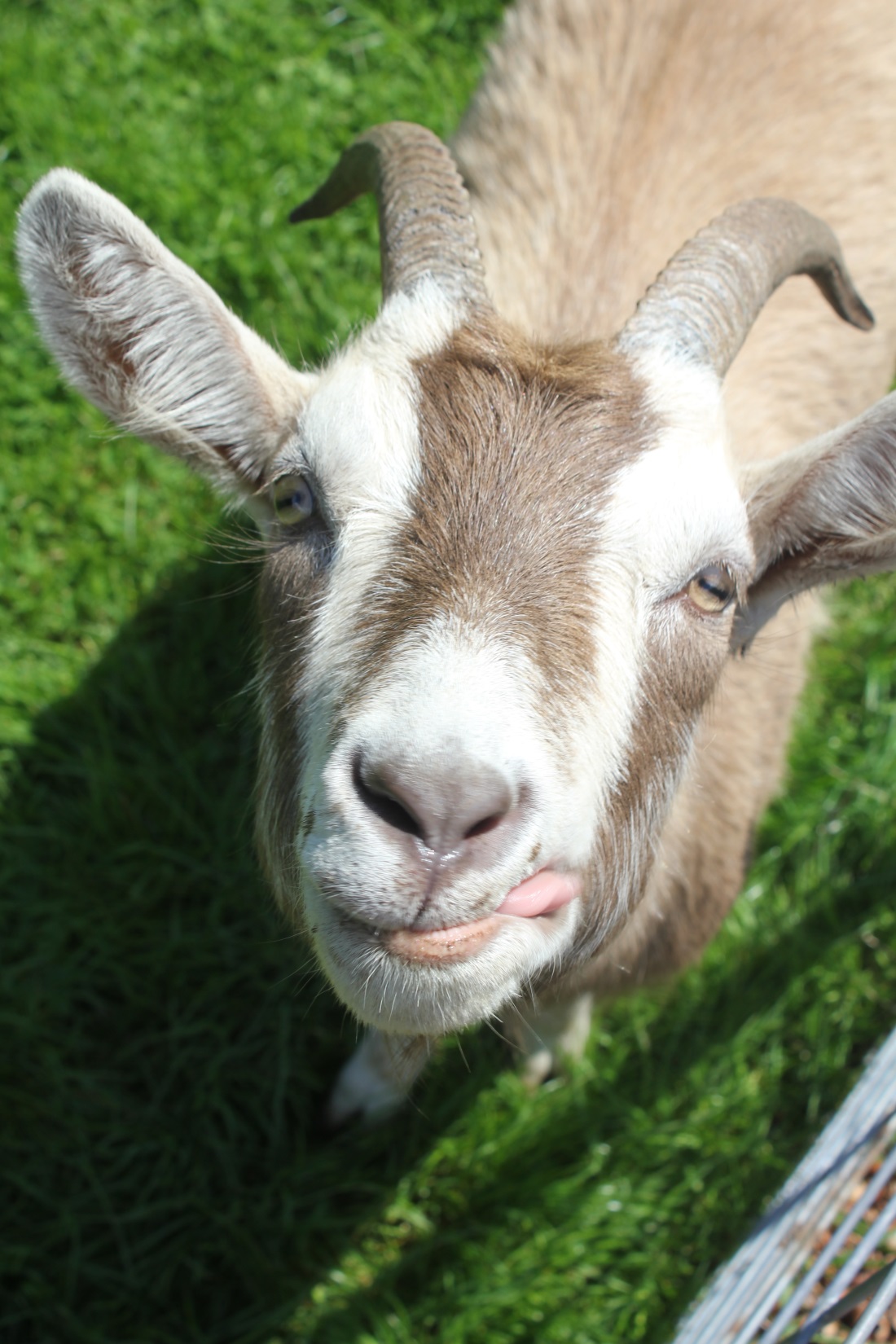 Stanley always
wants to be 
involved in any
project. “can I 
help, Steve? 
Please!!!! Help
me over the fence
I won’t eat all
of your garden
---promise!” (as 
you can see,
tongue deeply
embedded in
cheek)
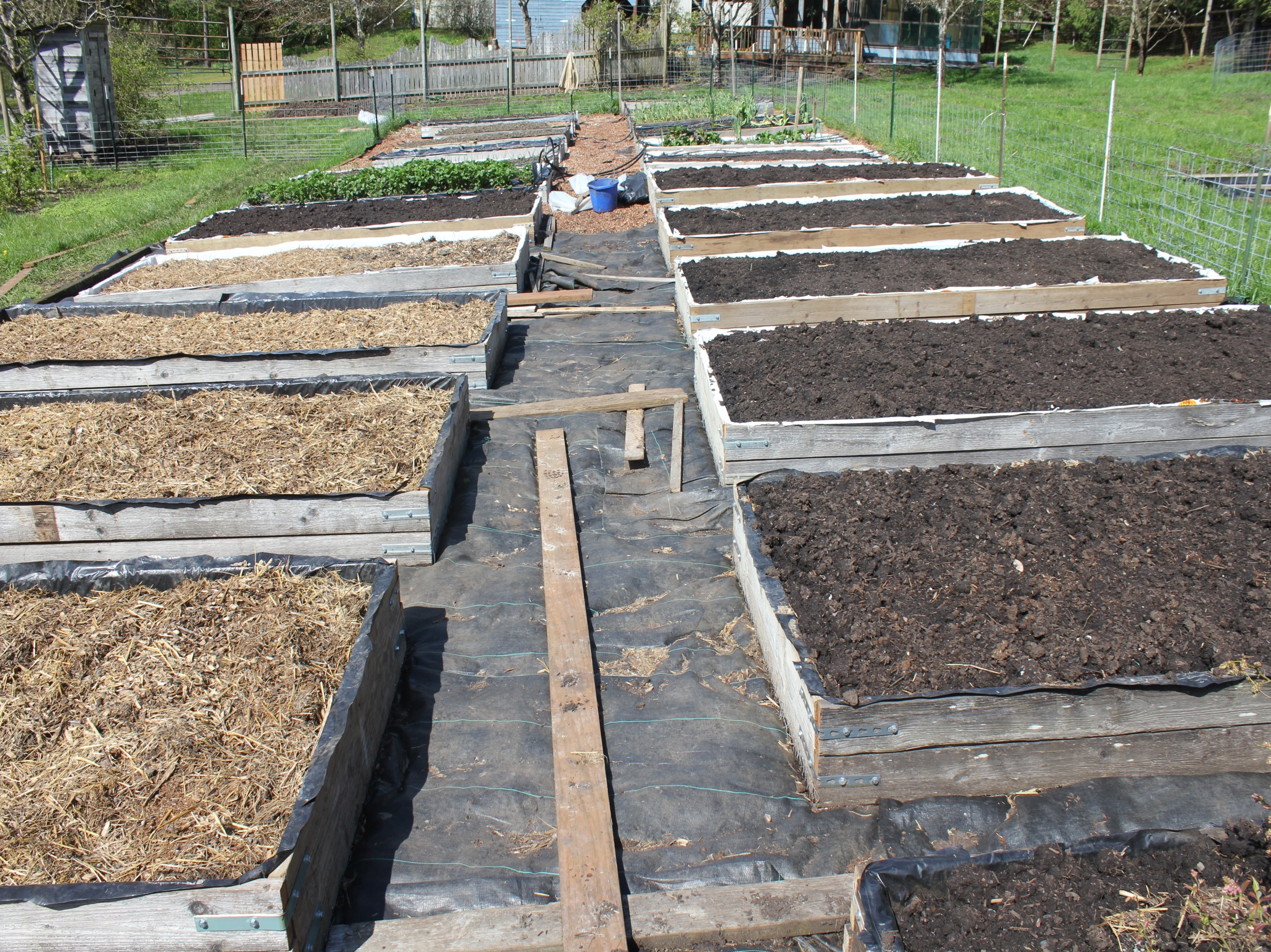 My garden has
25 beds about 5 ‘X 12’
(used fir 2X6 & 2X12
 with poly liner)

Put down landscape
fabric to cover grass

chicken wire under bed
to exclude gophers/moles

layer of mulch, layer of soil
mix, layer of manure/straw,
layer of compost
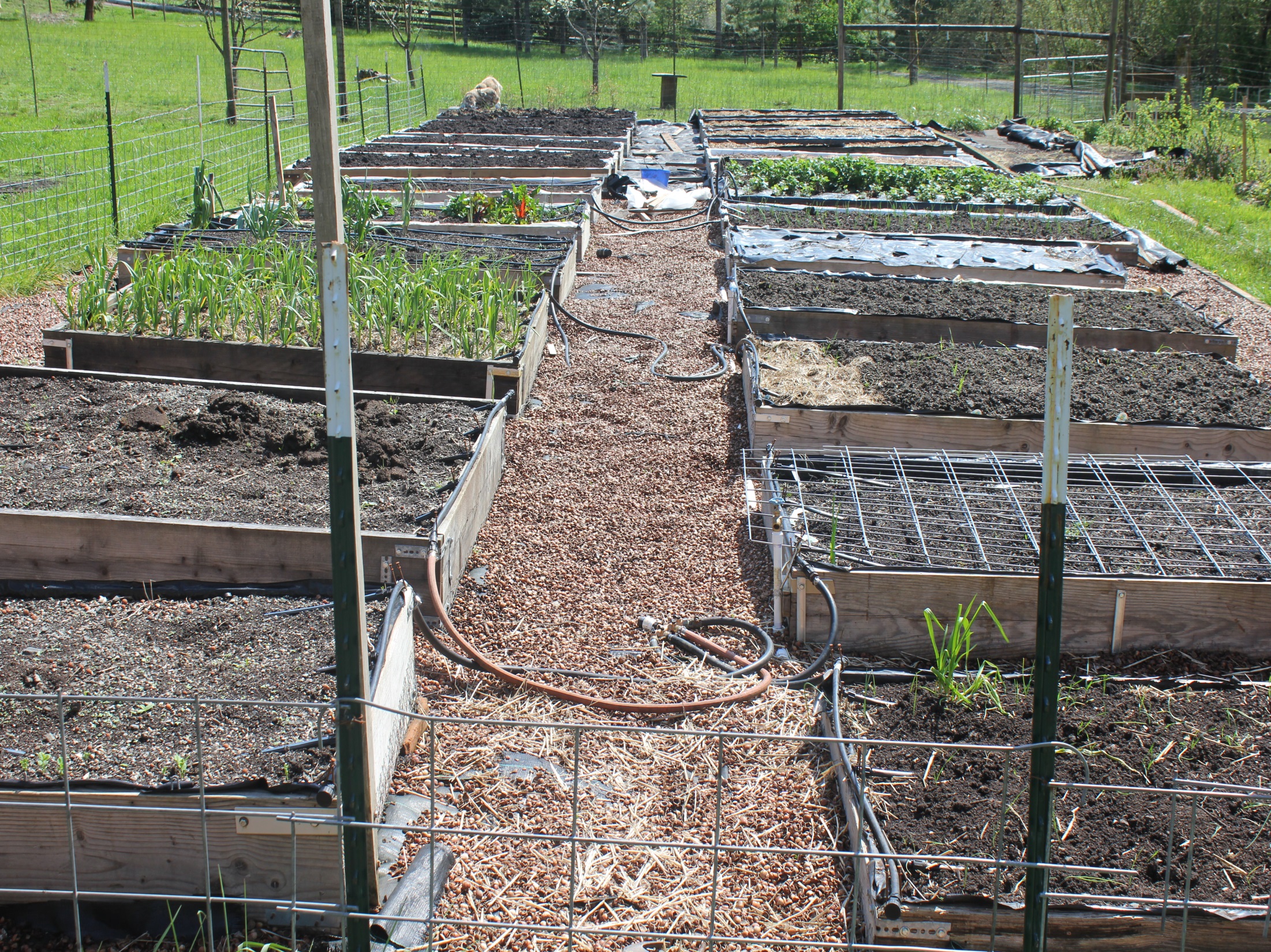 Hazelnut shells for better footing
 on landscape fabric
(and aesthetics)
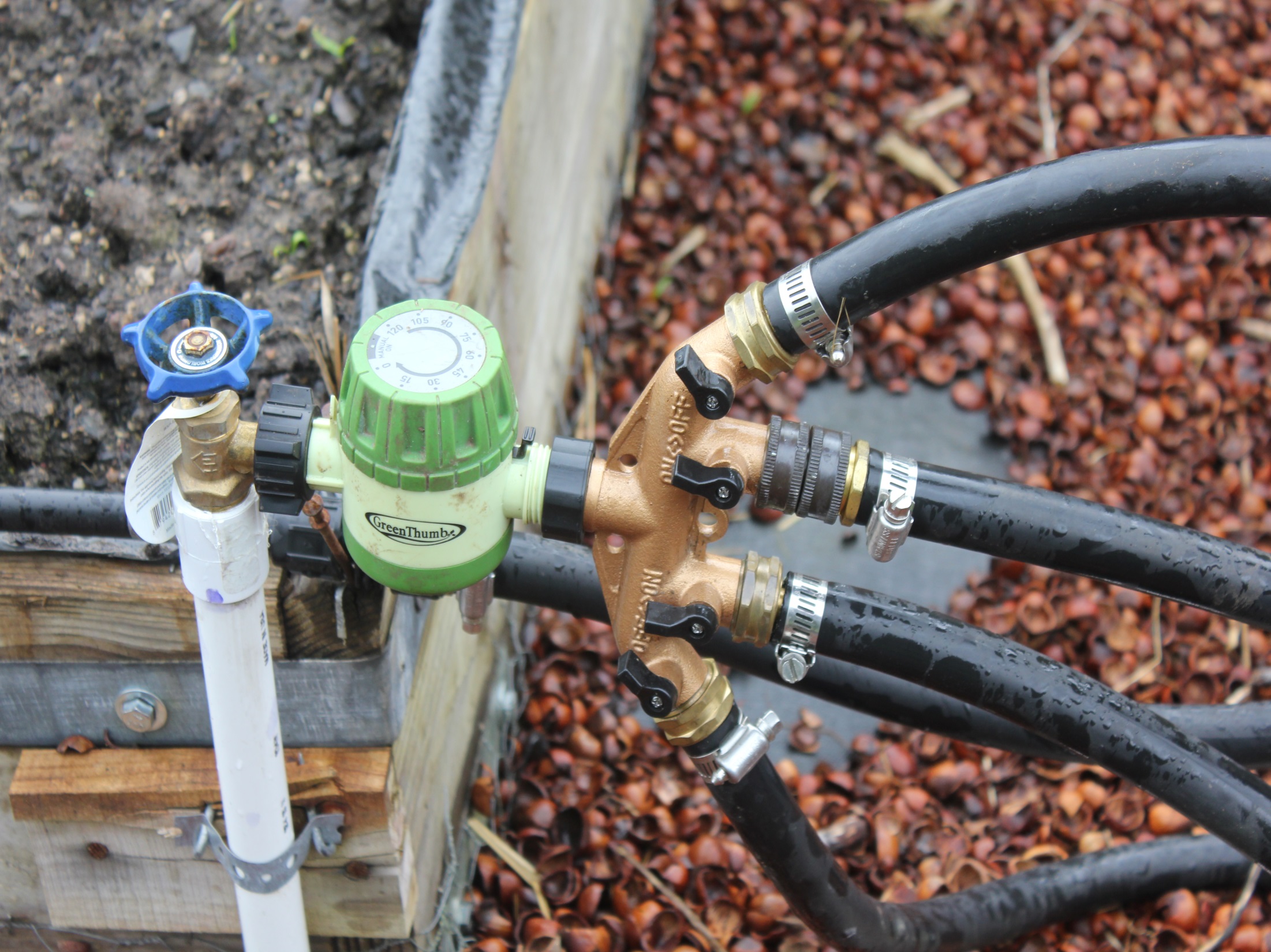 Standpipe, timer, manifold,
hoses to four raised beds. 
1-2 hours per day waters
everything.
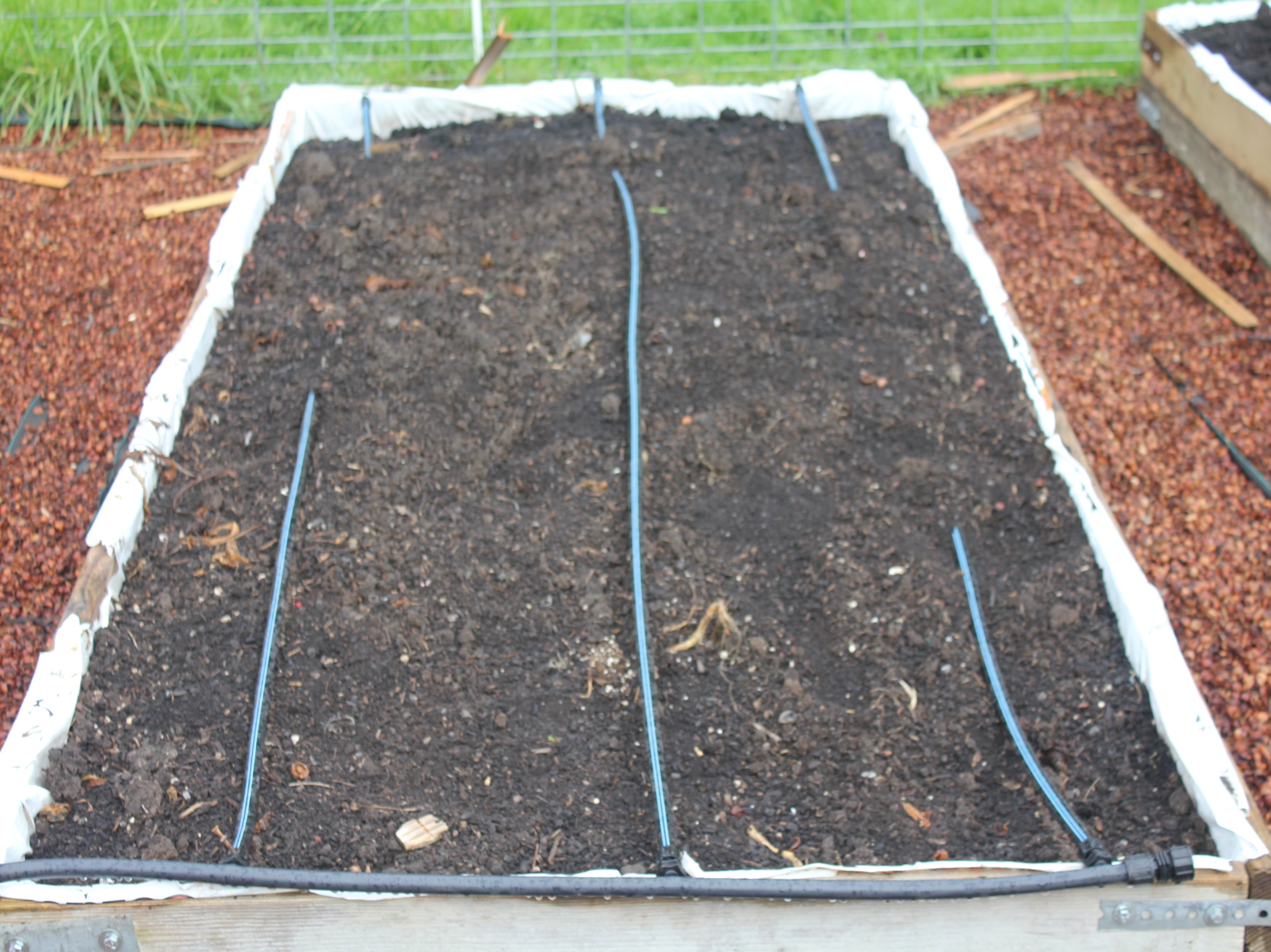 Drip Tape-drips every eight inches
I often plant a double row straddling
the drip tapes (carrots for example)
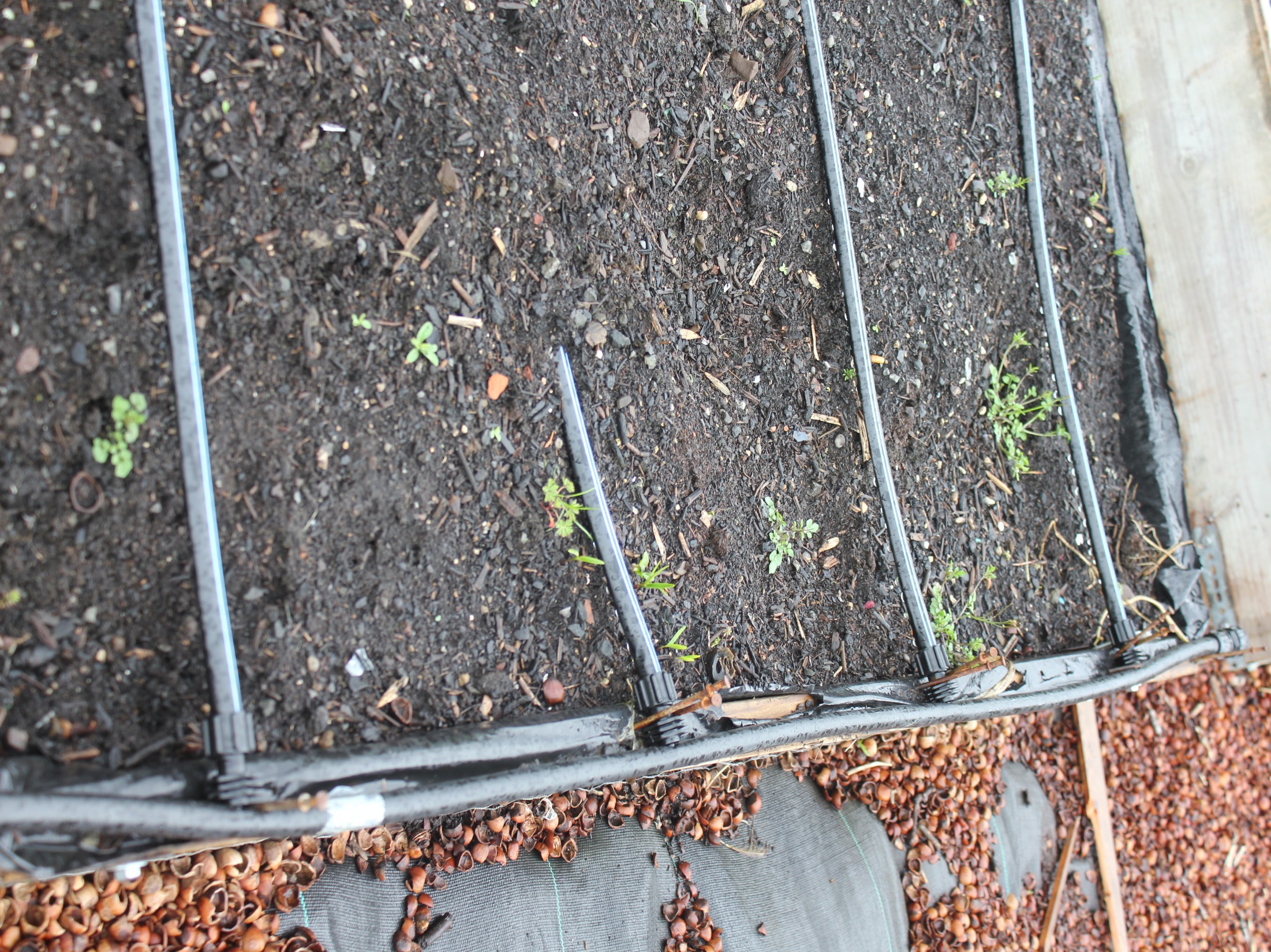 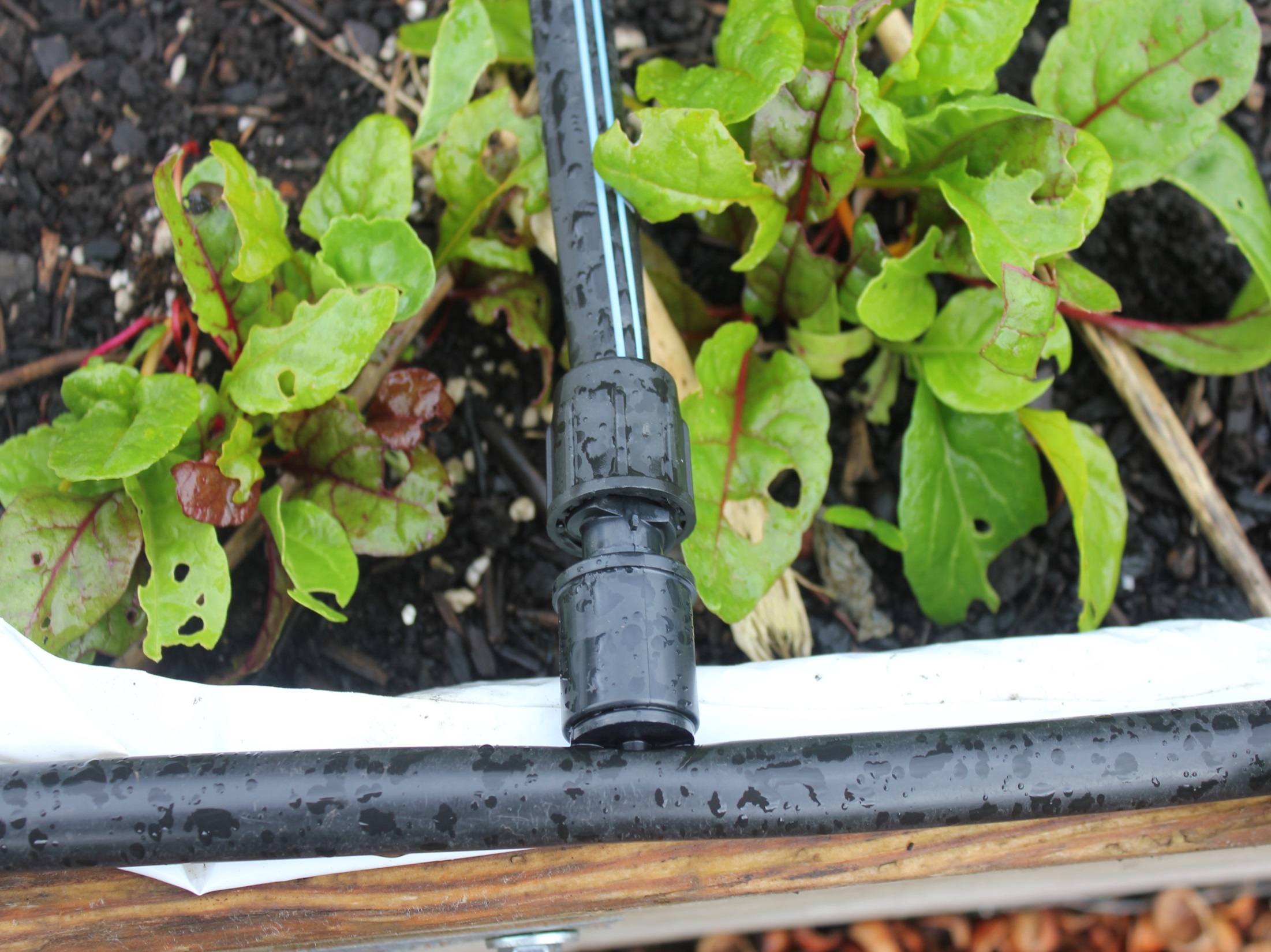 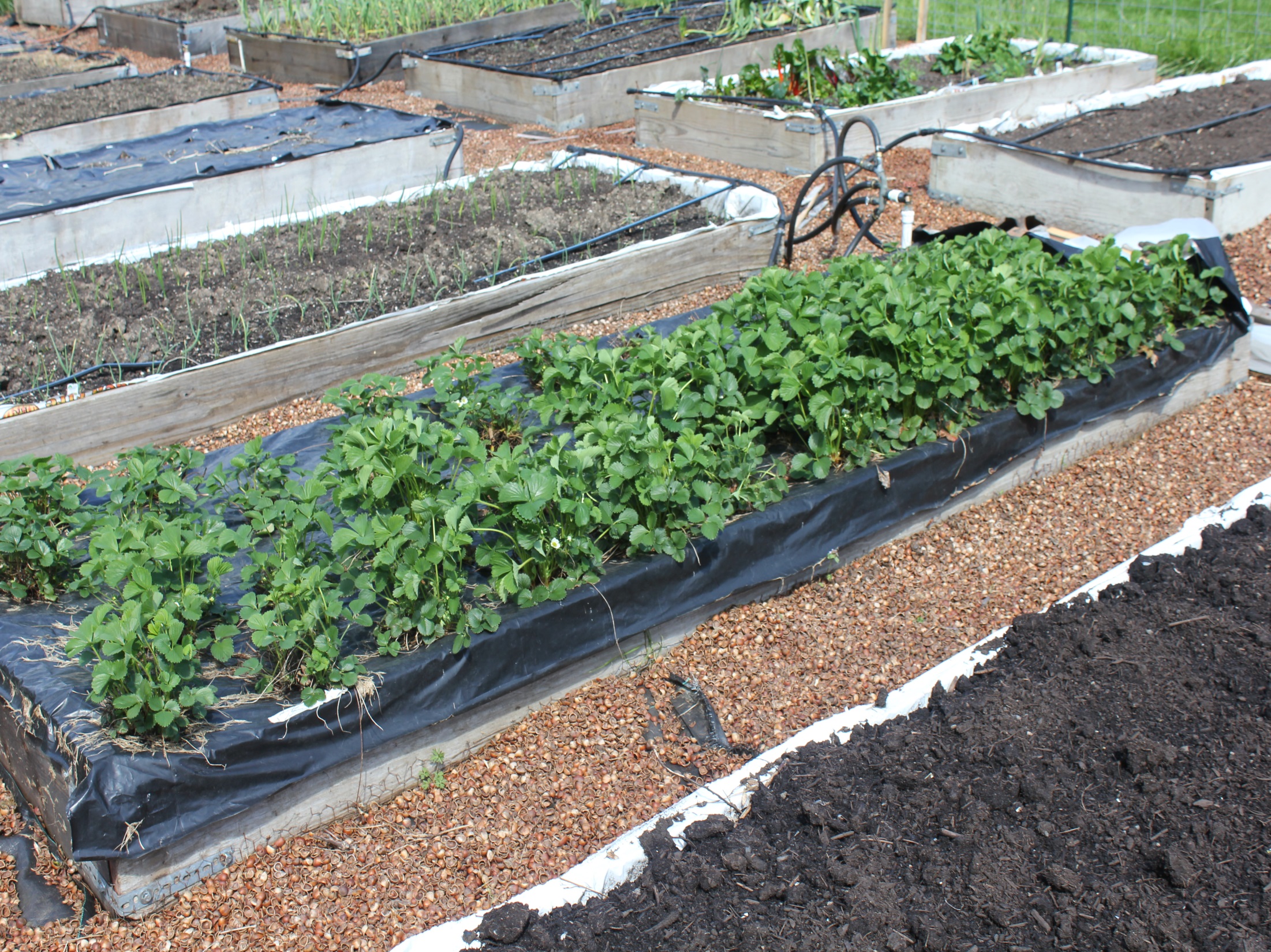 Strawberries planted 2016. This bed produced six
gallons sliced berries in 2017. Note plastic mulch
keeps runners from rooting
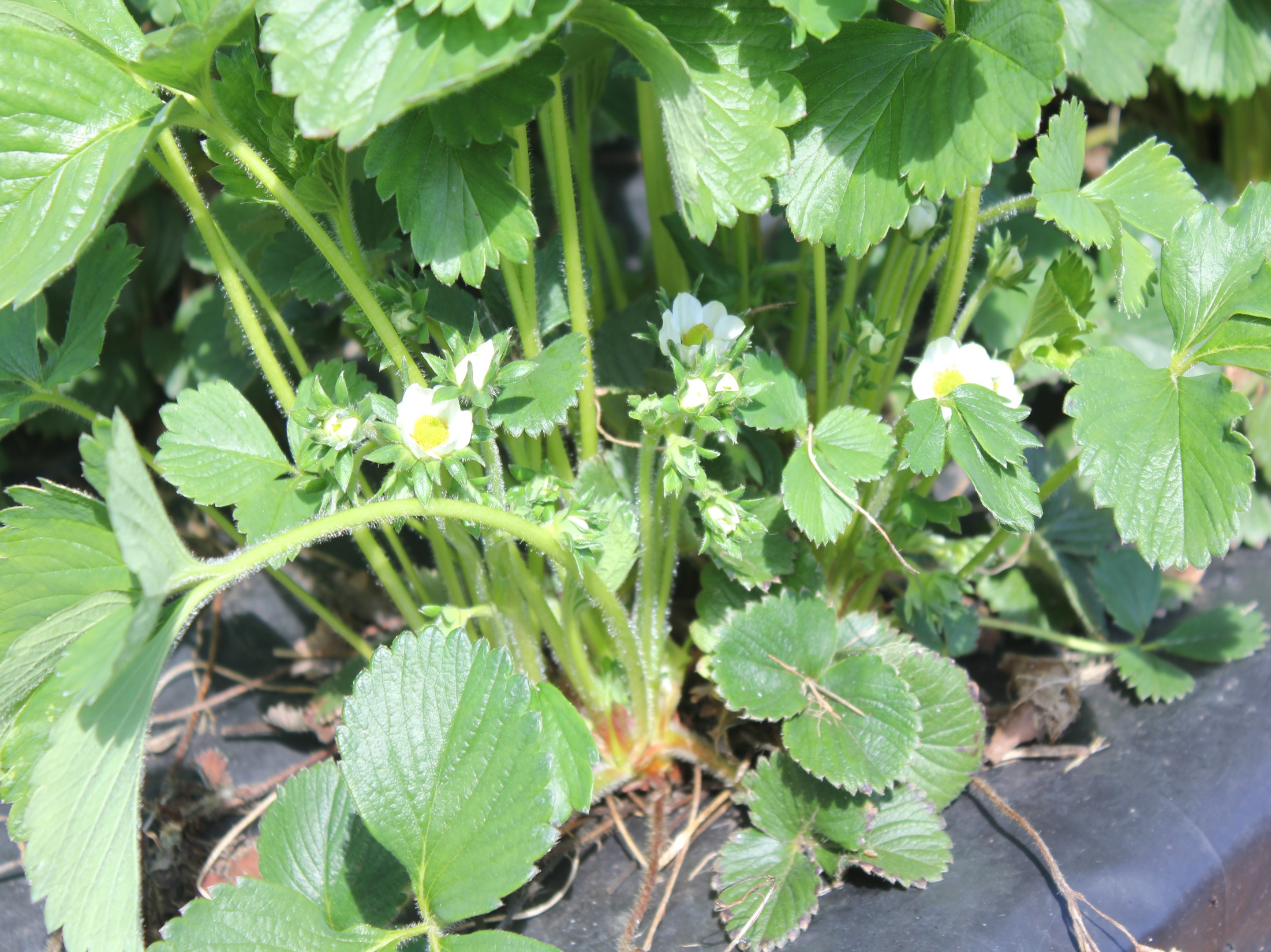 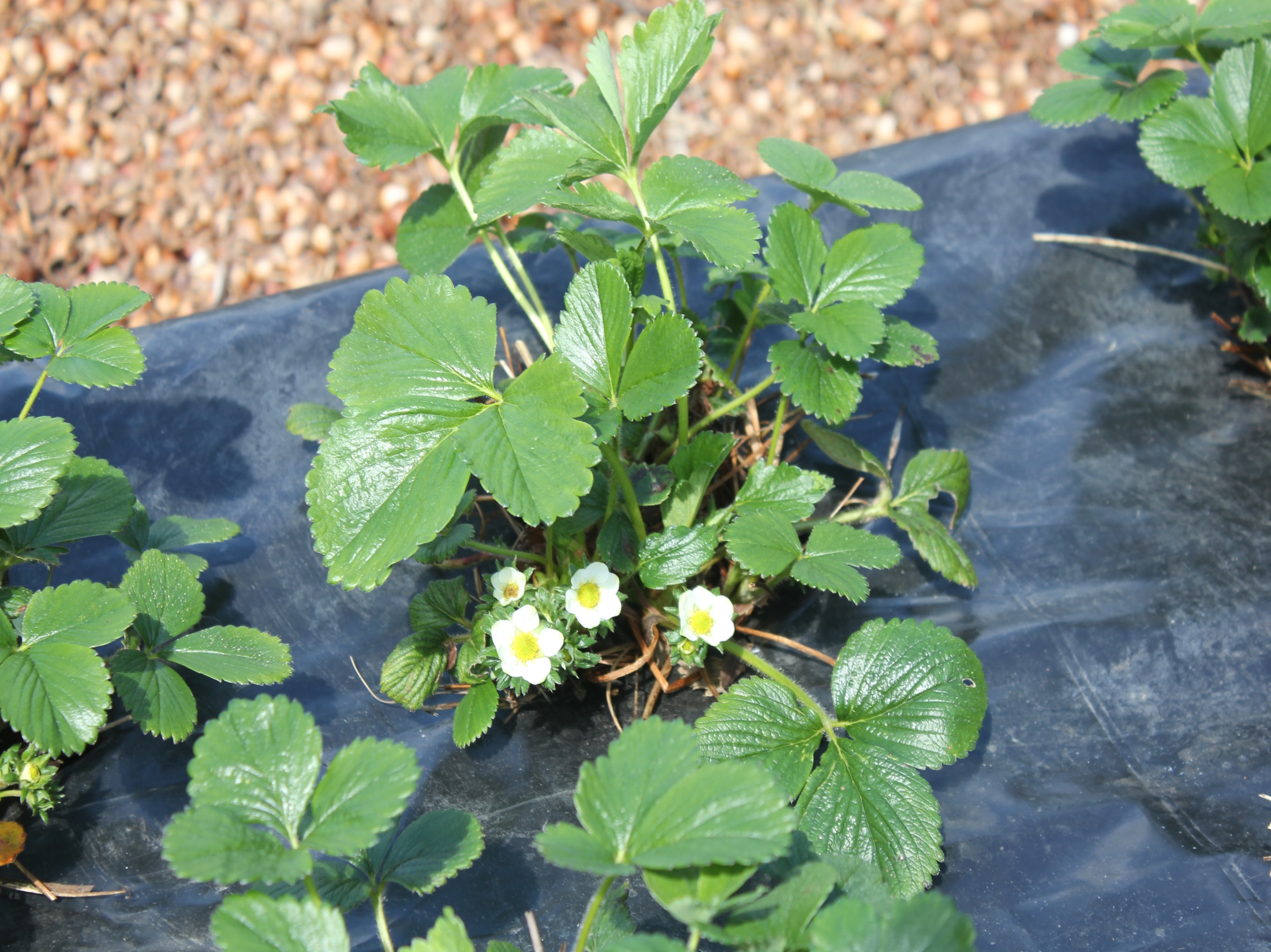 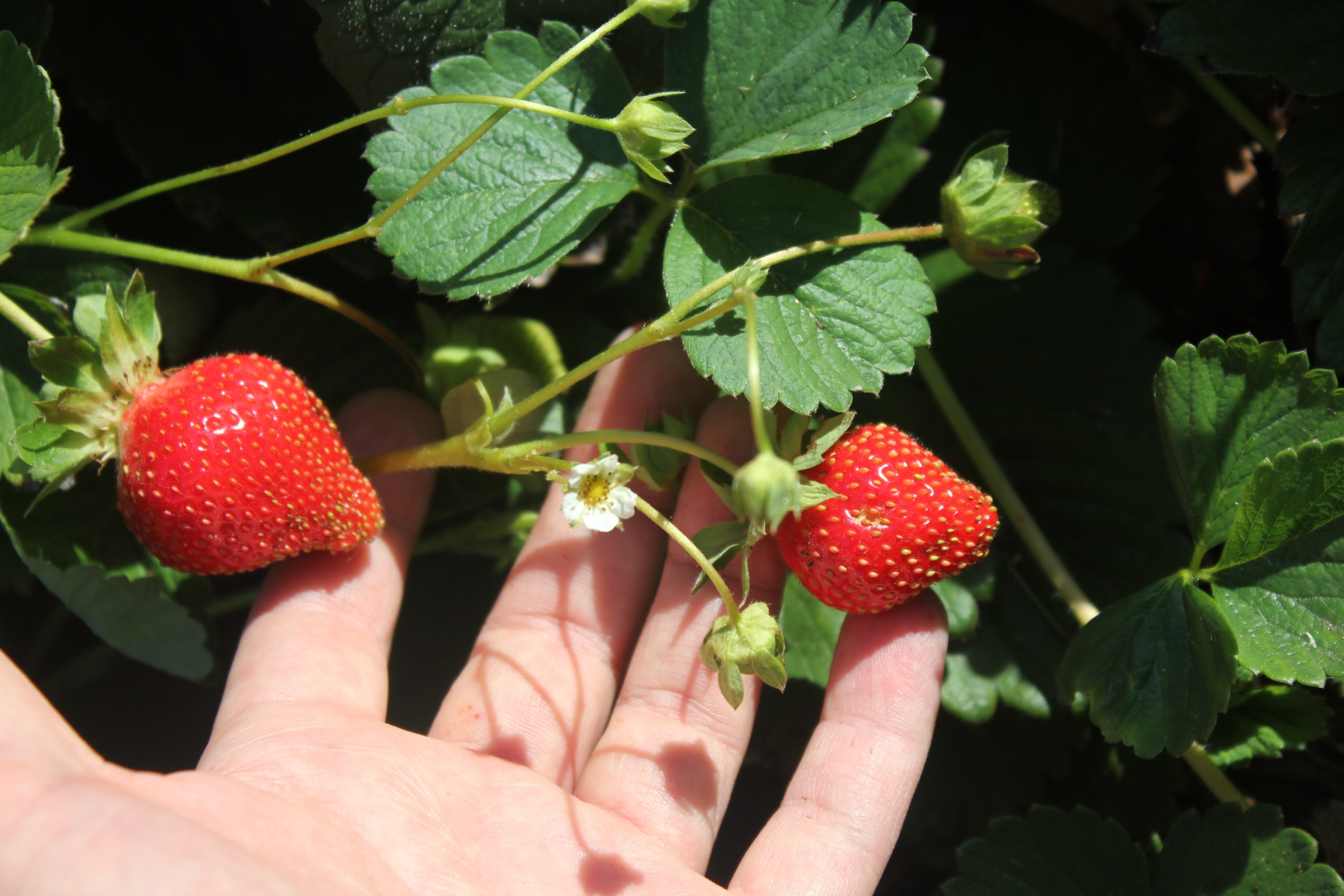 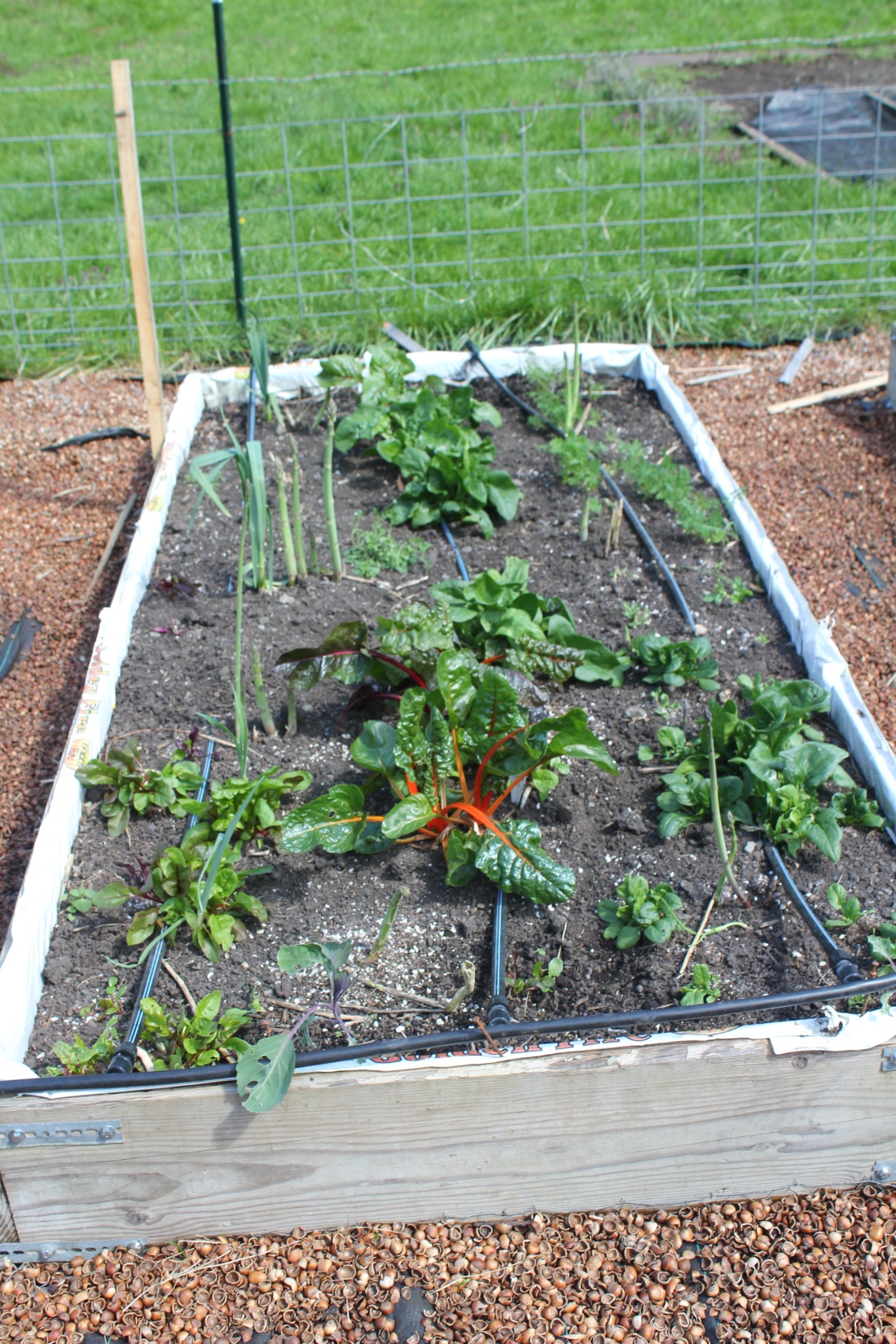 Swiss Chard 
overwinters well. 

Note: 
asparagus—takes
three years to
produce (for me
quantity is not
worth the effort)
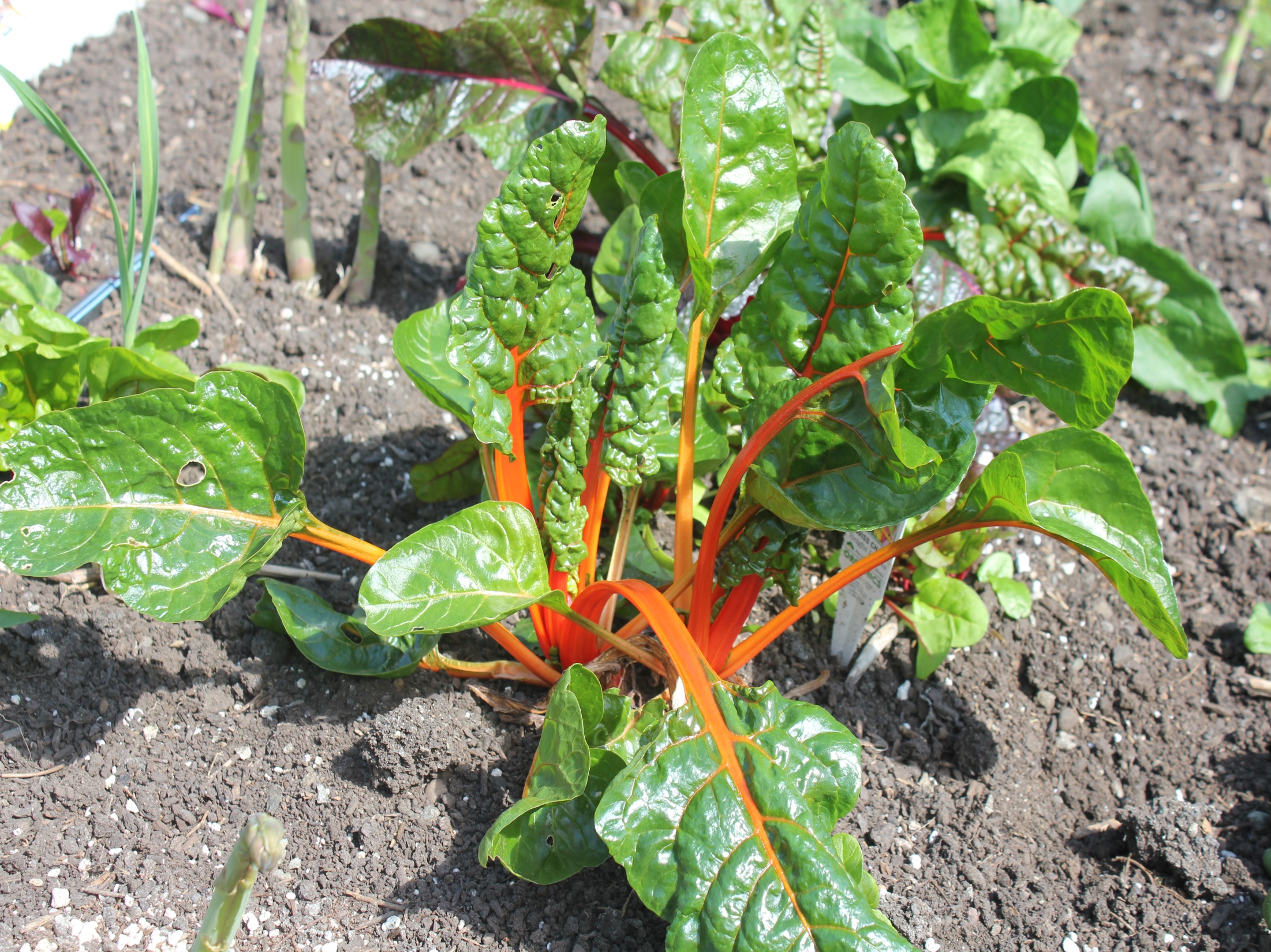 “OverwinteredSwiss Chard
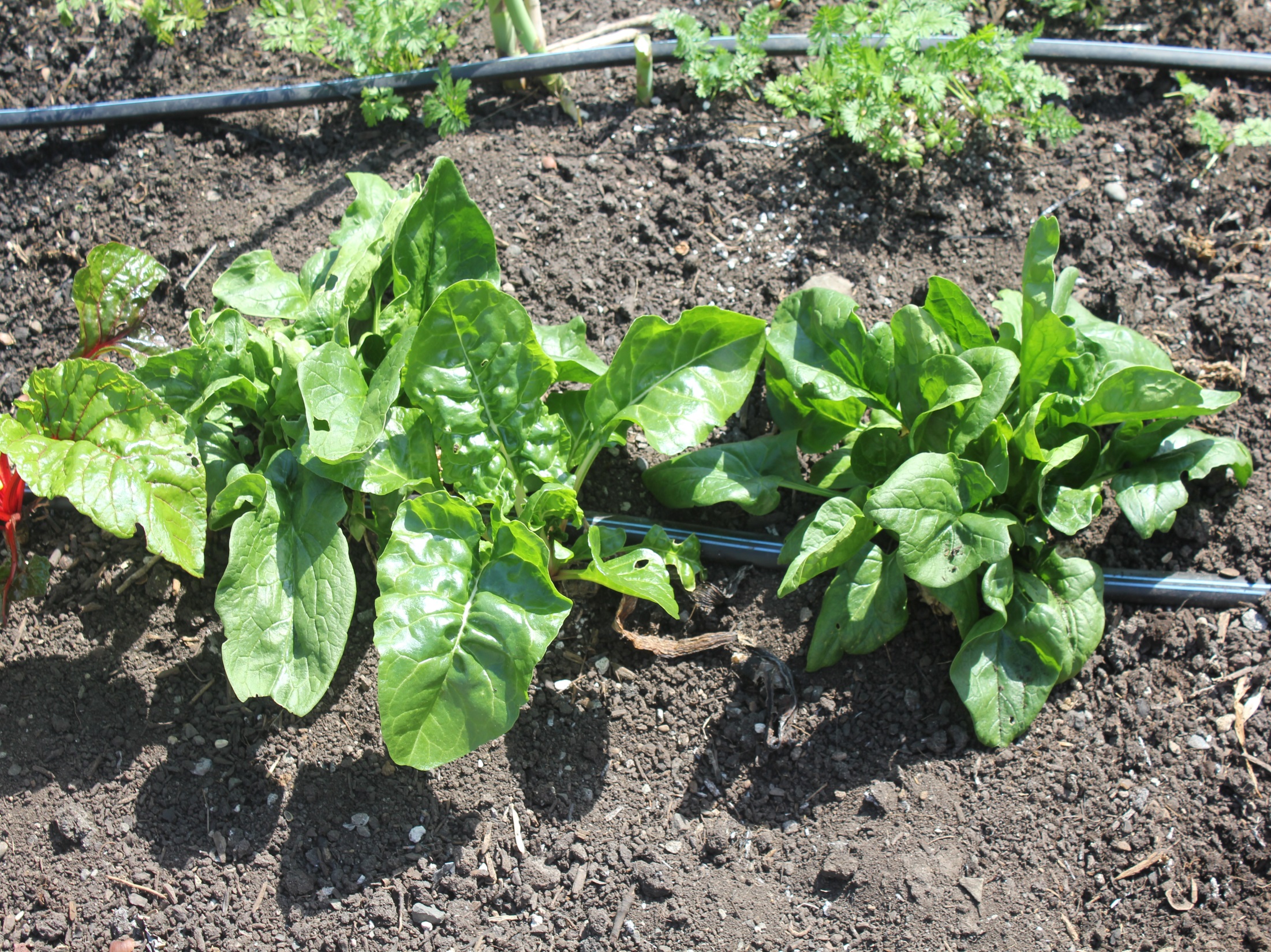 Fall Spinach planting
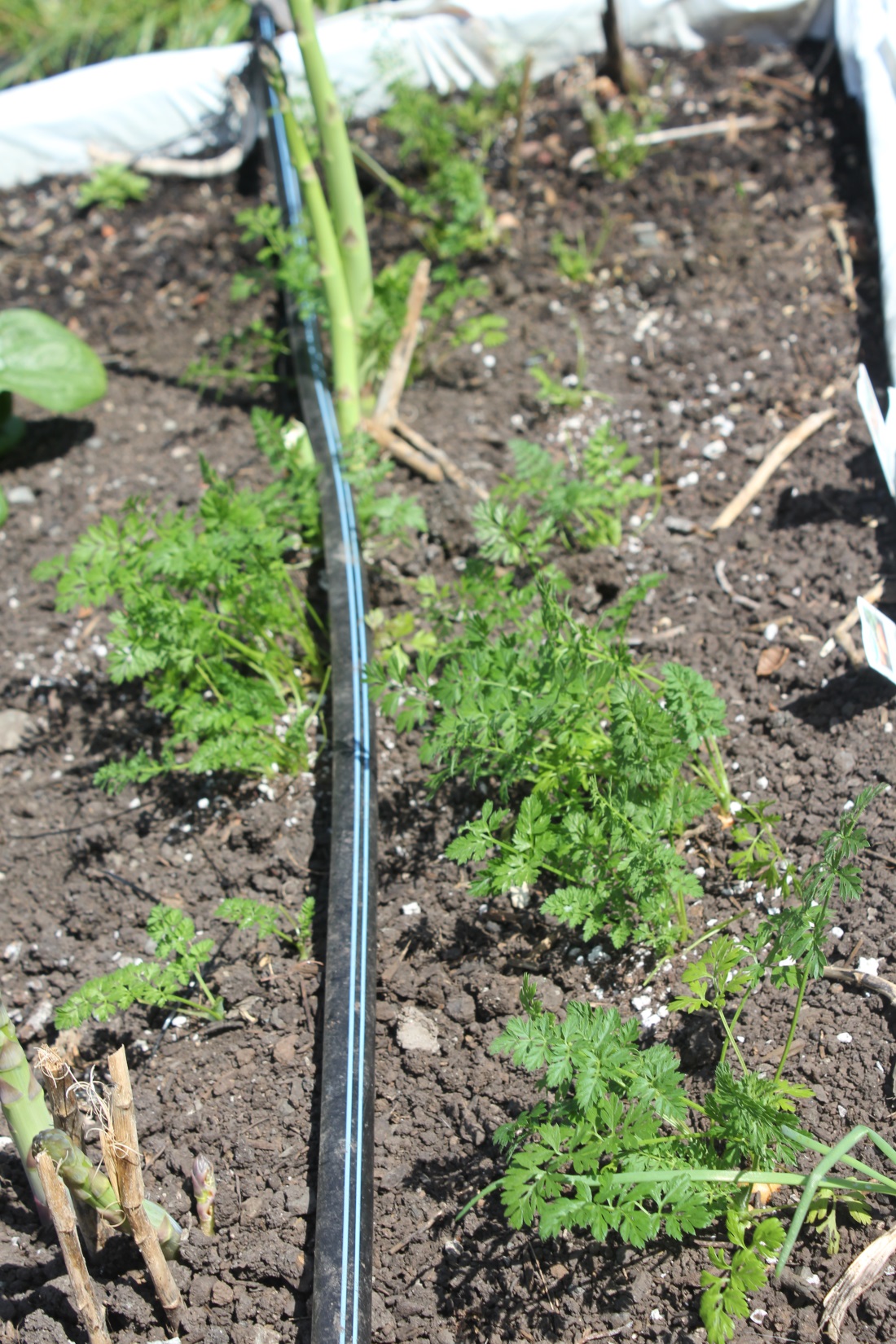 March carrot
transplants
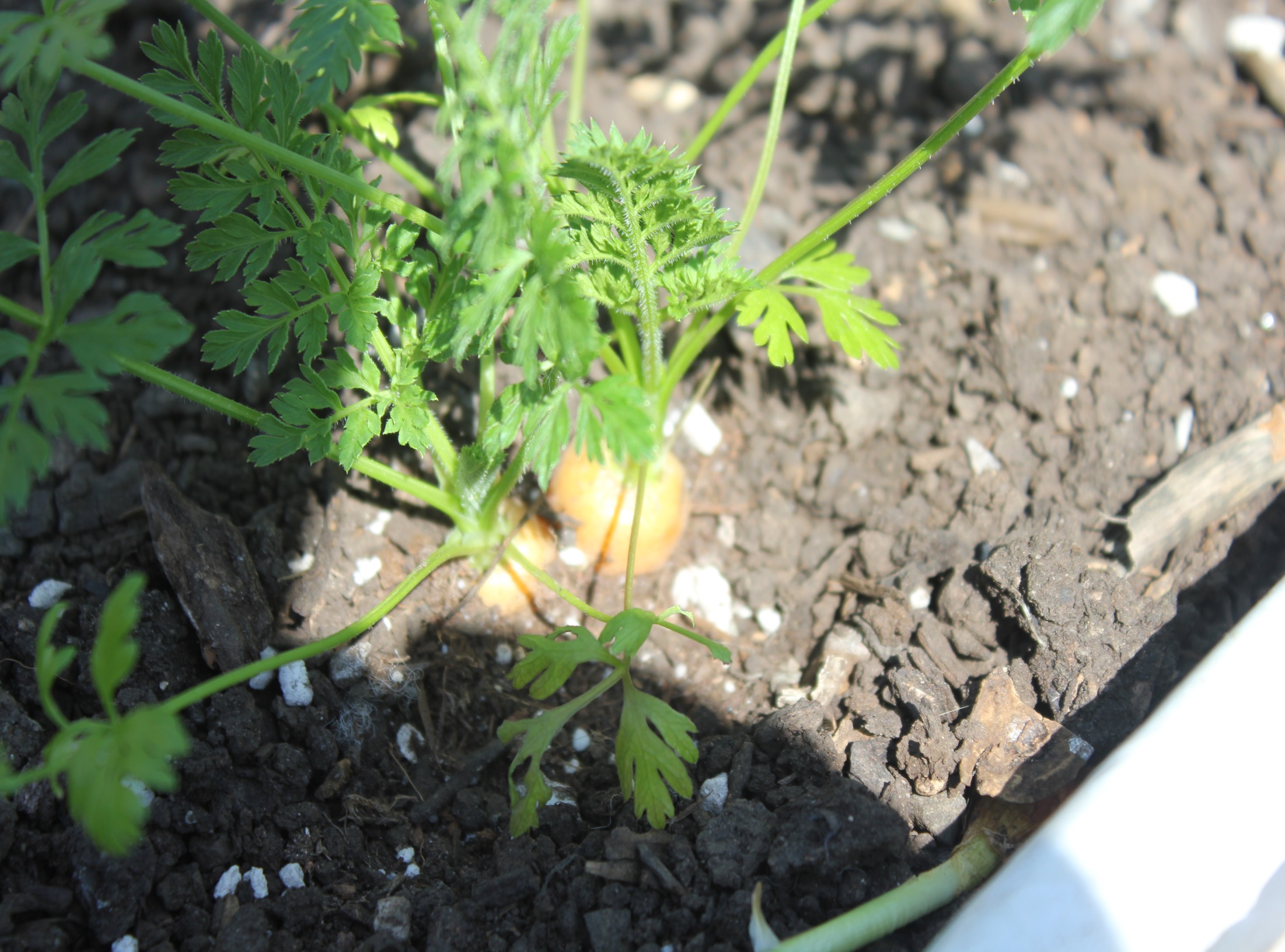 Carrot transplants produce
carrots by May.
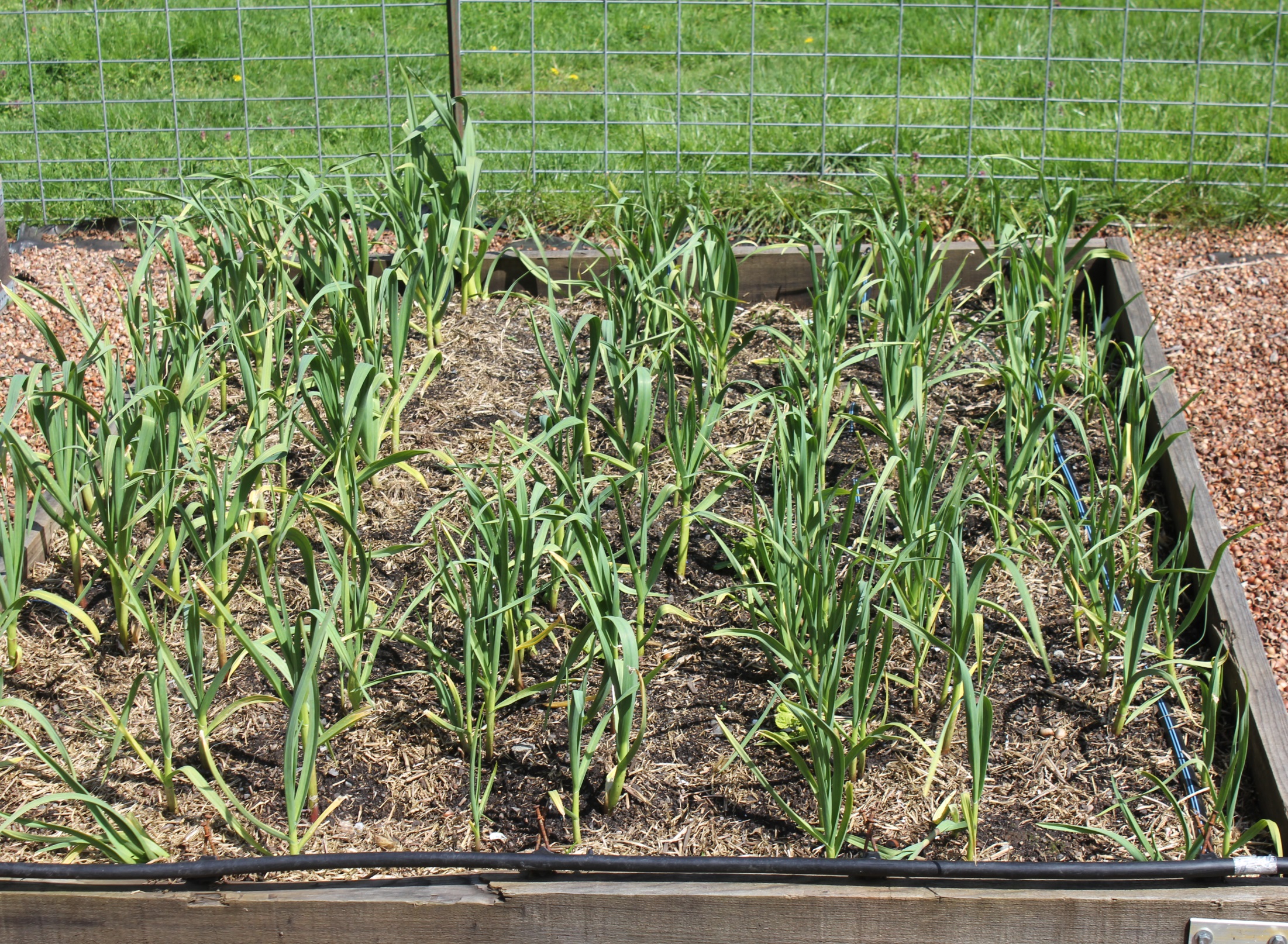 Garlic: Think vampires. Plant garlic on Halloween, harvest in June.
Note: double row straddling the drip tape.
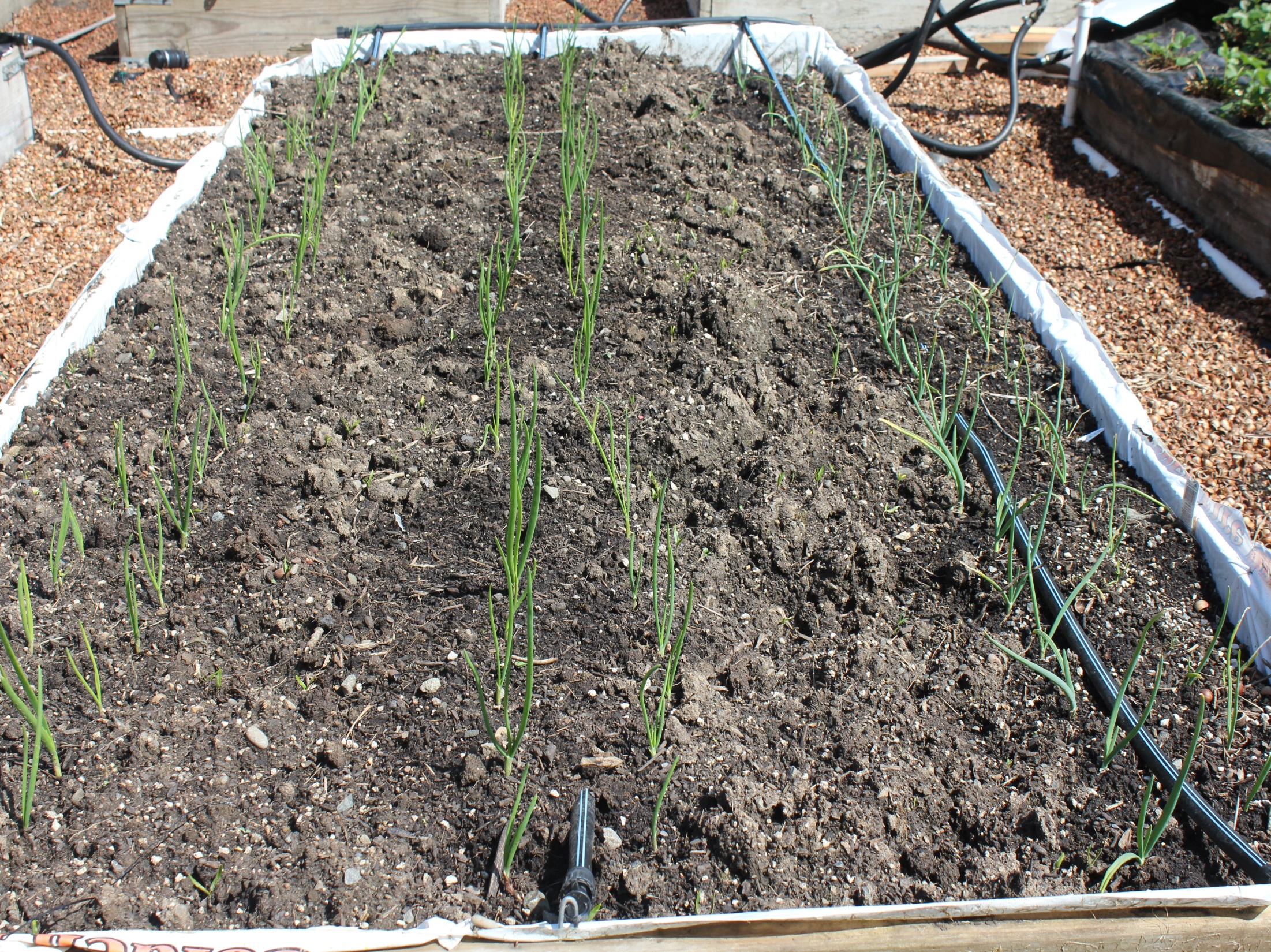 Onion “bulbs”
planted March
15. Harvest in
July/August

On right, 
Walla Walla 
Sweet onions. 
Plant in Fall--Harvest 
in June. Huge!
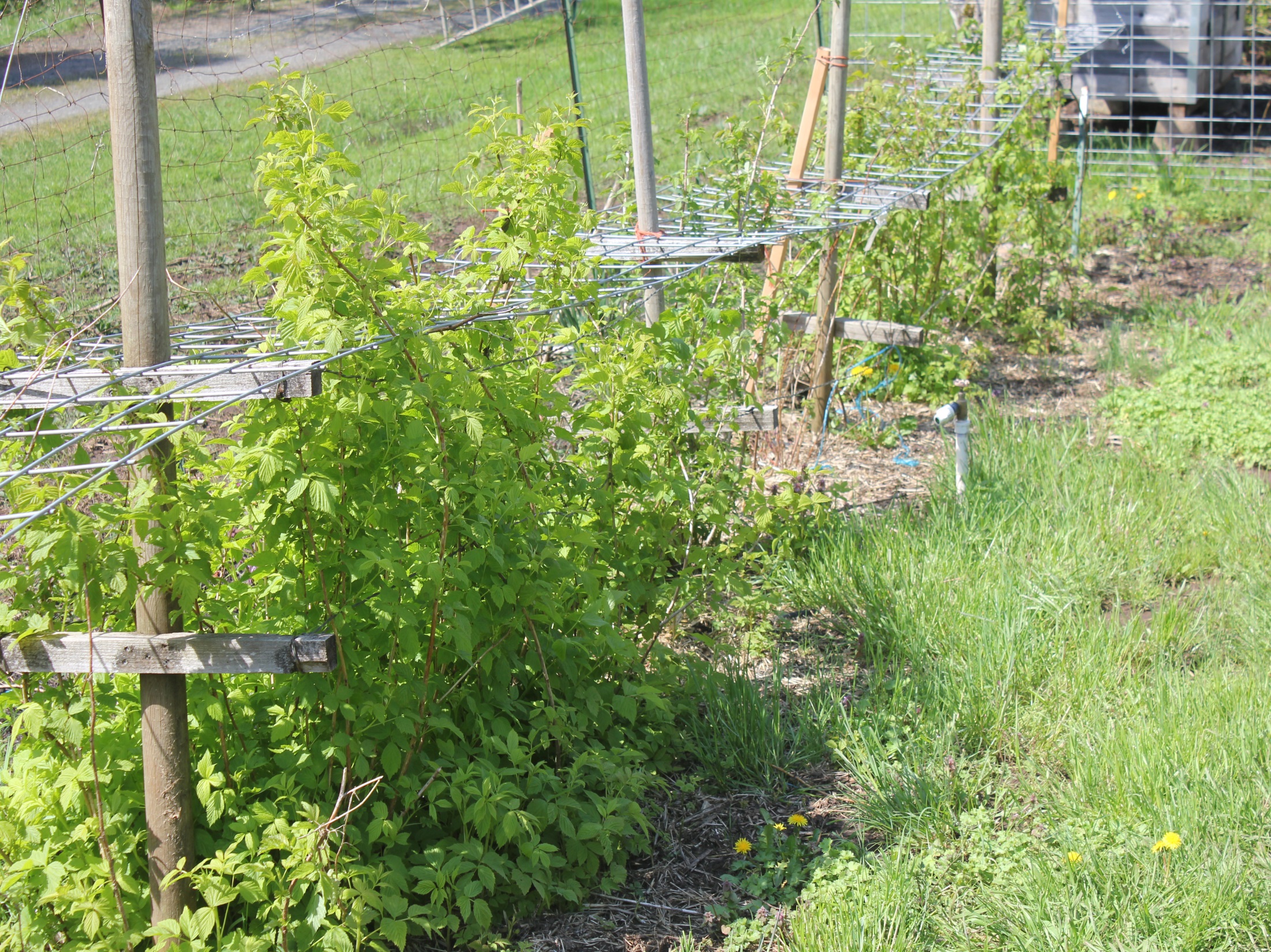 2016 raspberry plantings
Use heavy steel fence
material to hold up.
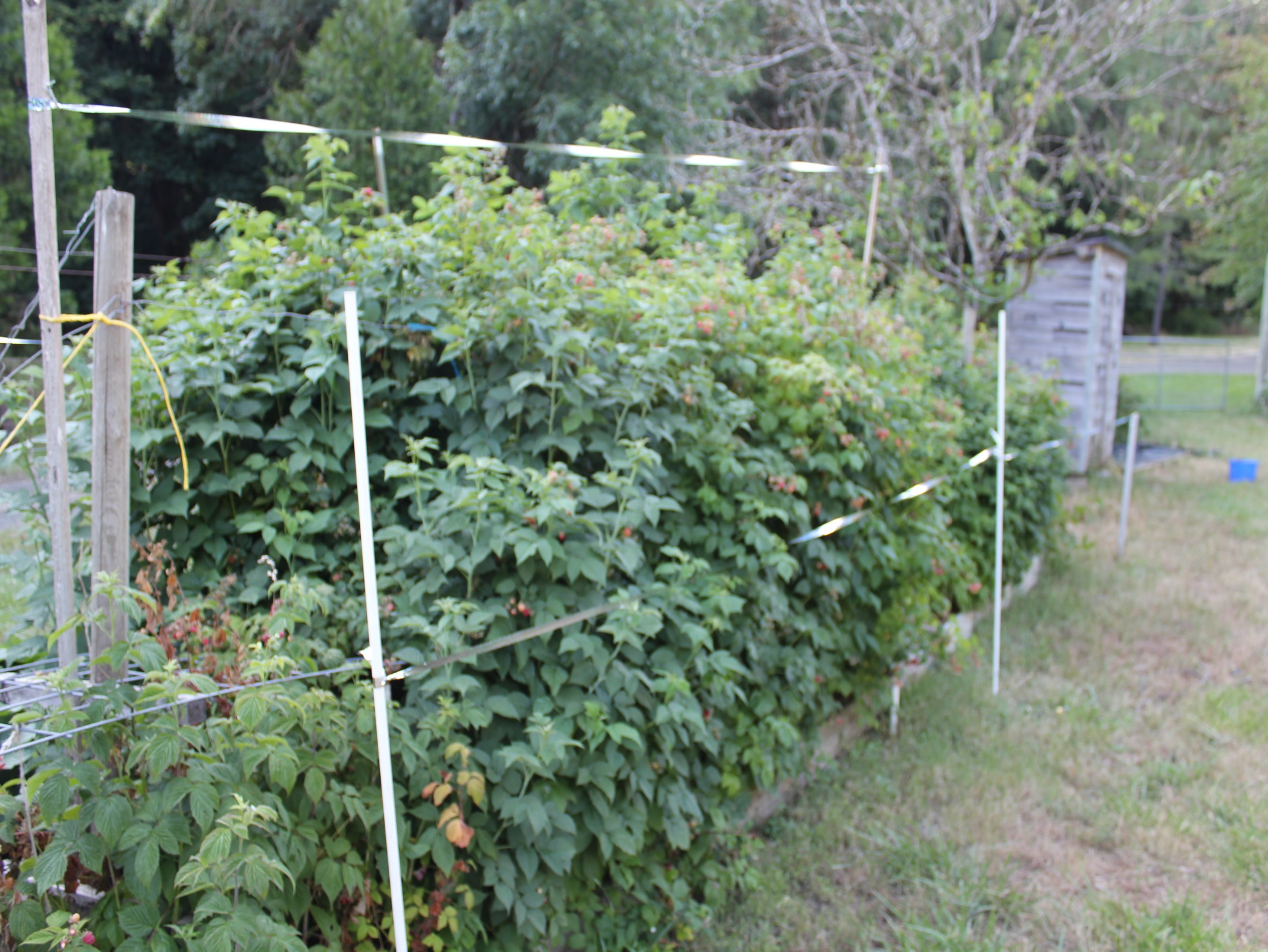 2019 Raspberries
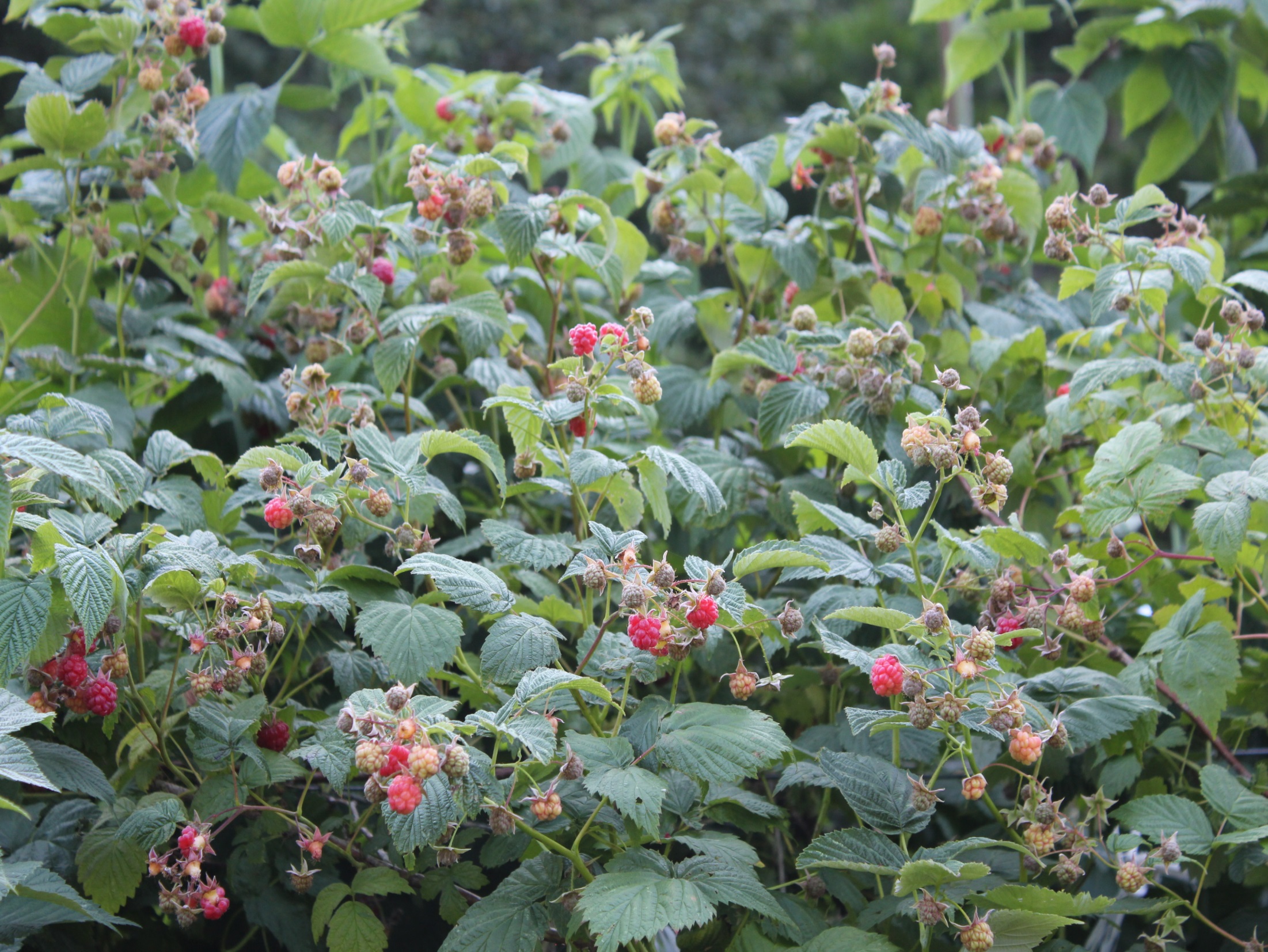 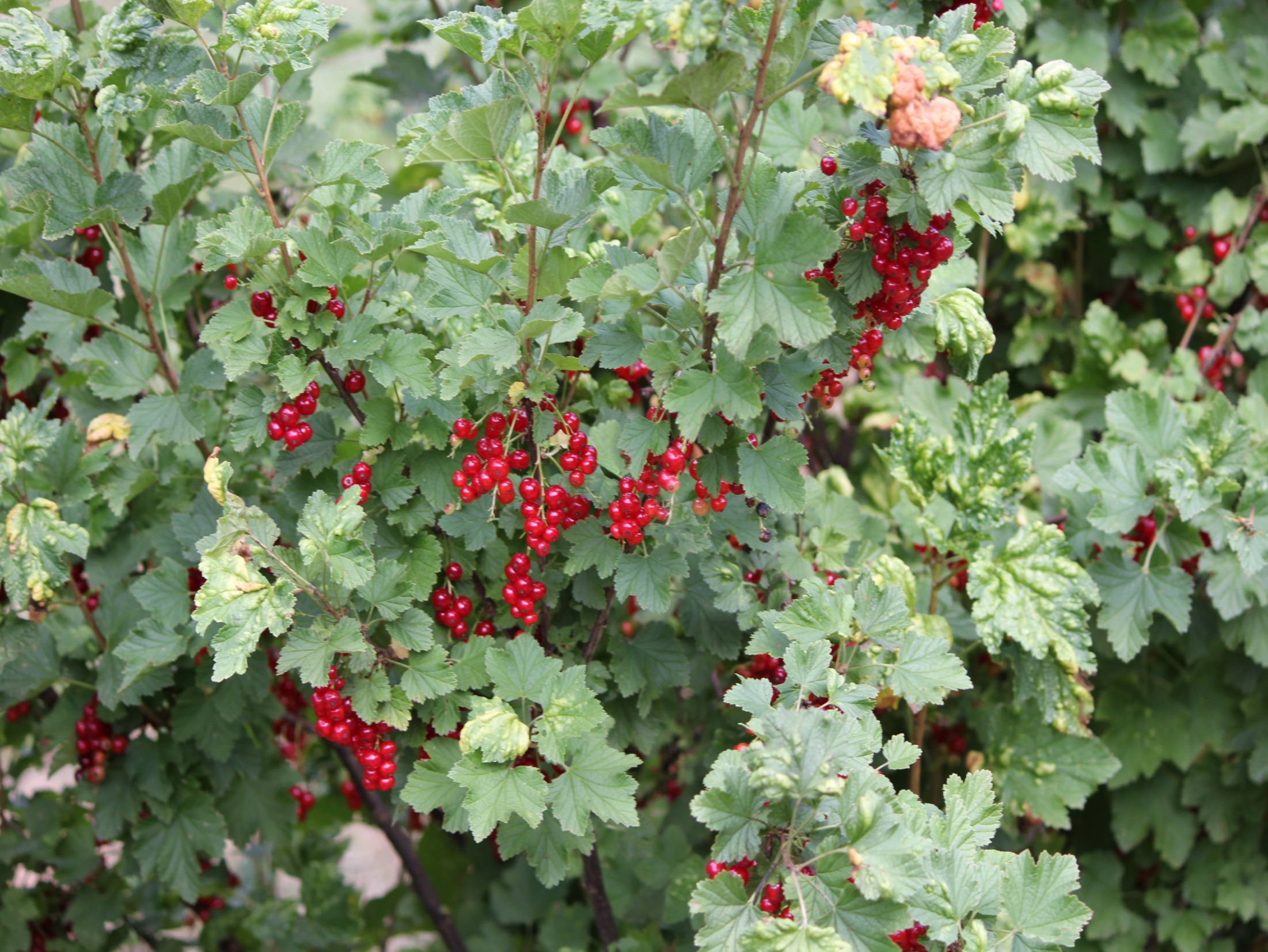 Currents for jelly
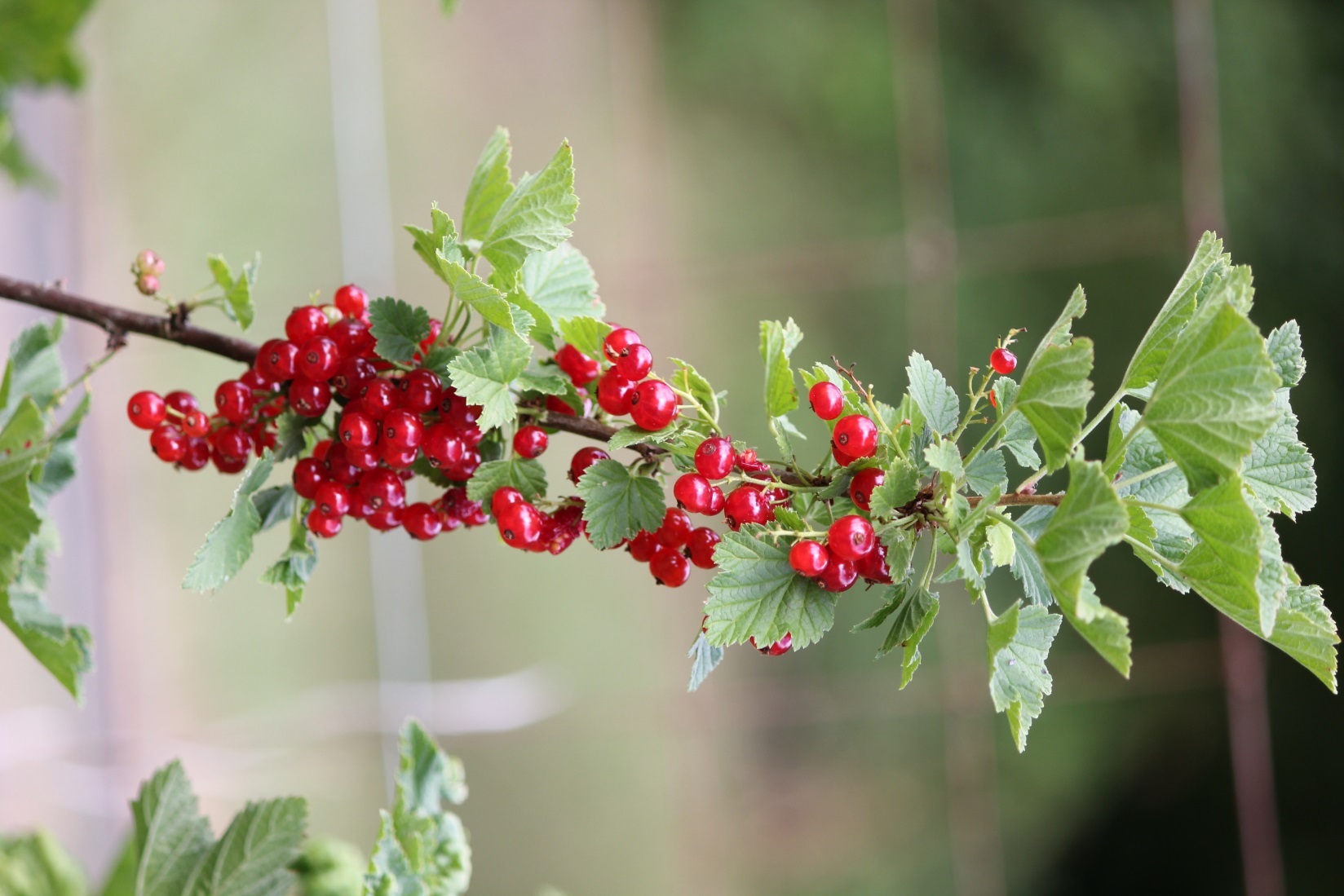 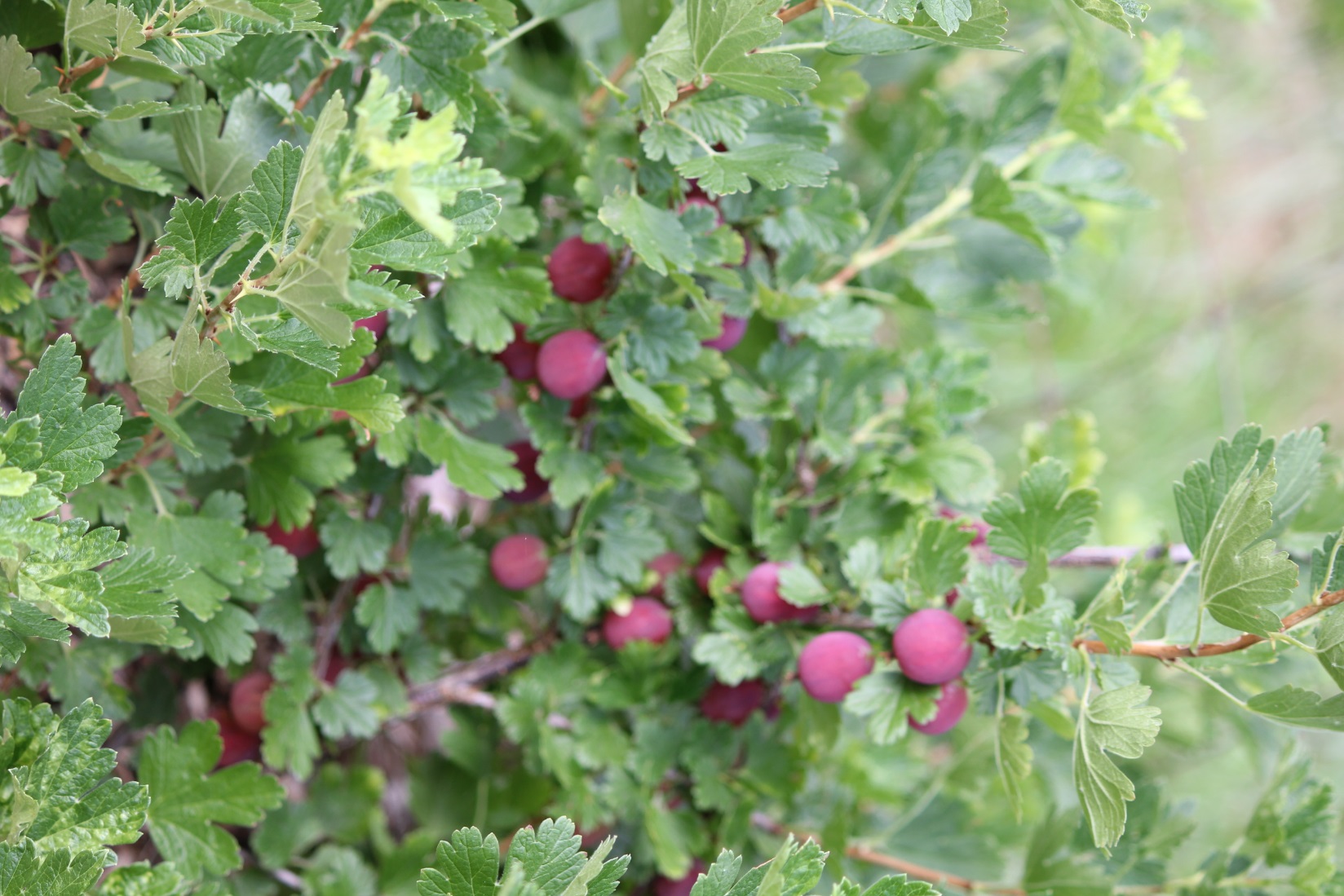 Gooseberries
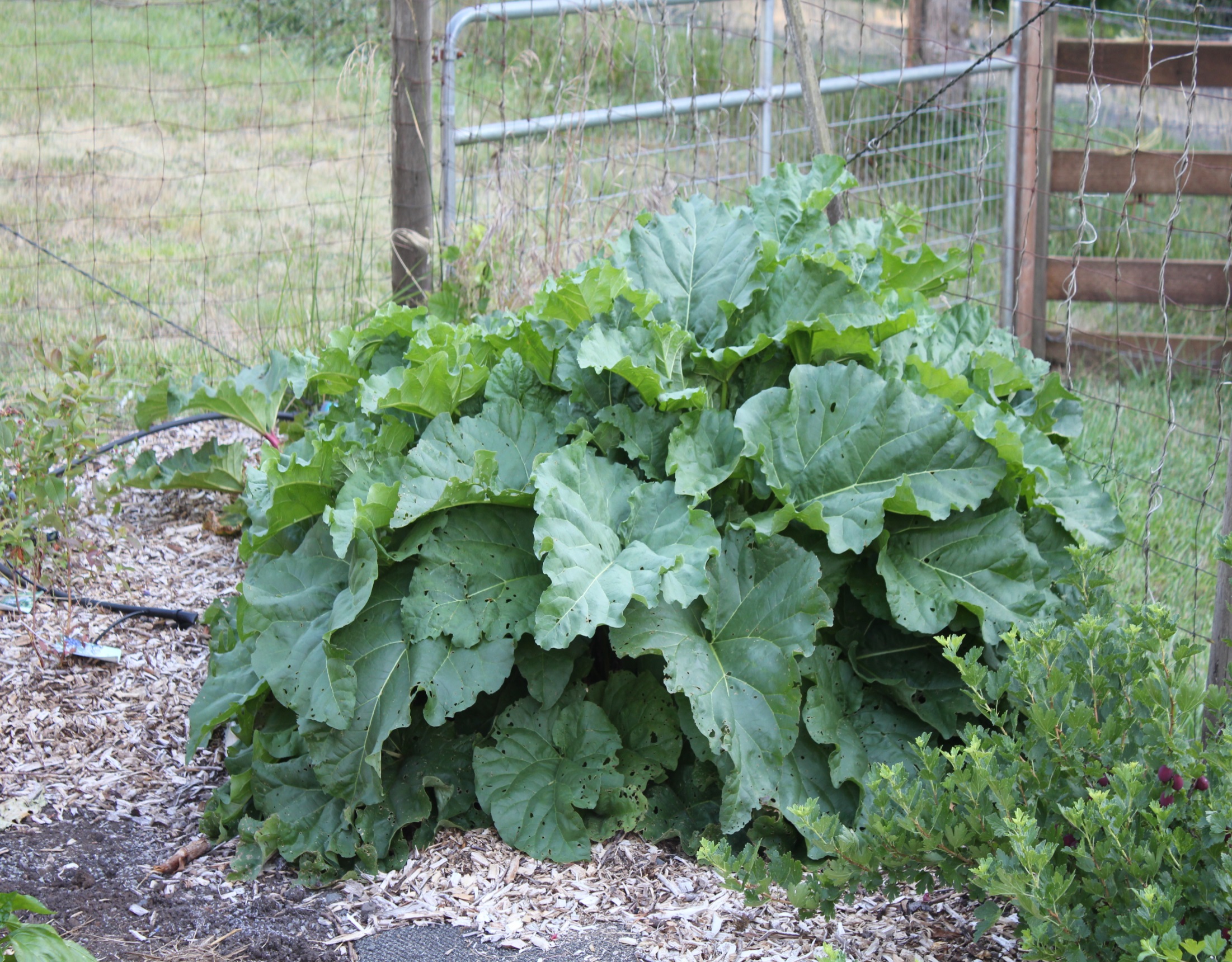 Rhubarb
Later in the summer
Photos taken in September/October
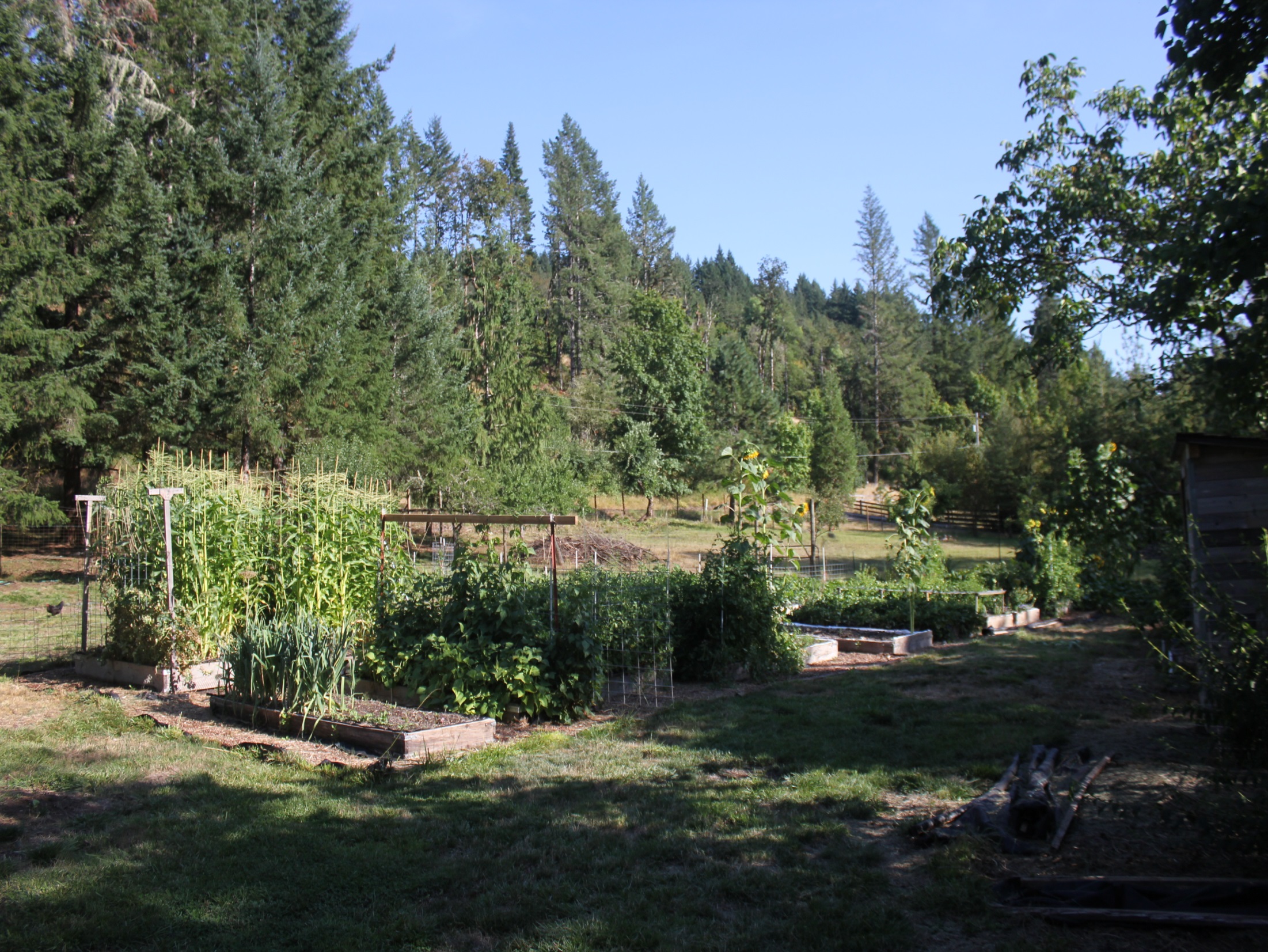 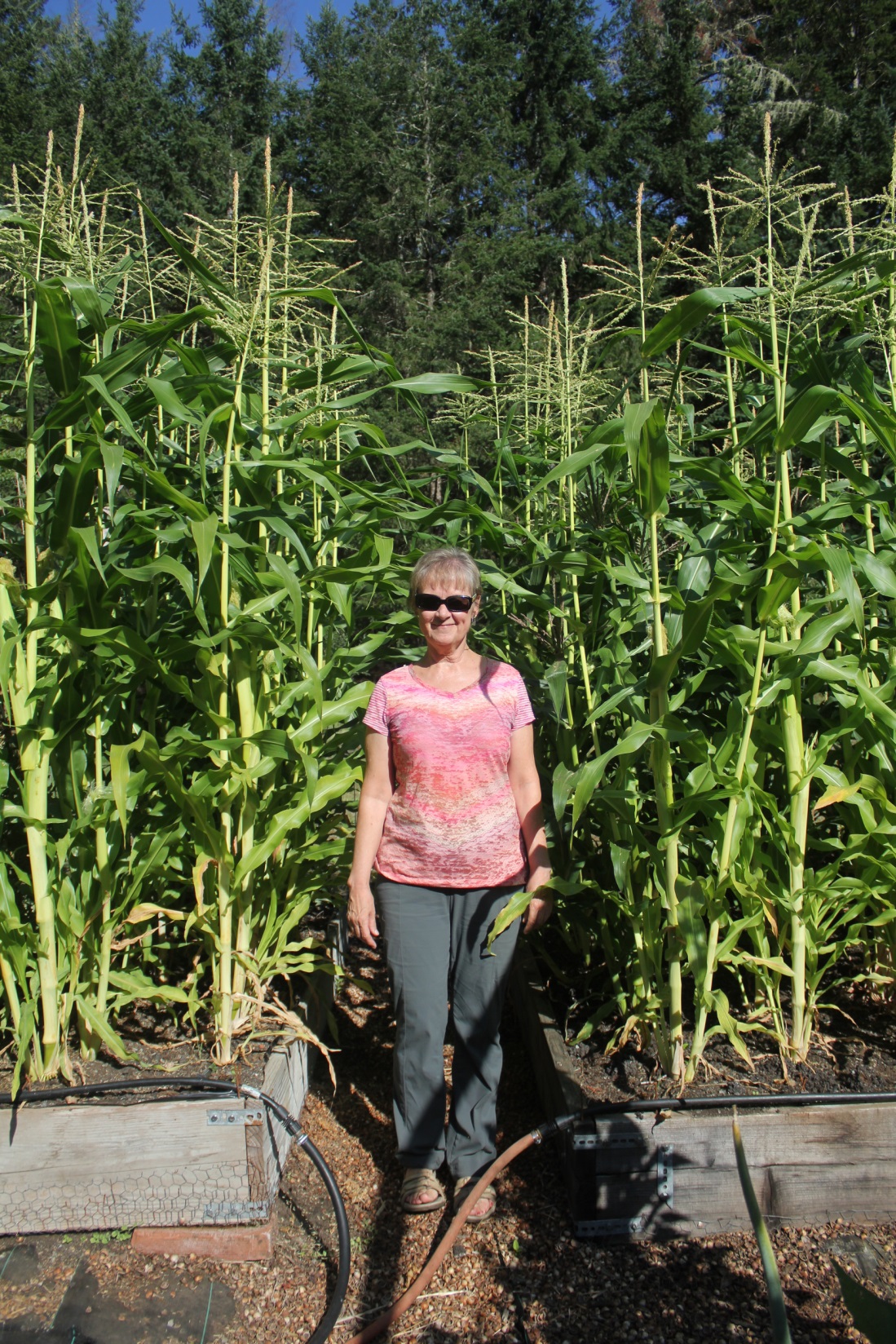 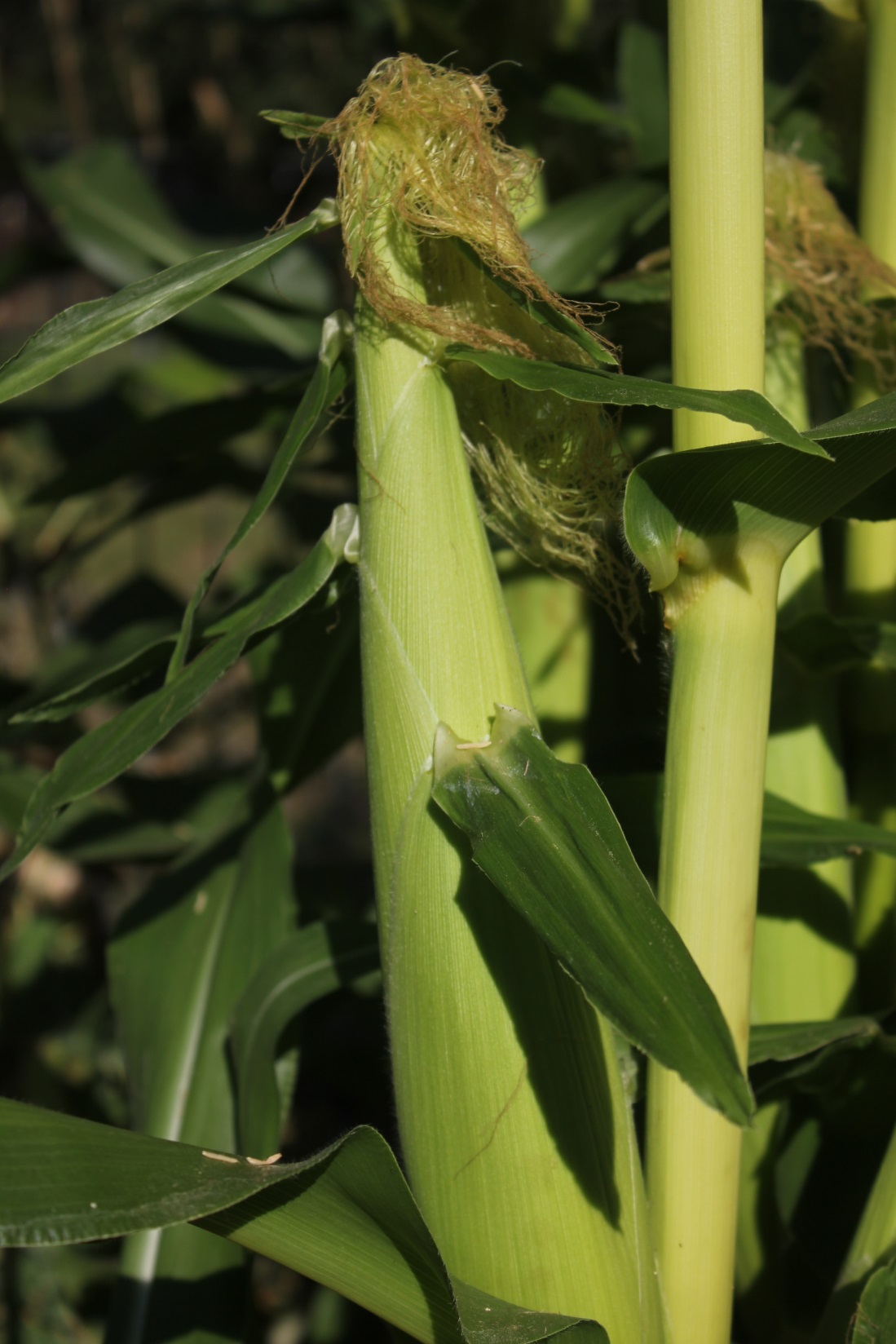 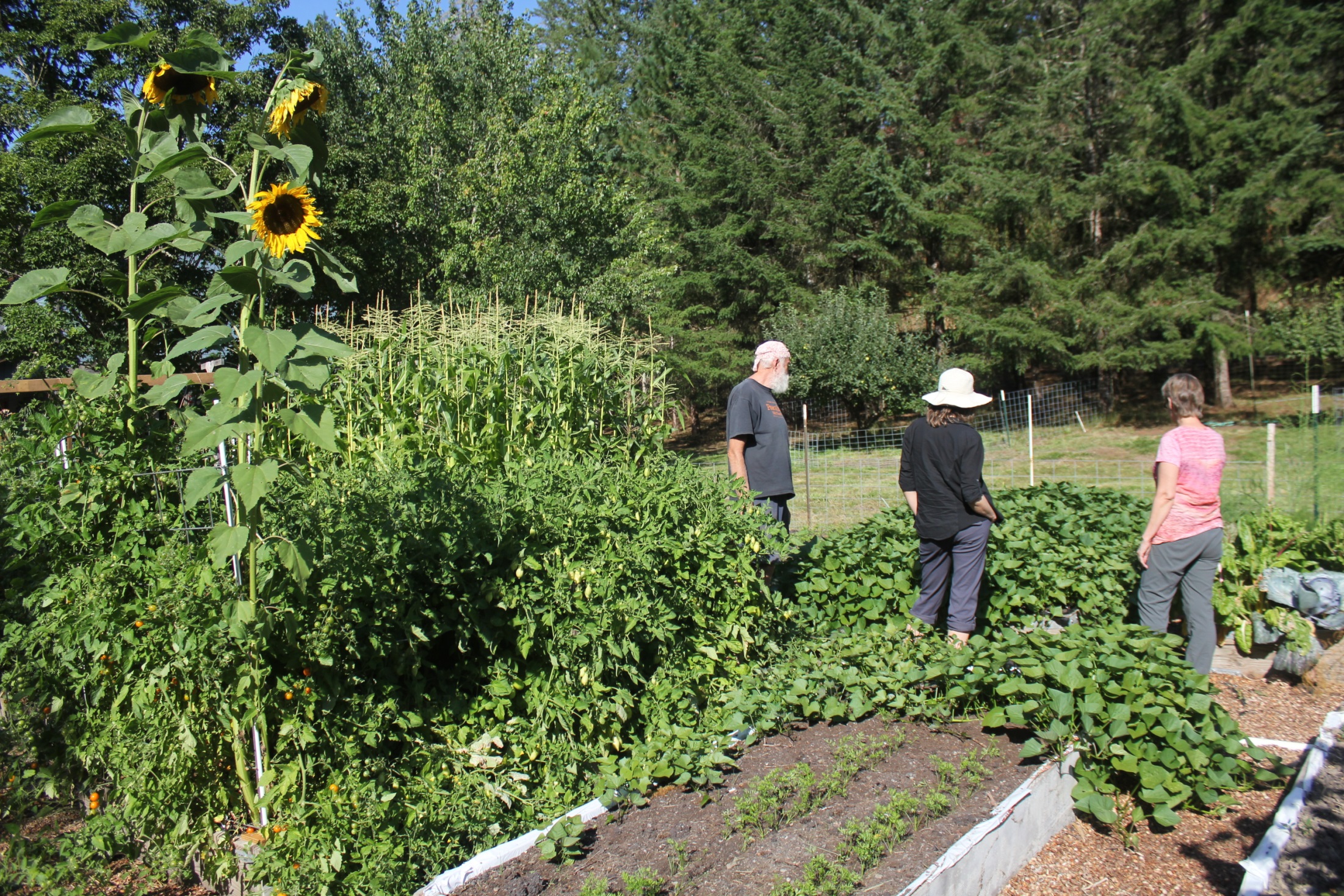 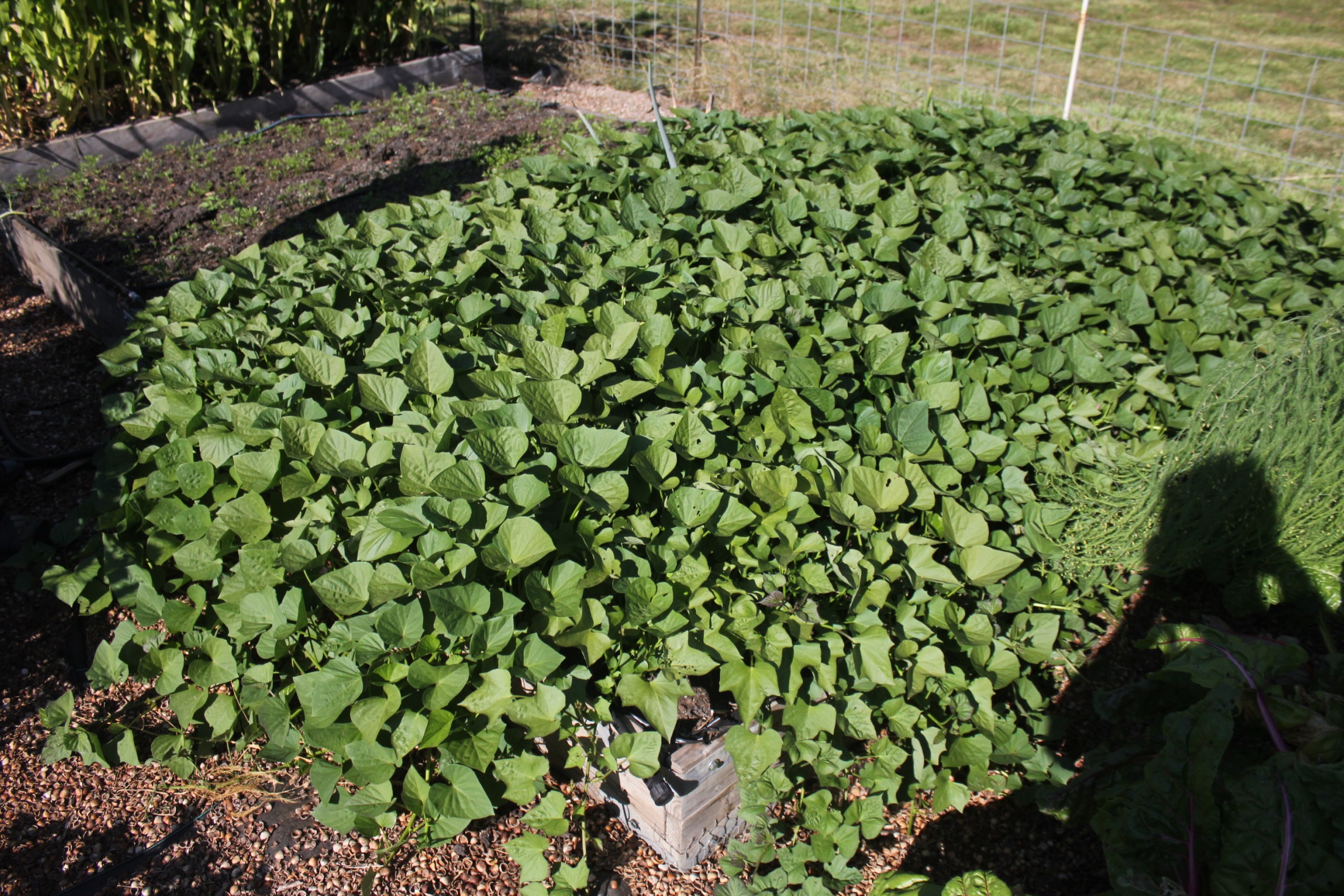 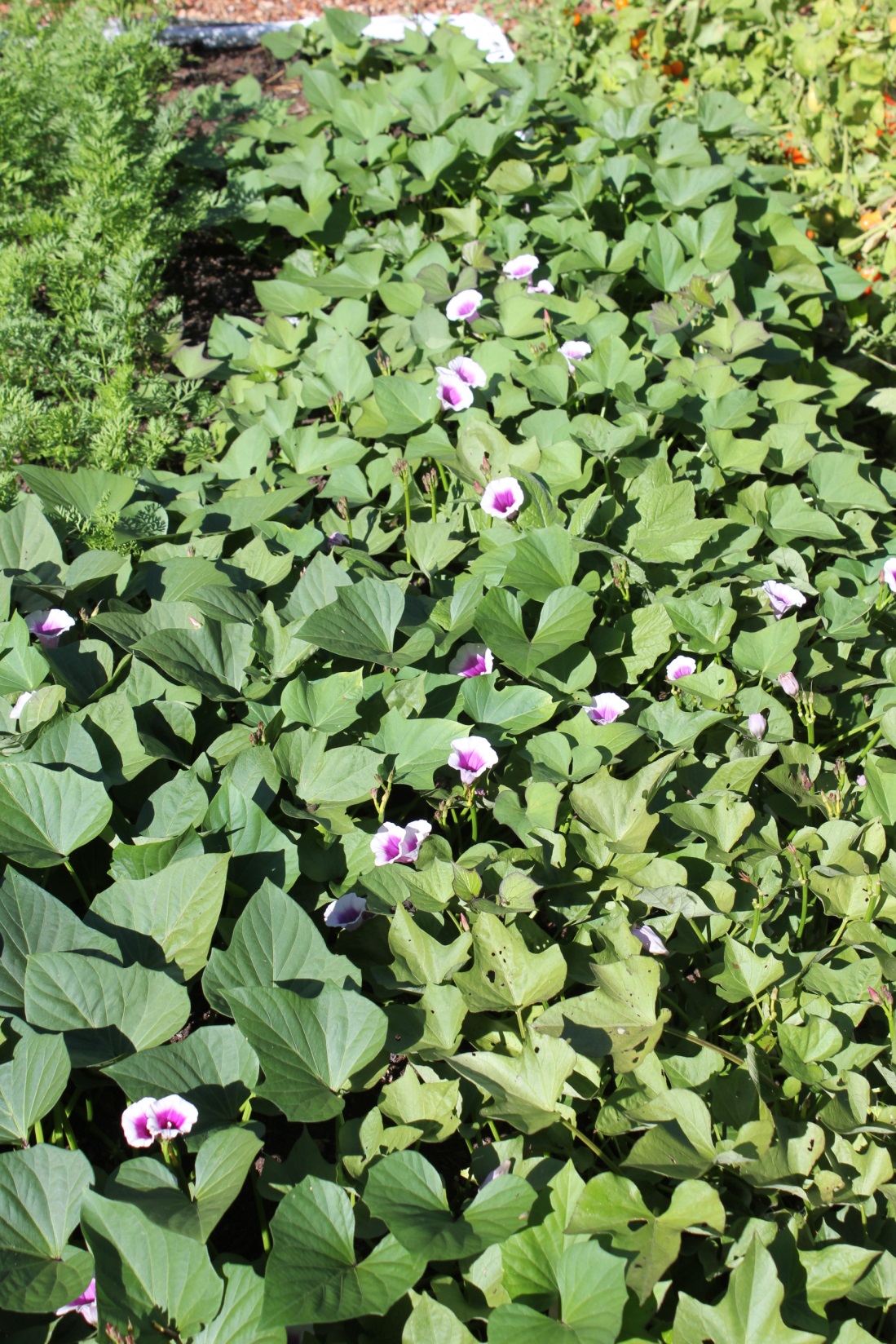 Sweet Potato Flowers
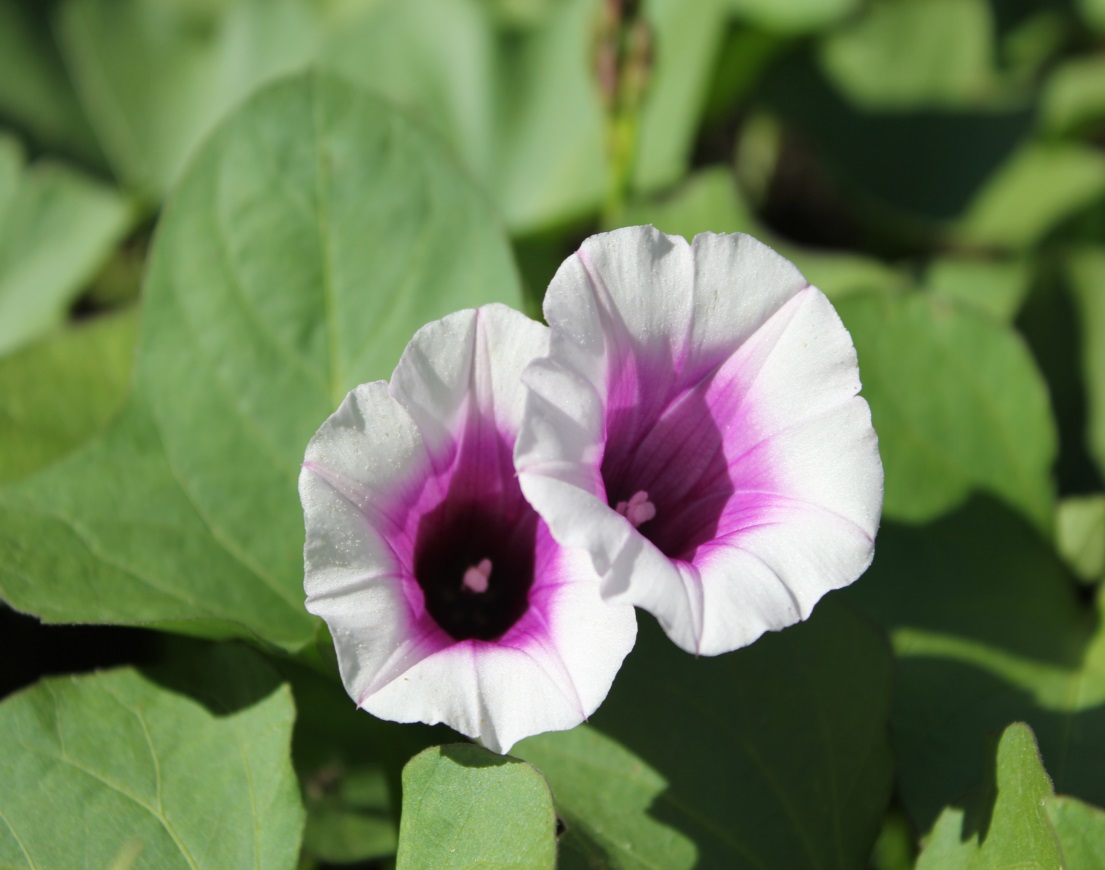 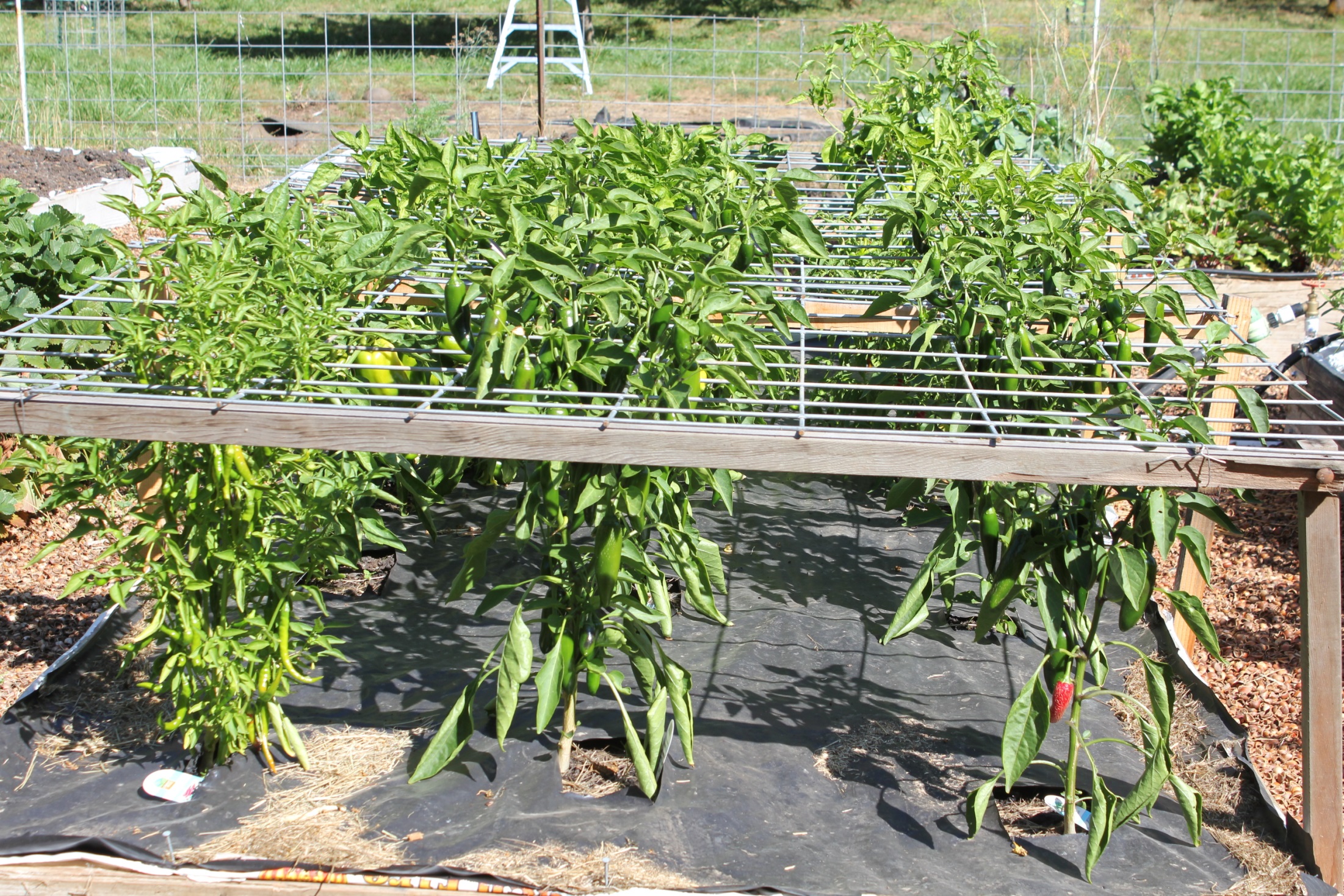 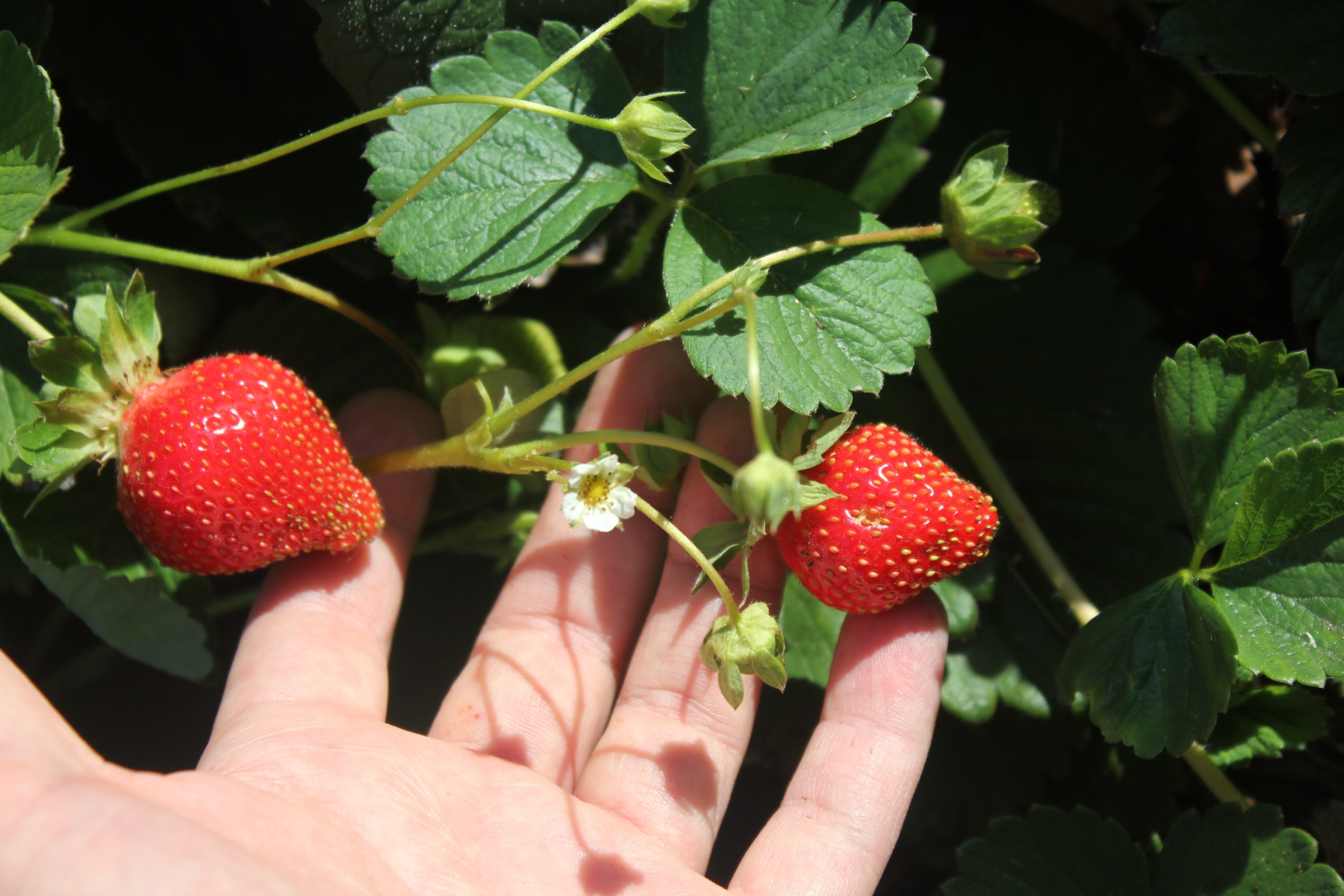 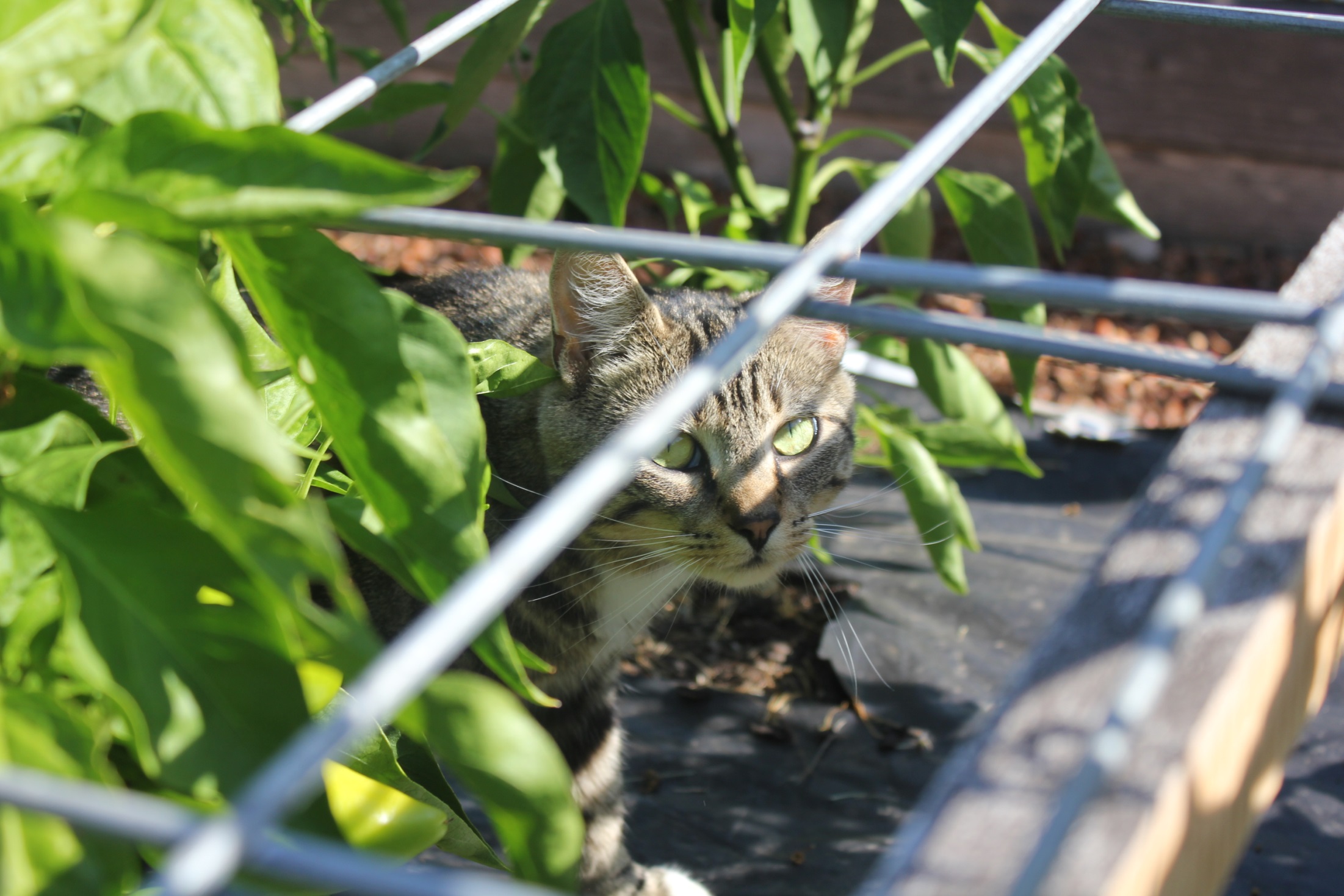 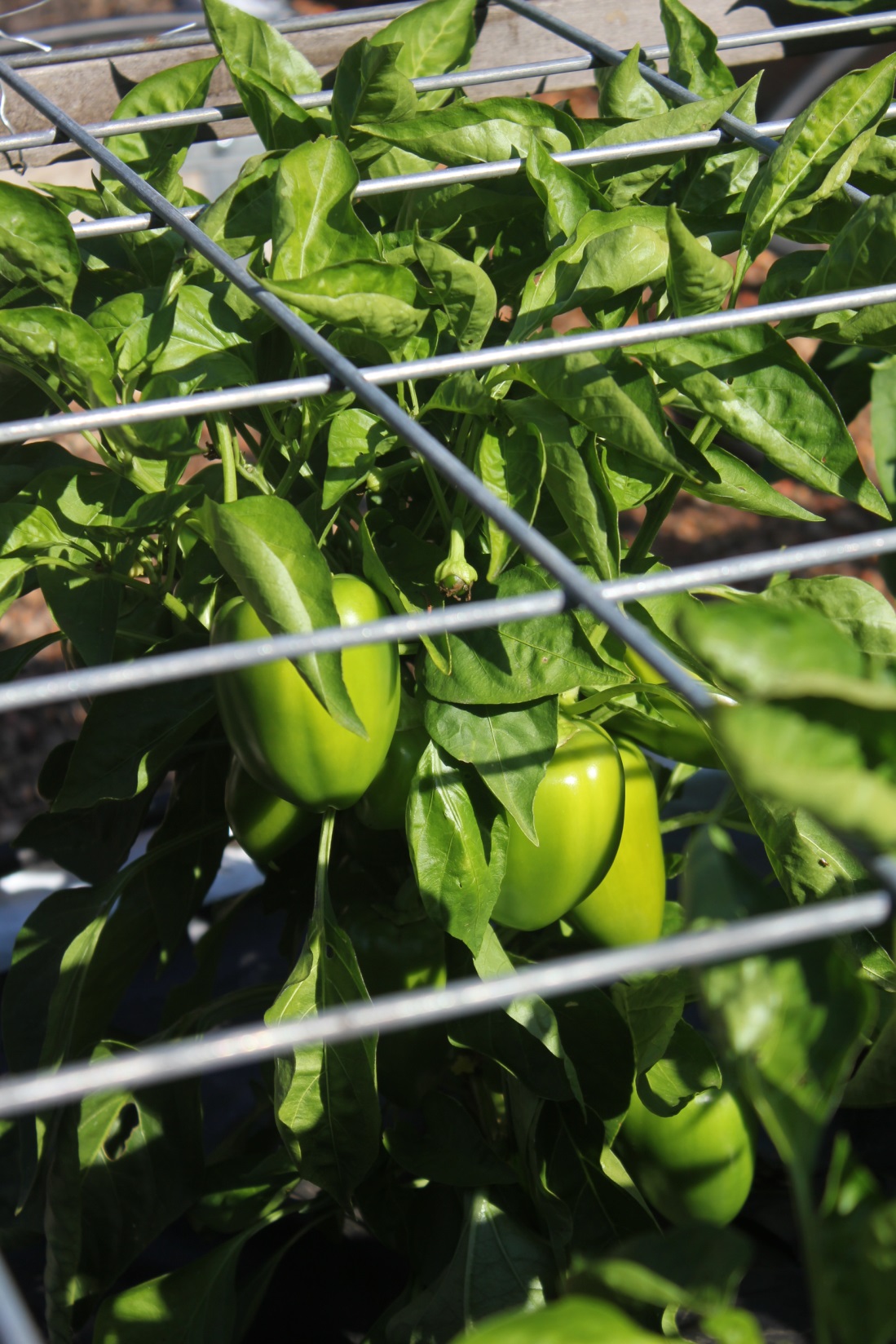 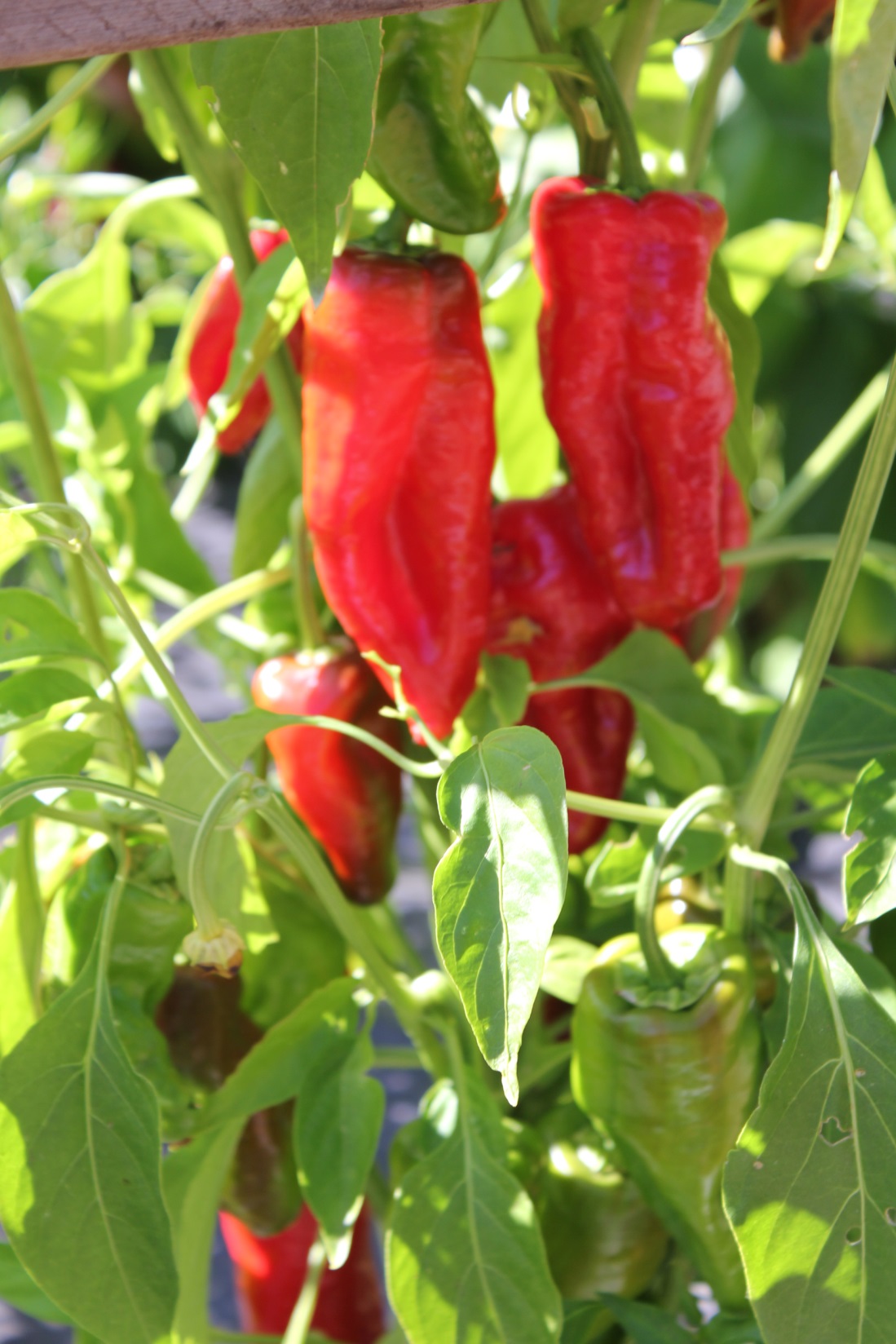 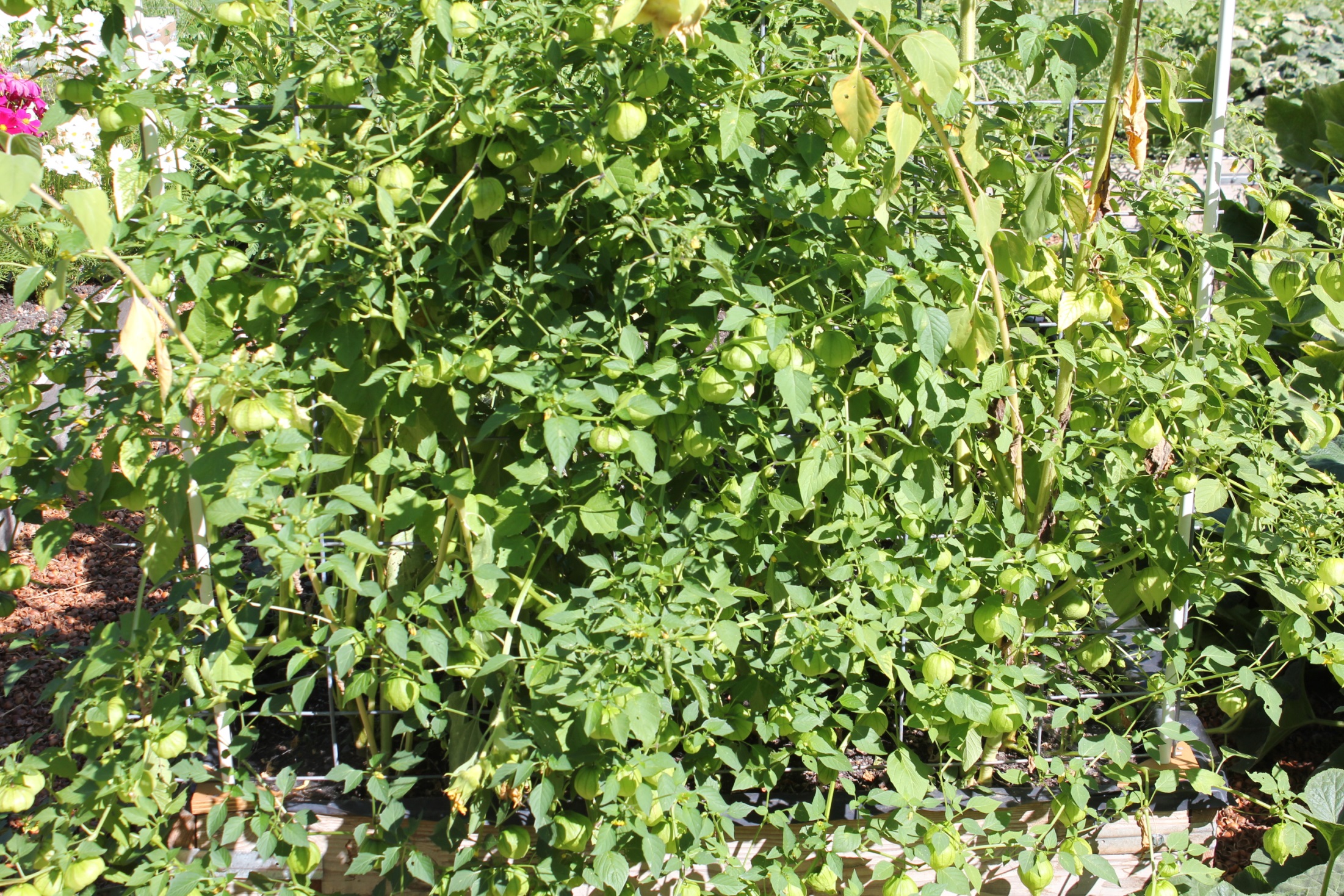 Tomatillos—coolest nature design
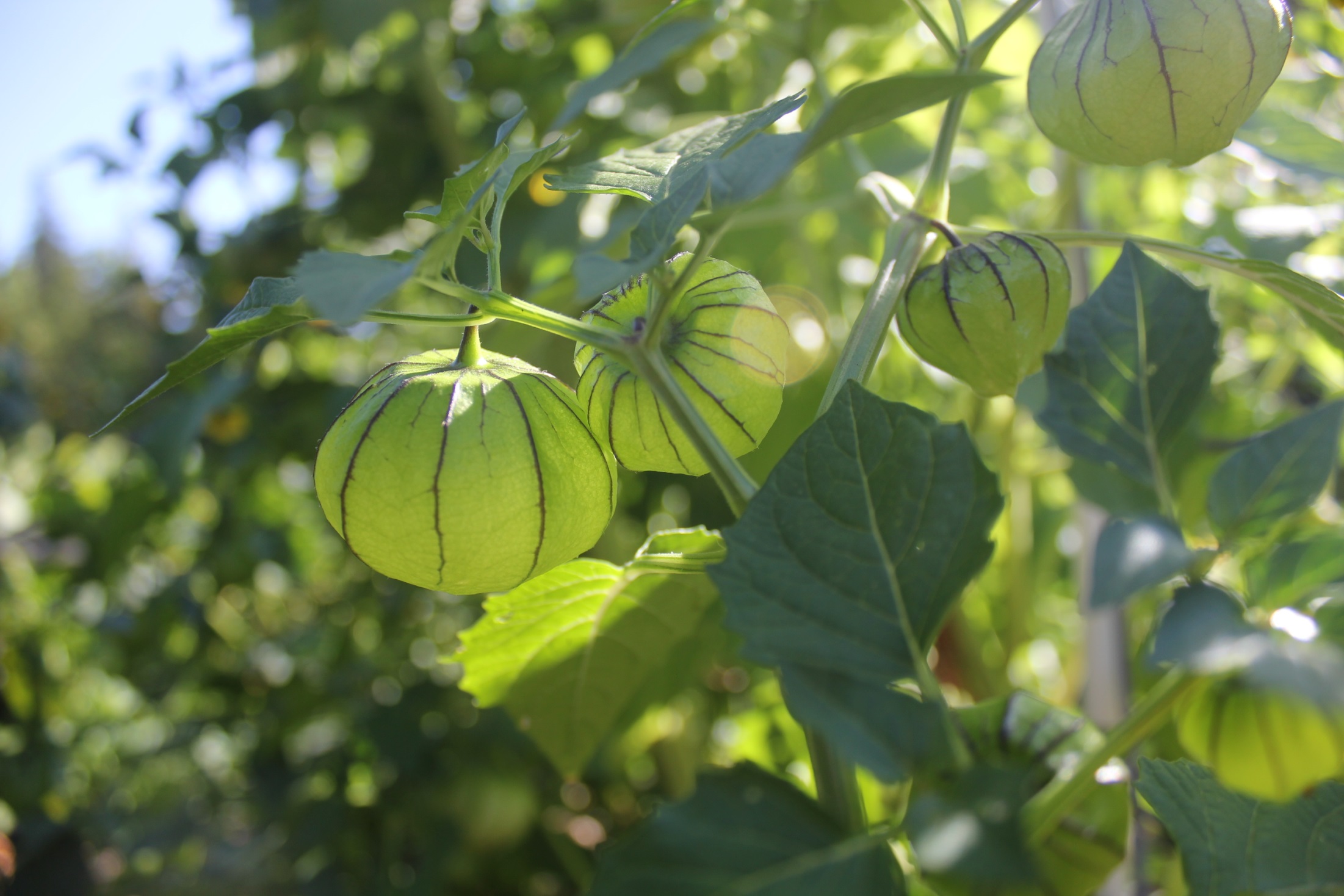 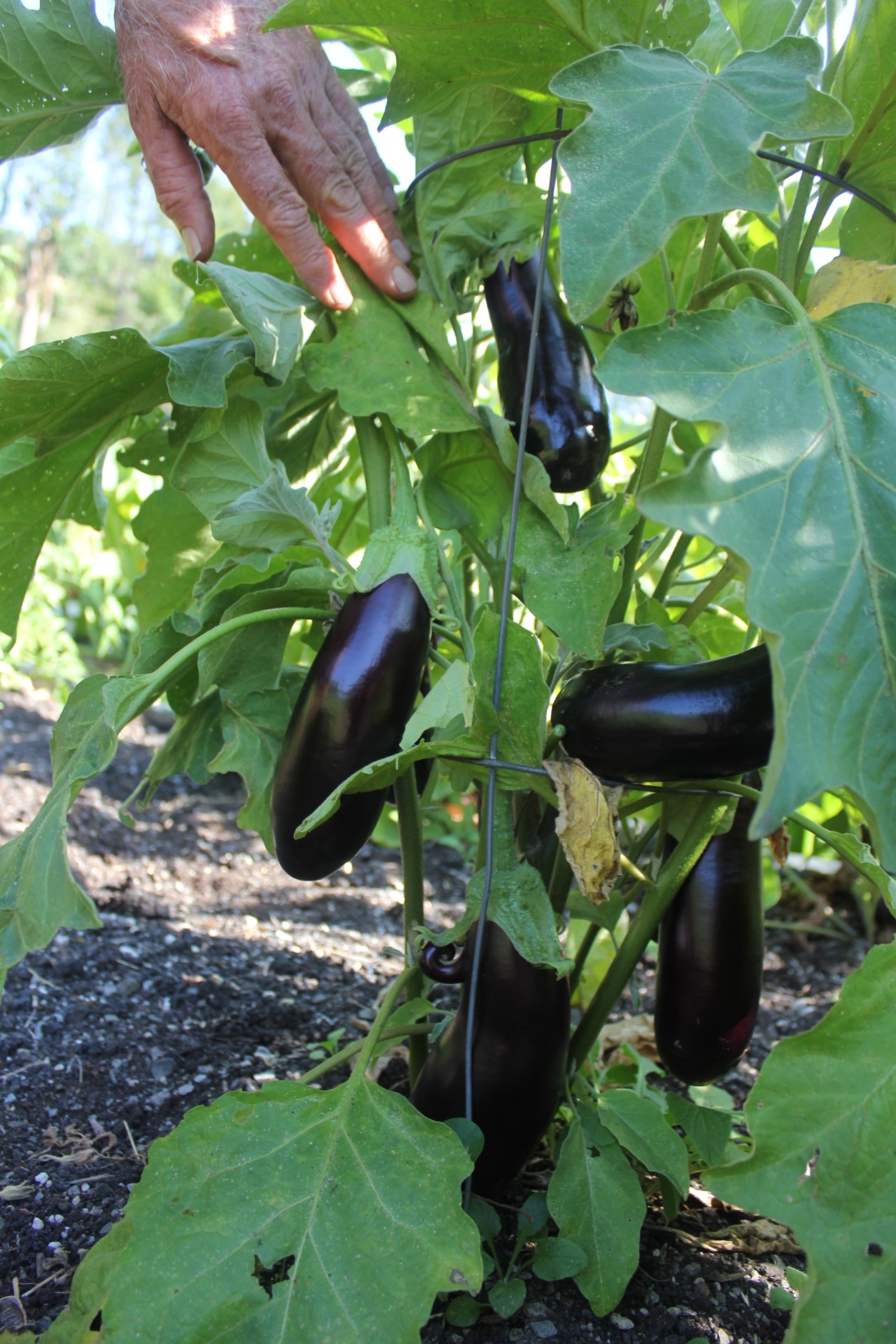 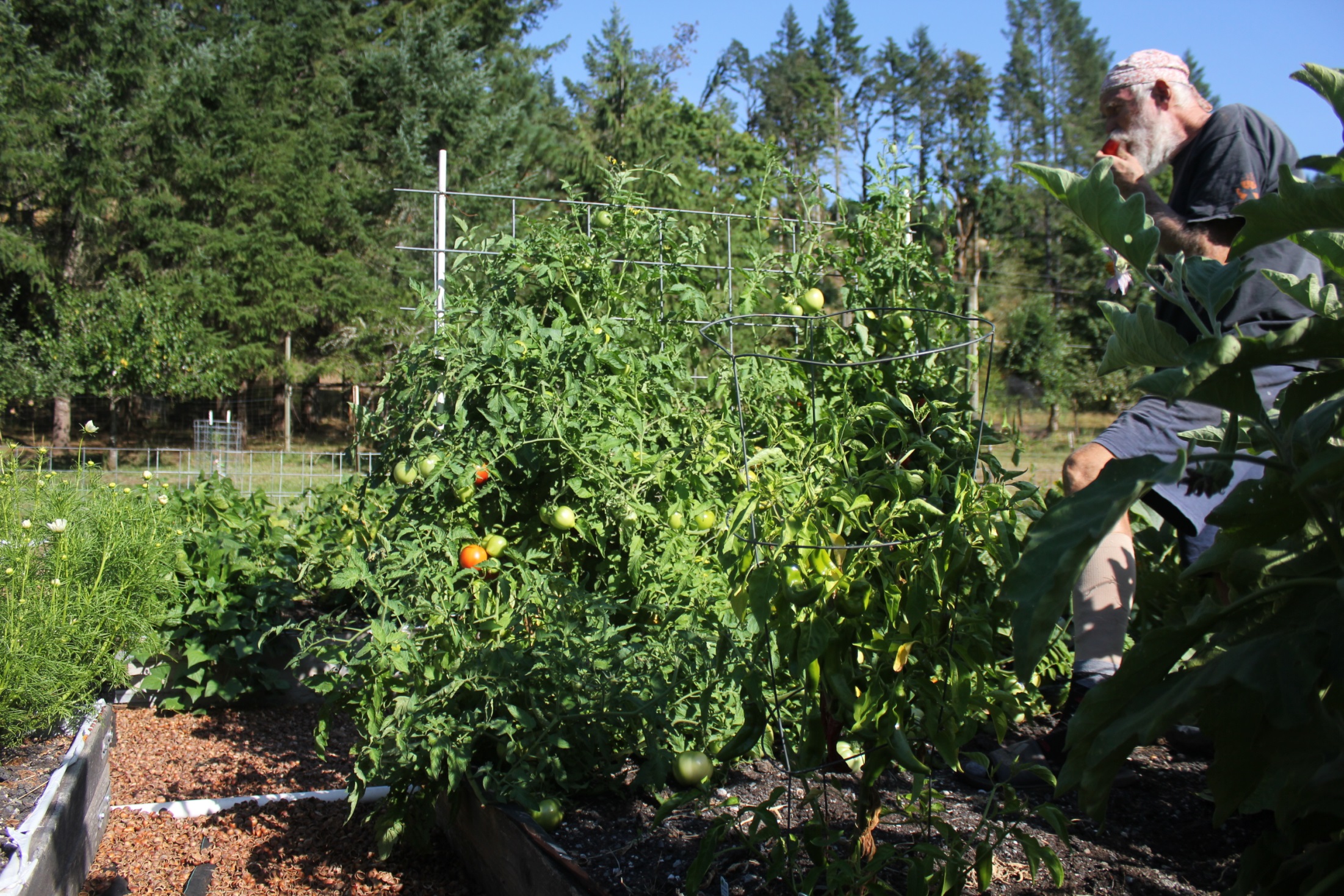 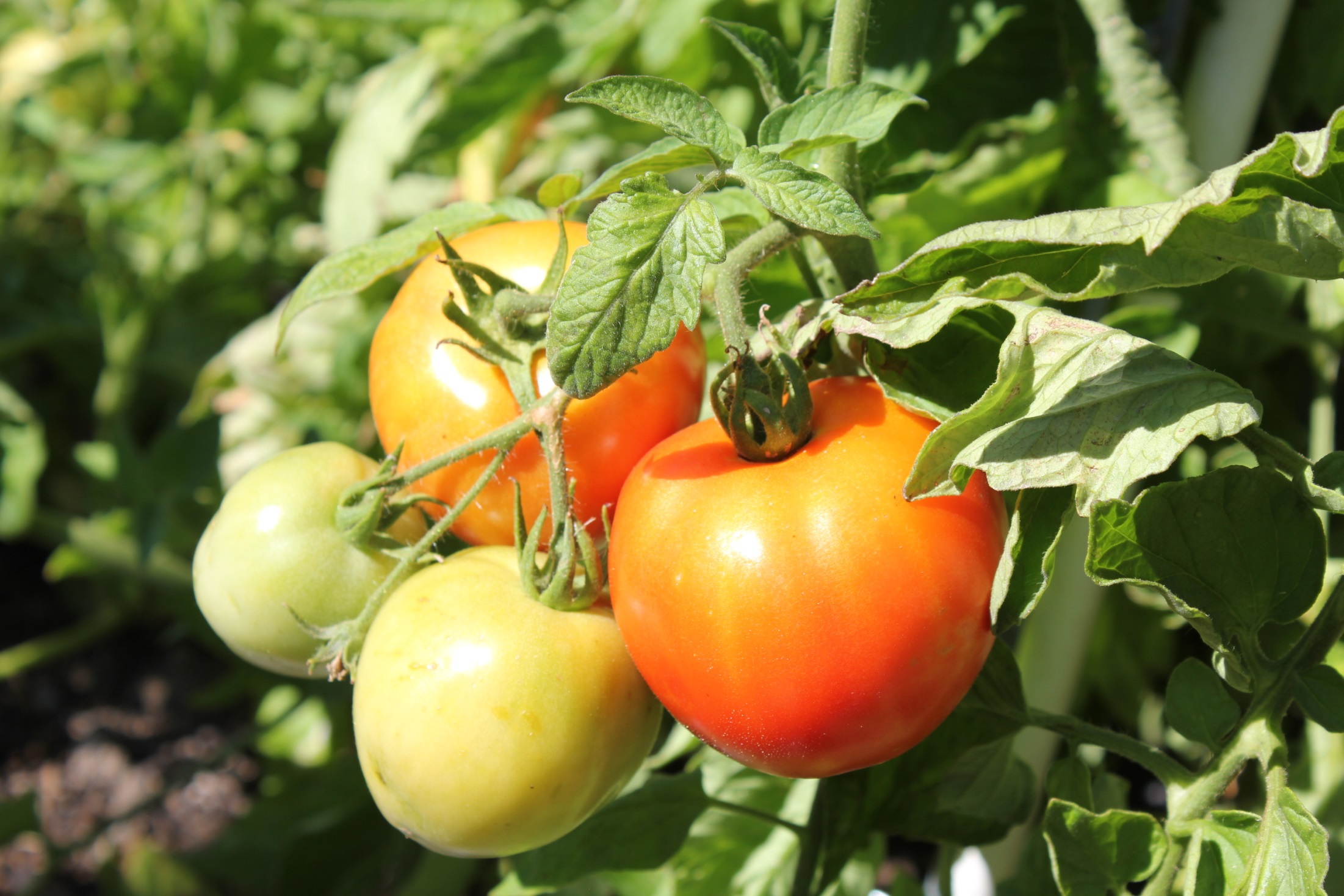 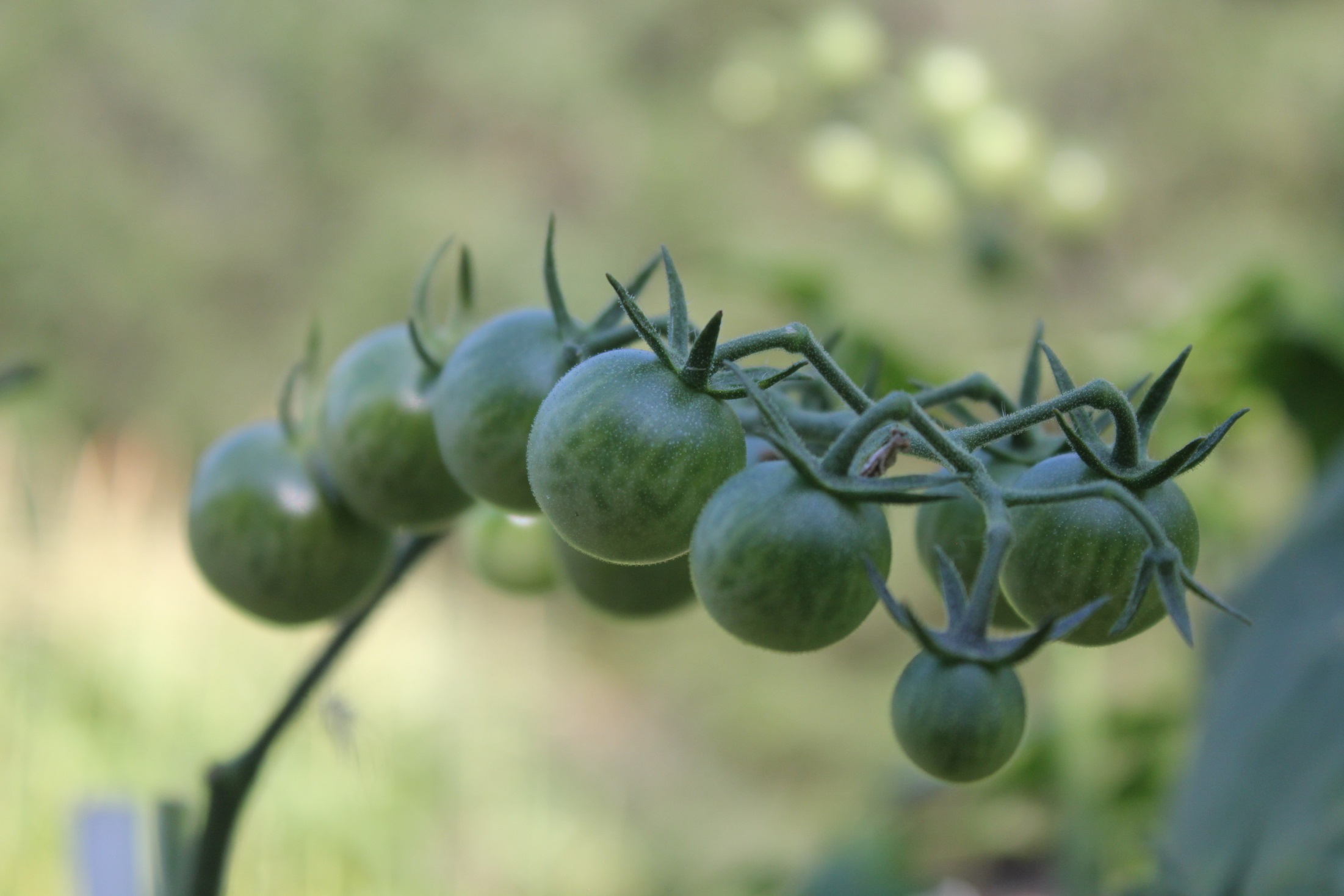 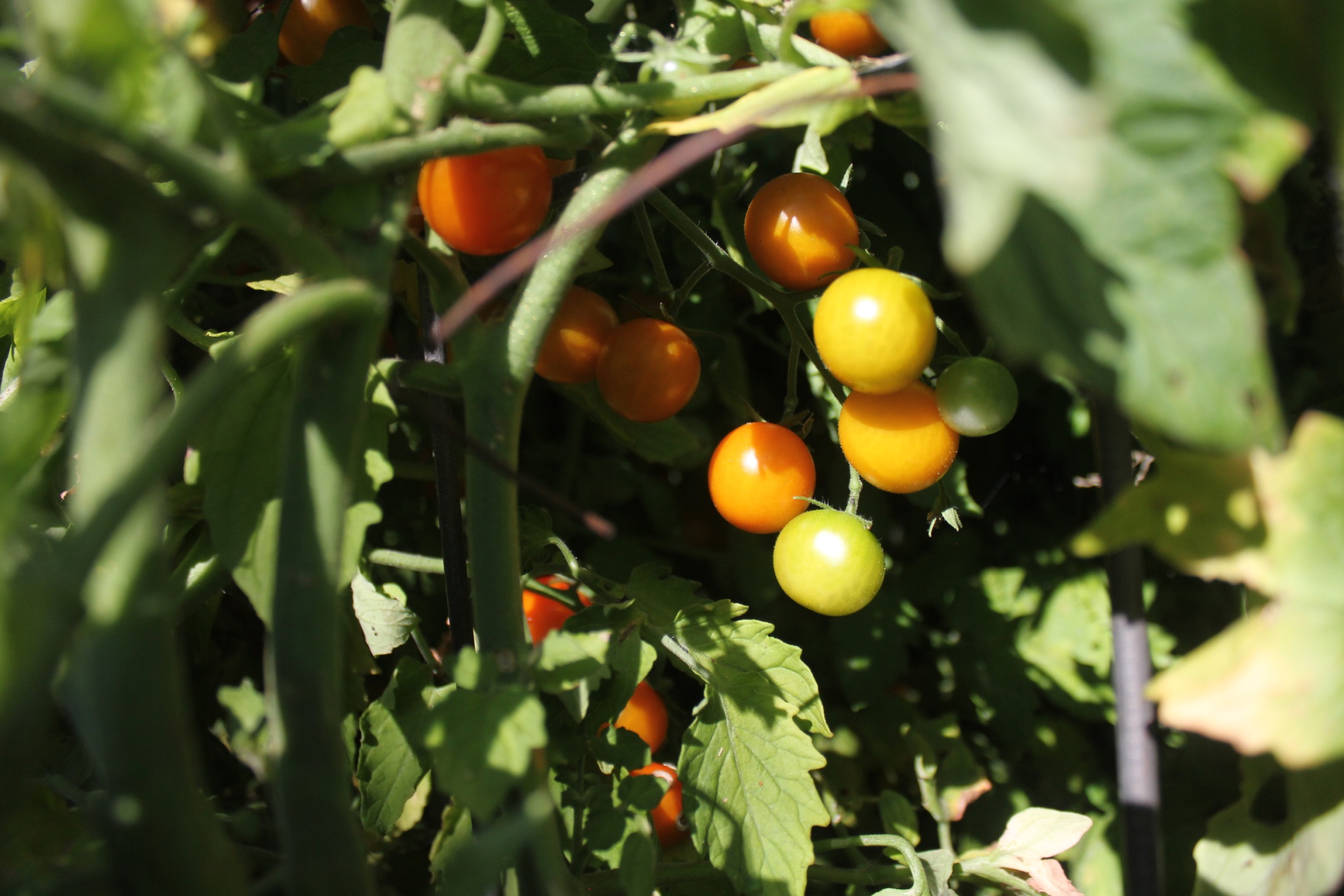 Sungold, as sweet as
Eating candy
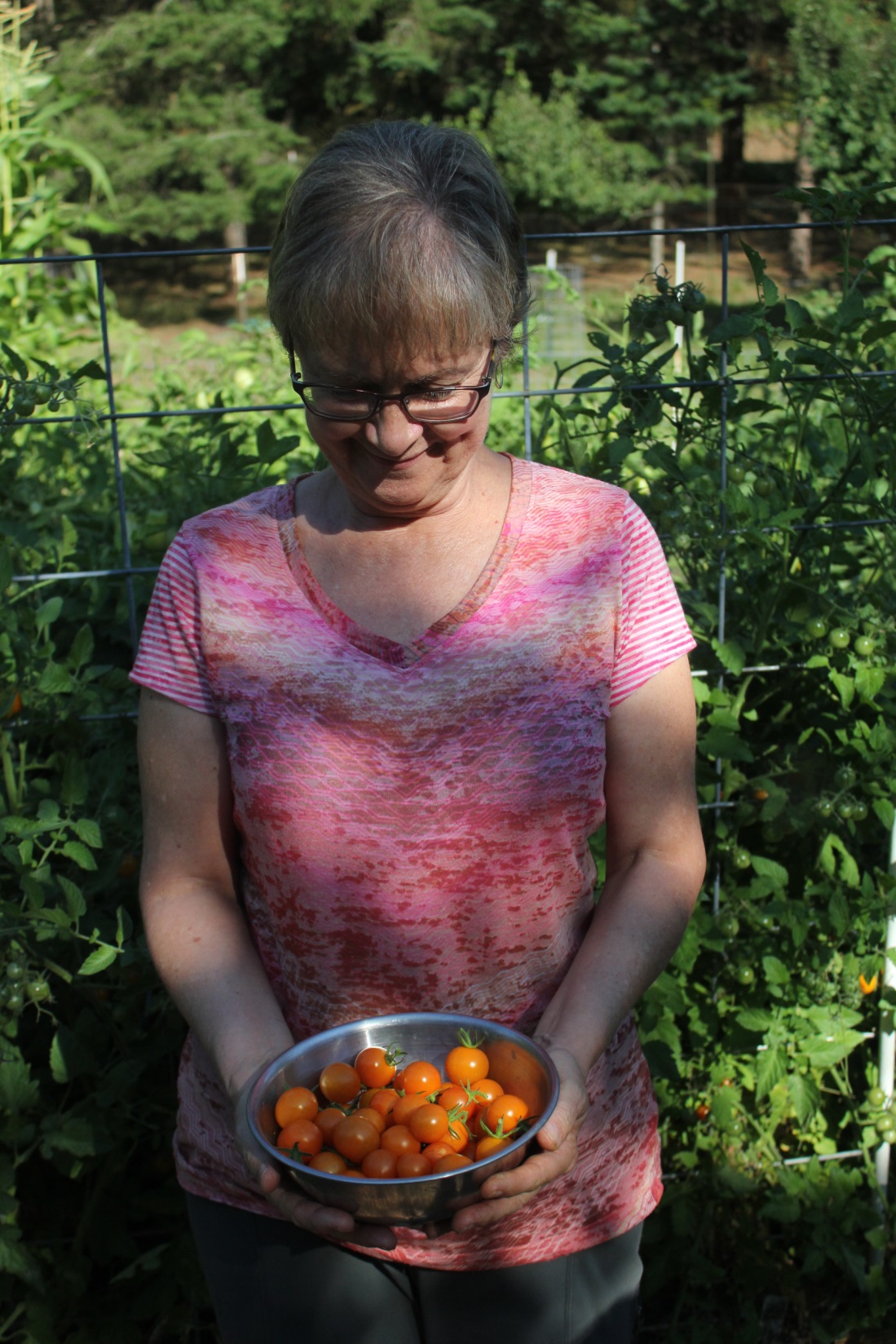 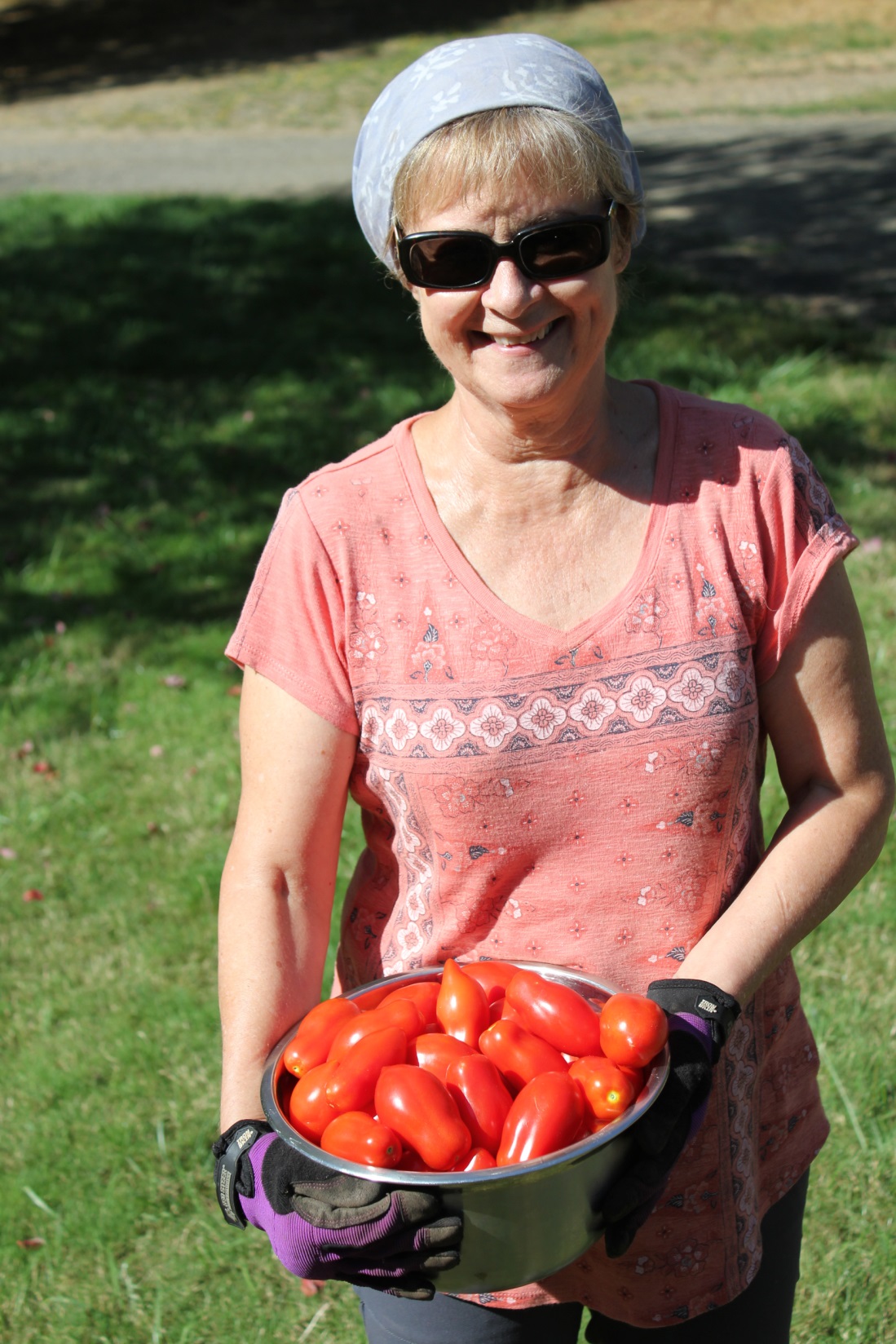 Roma Tomatoes
Best for sauce
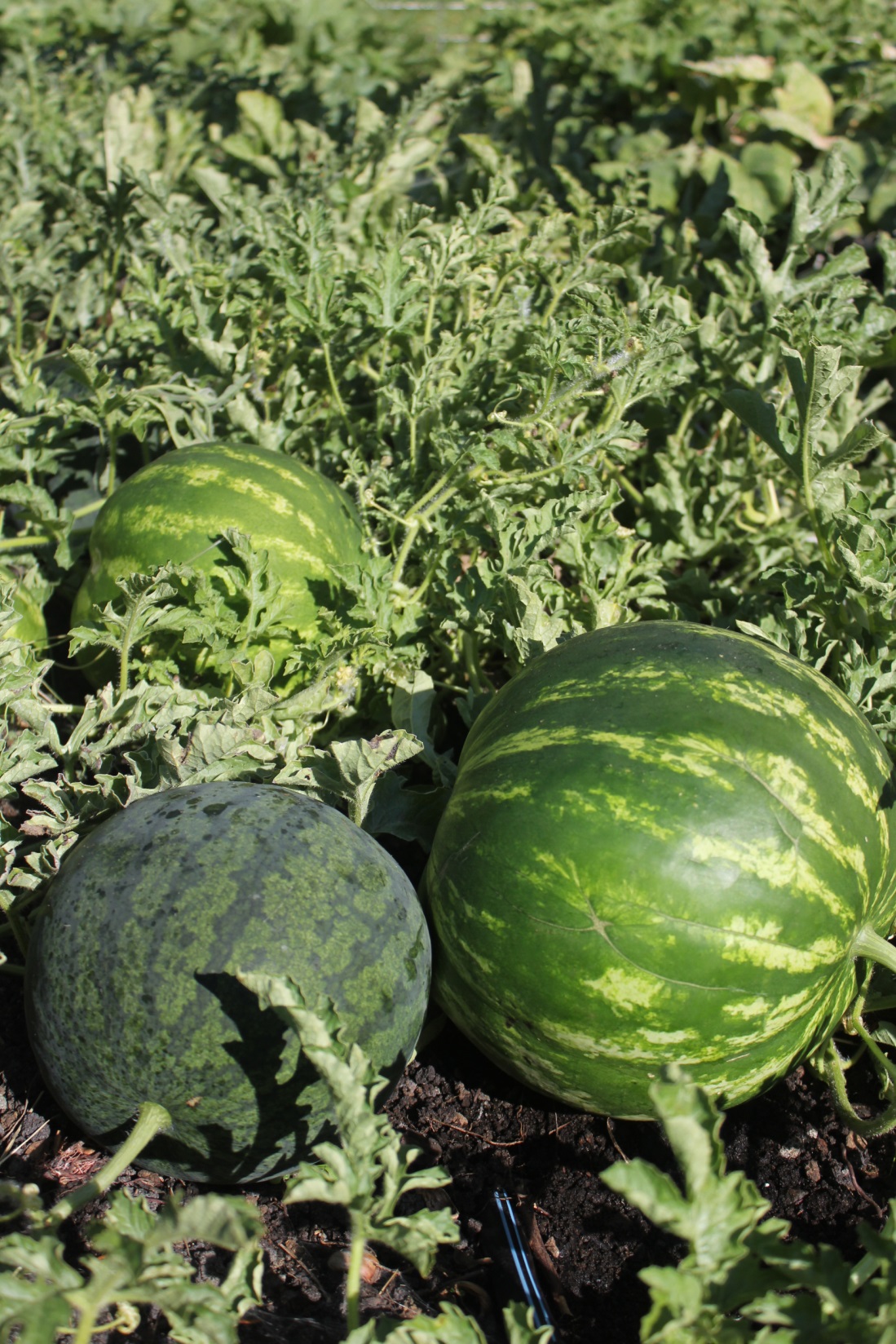 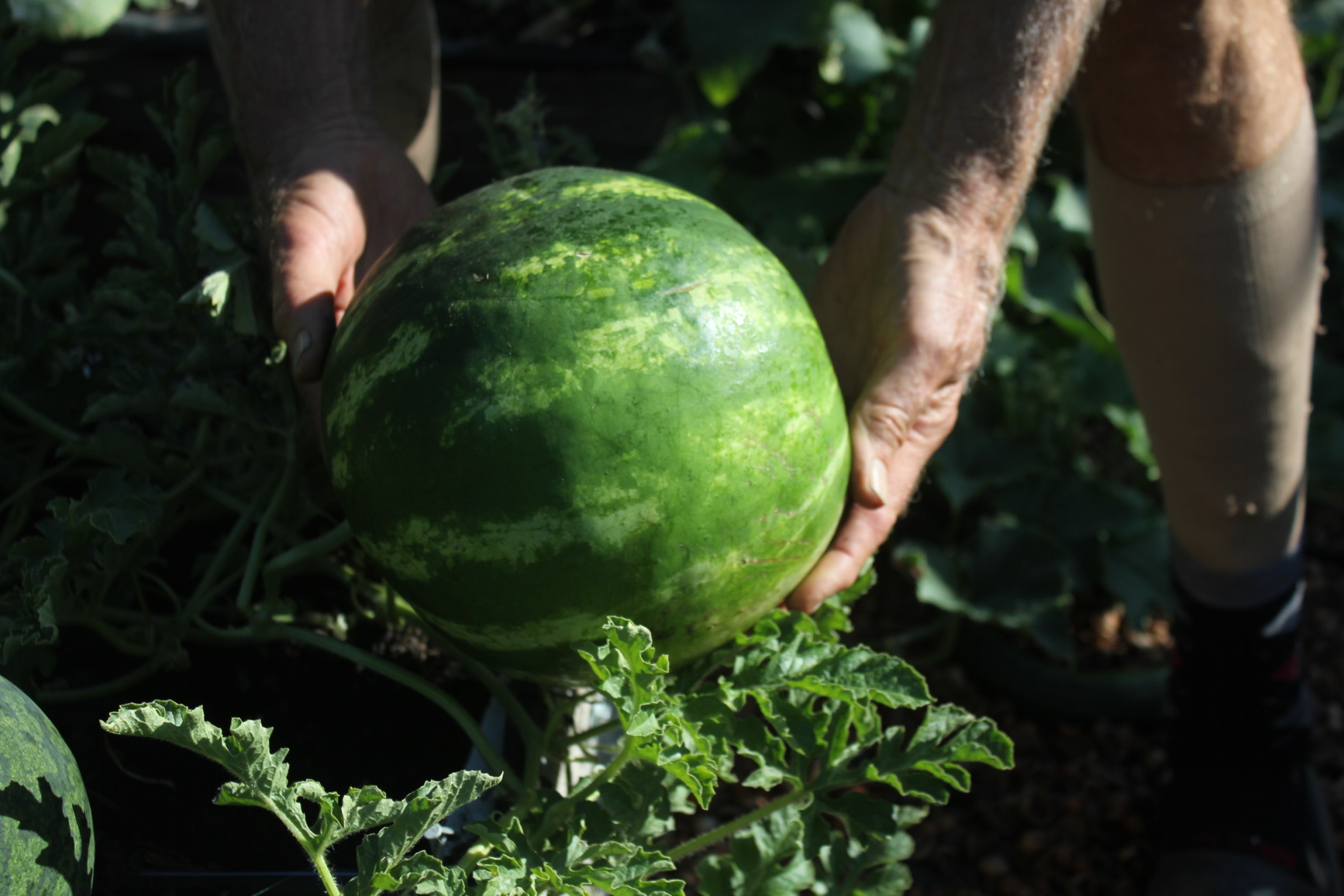 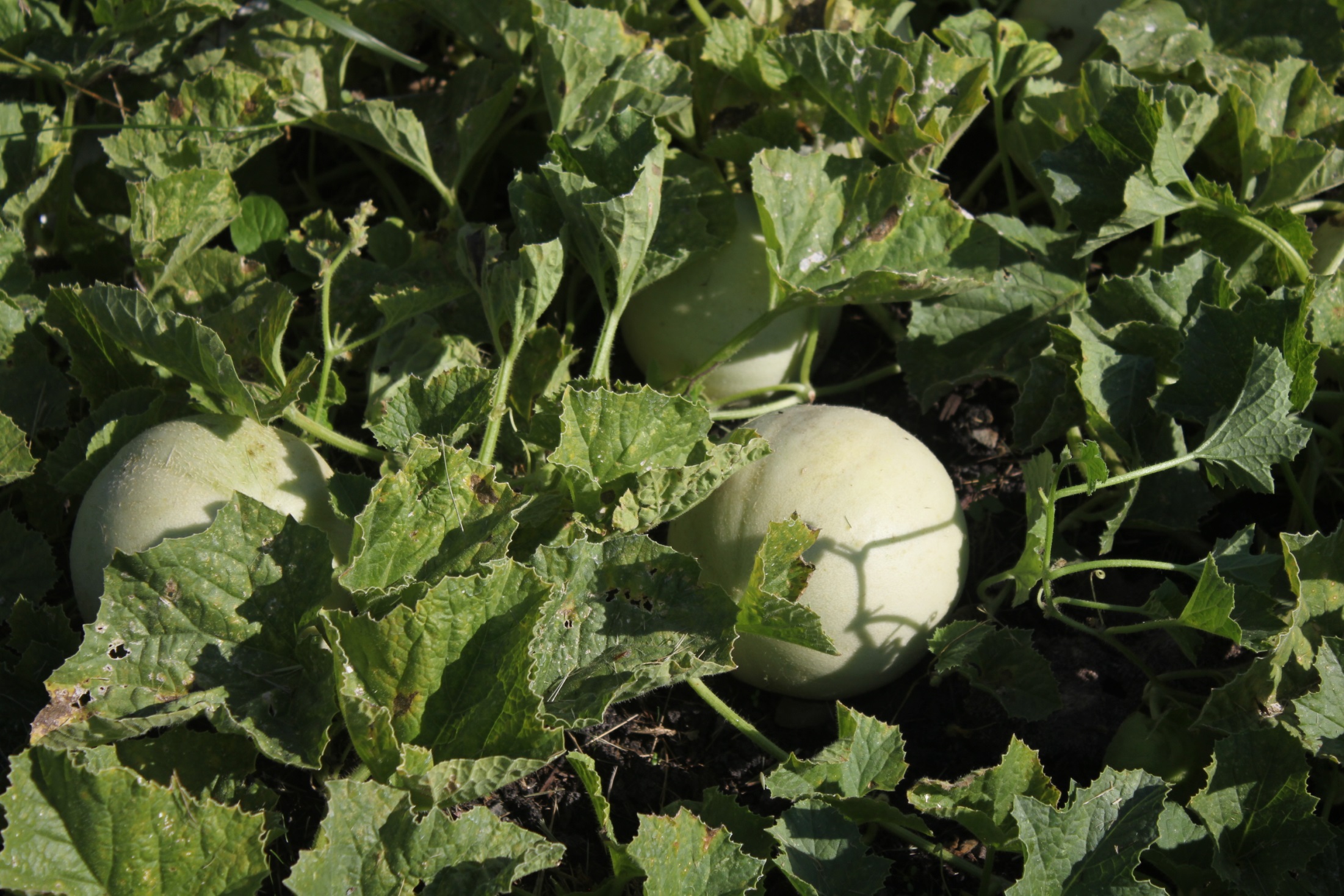 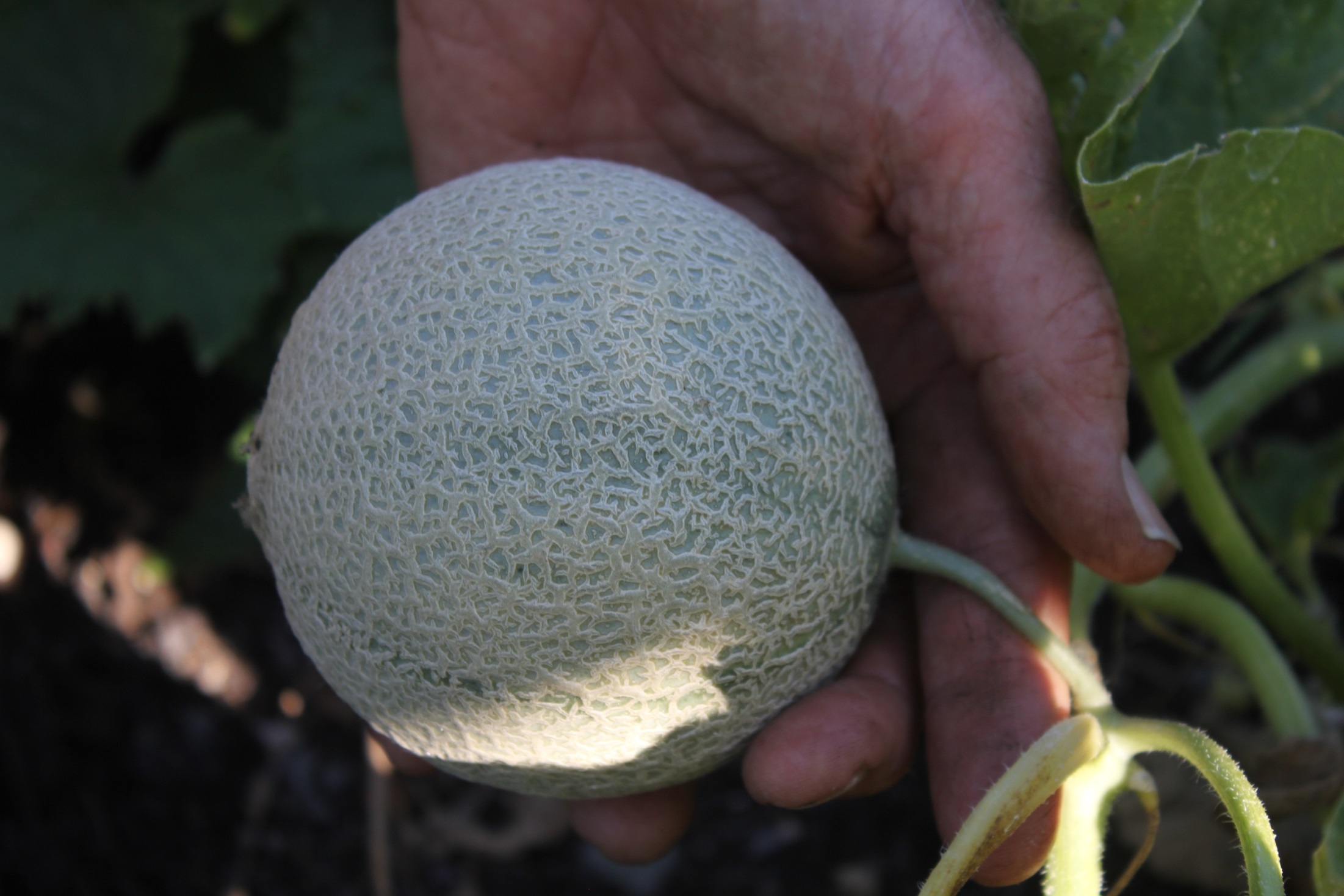 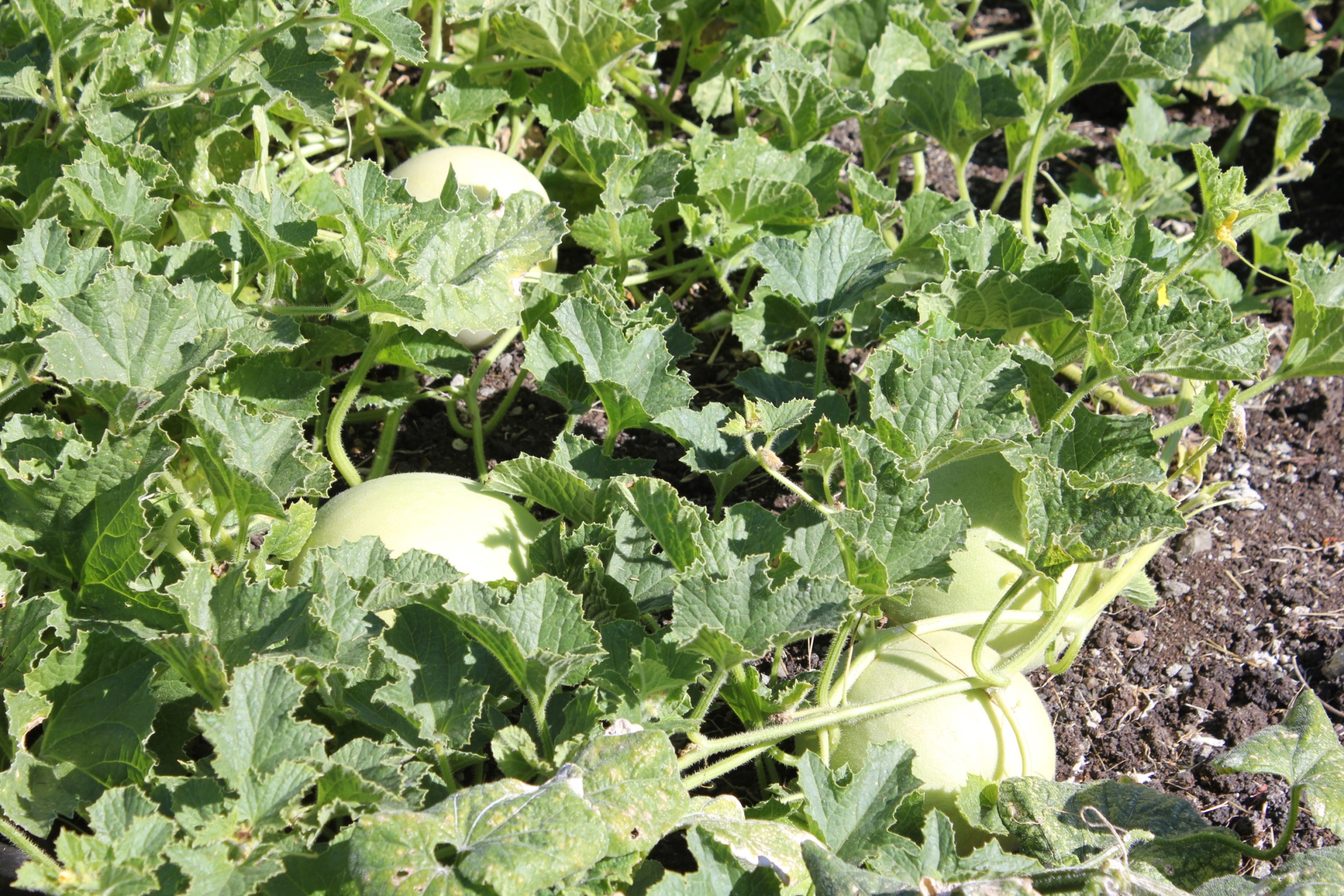 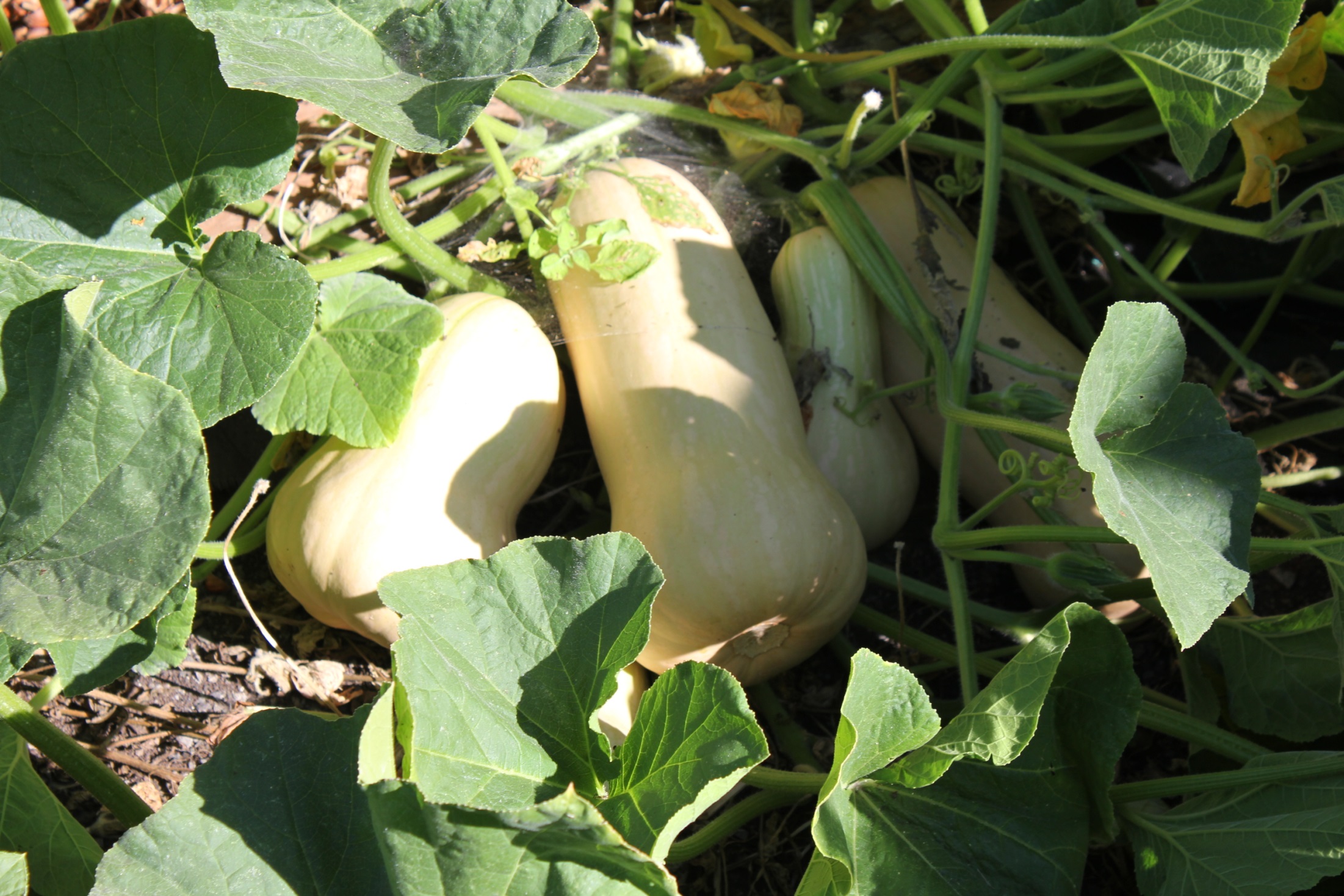 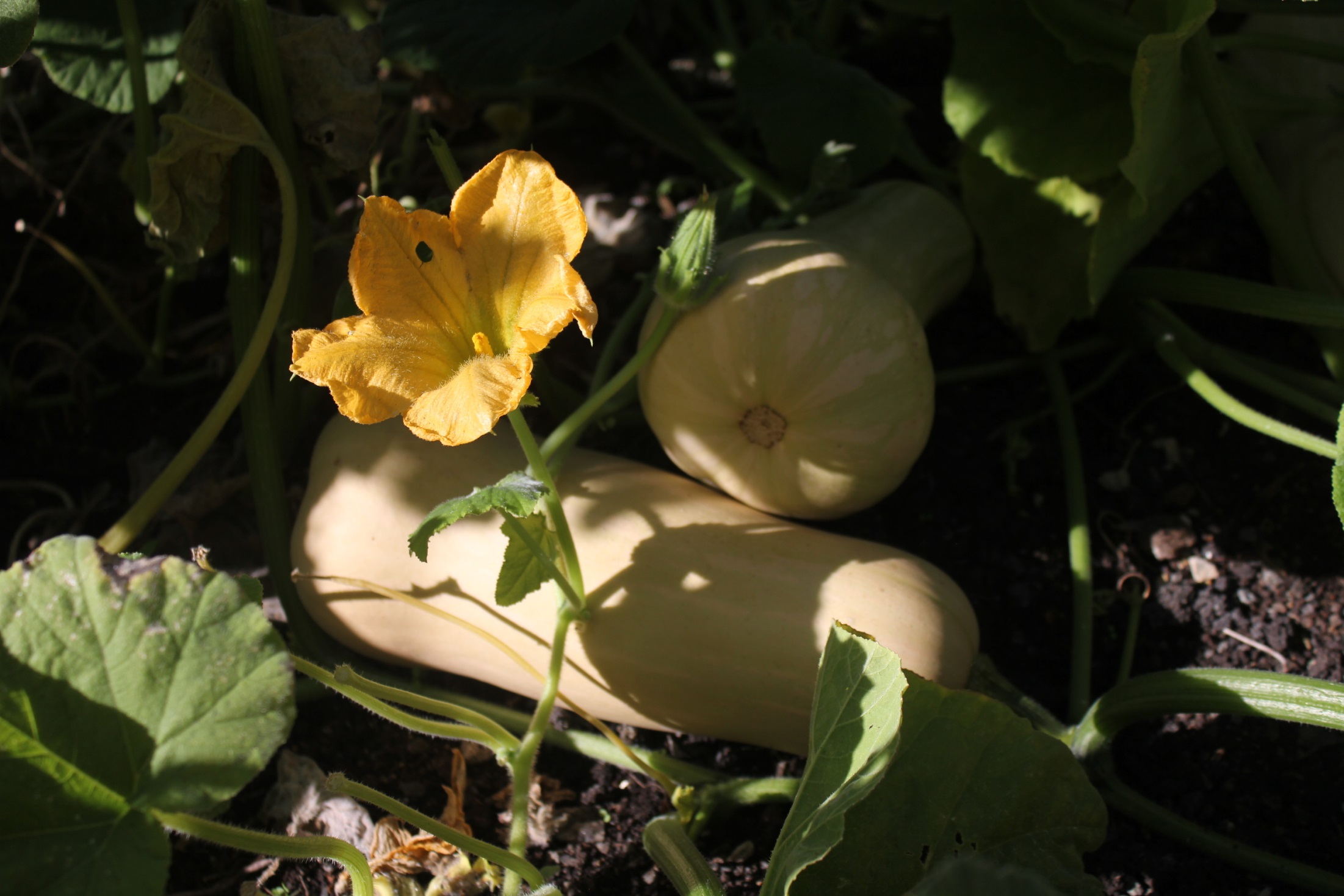 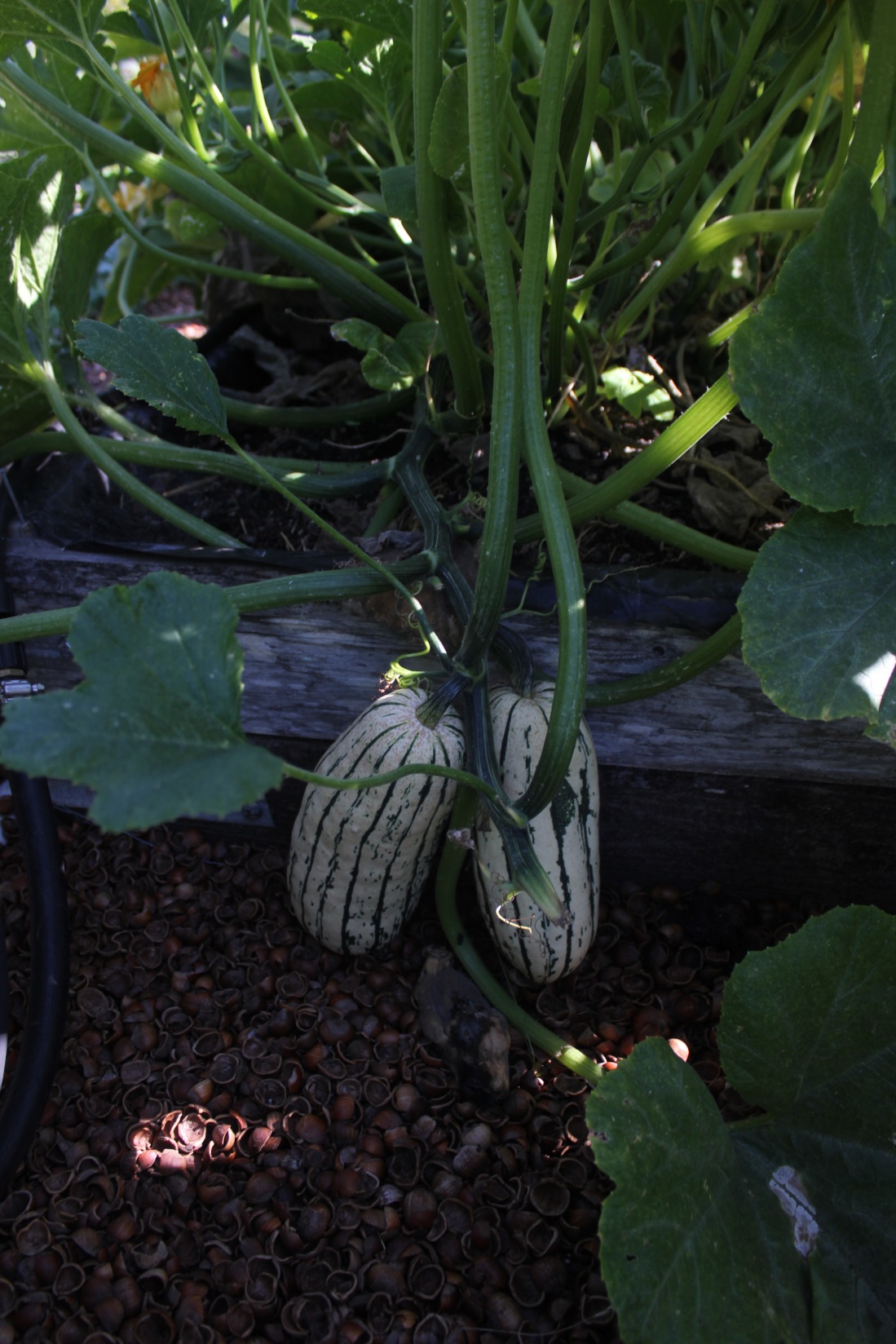 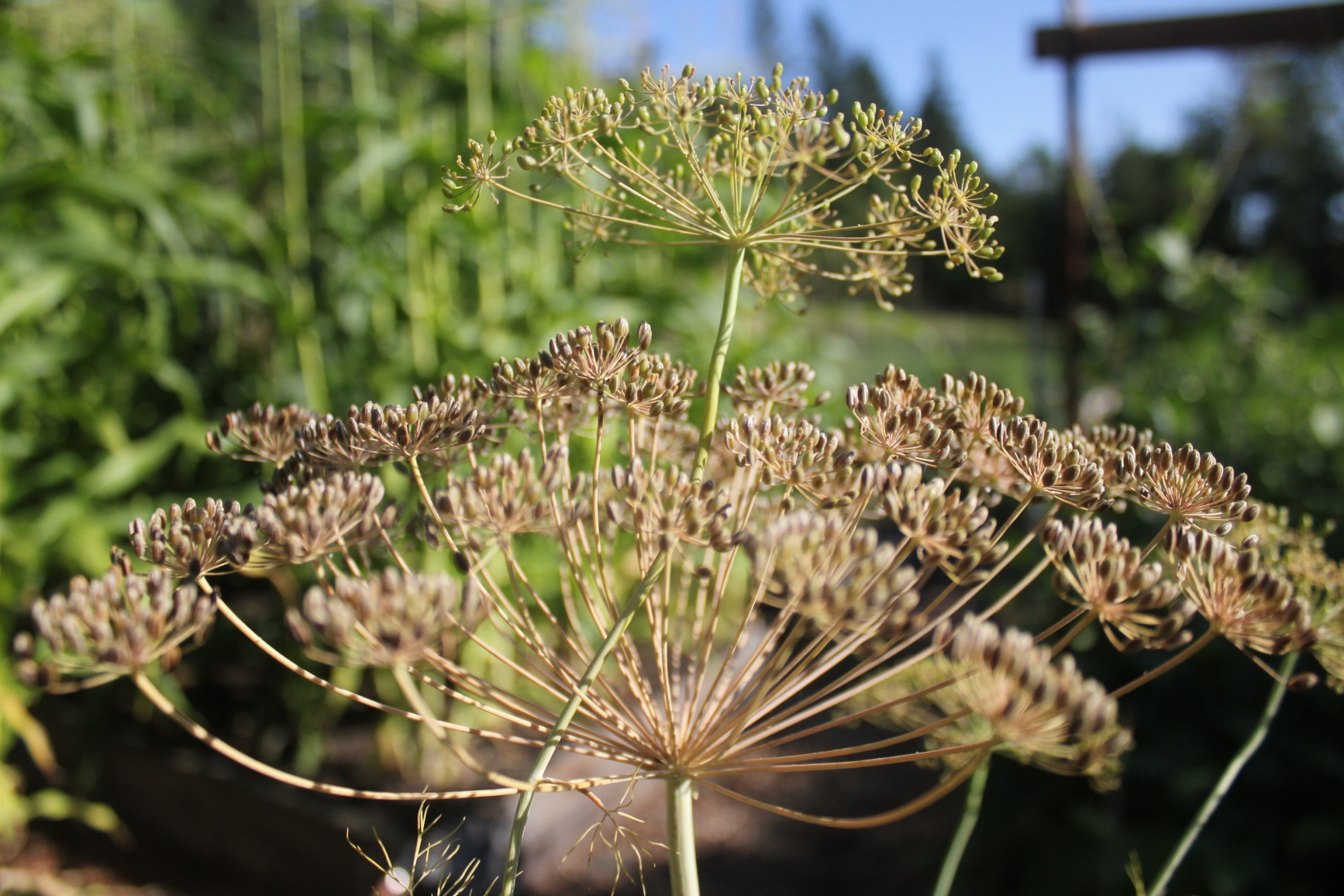 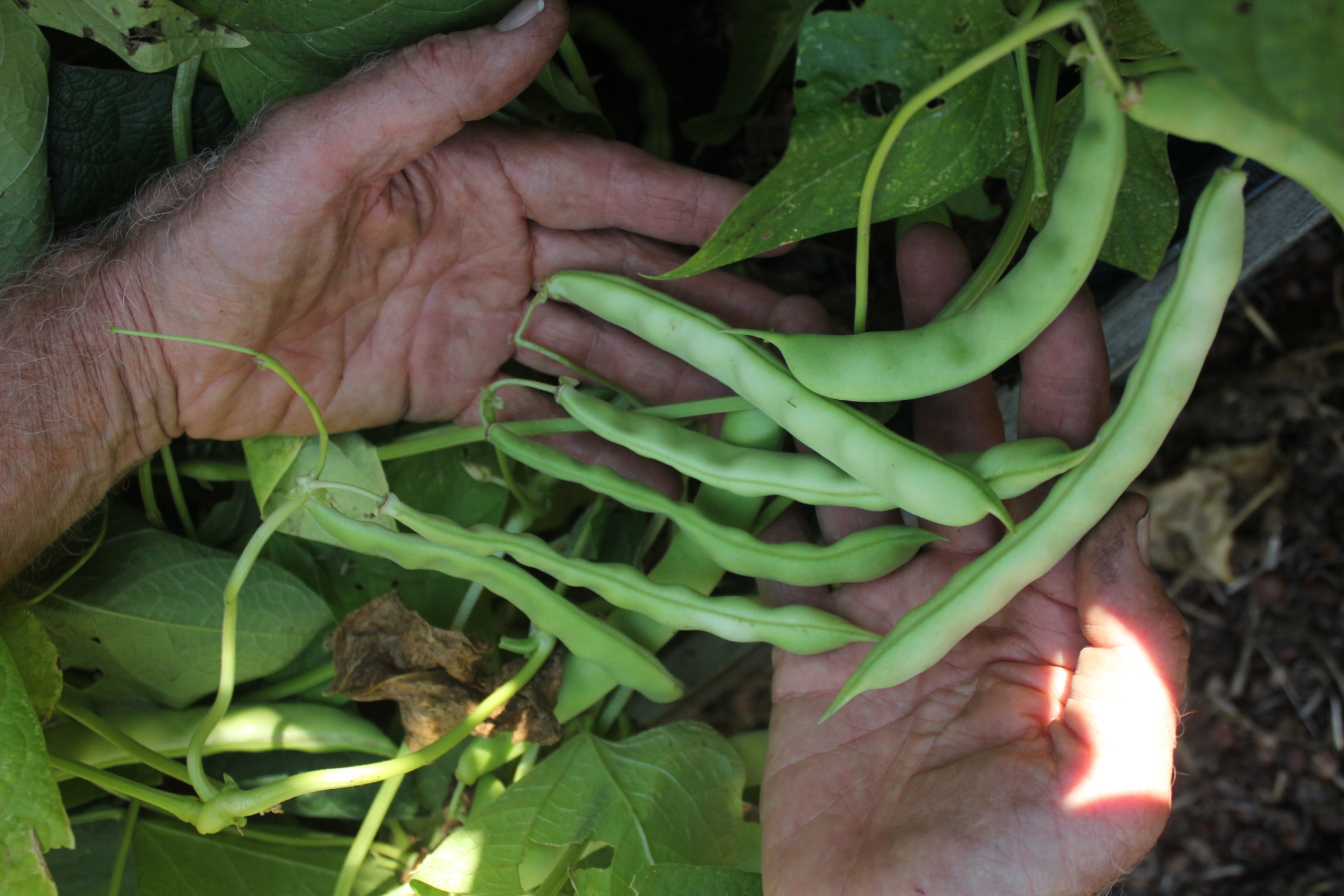 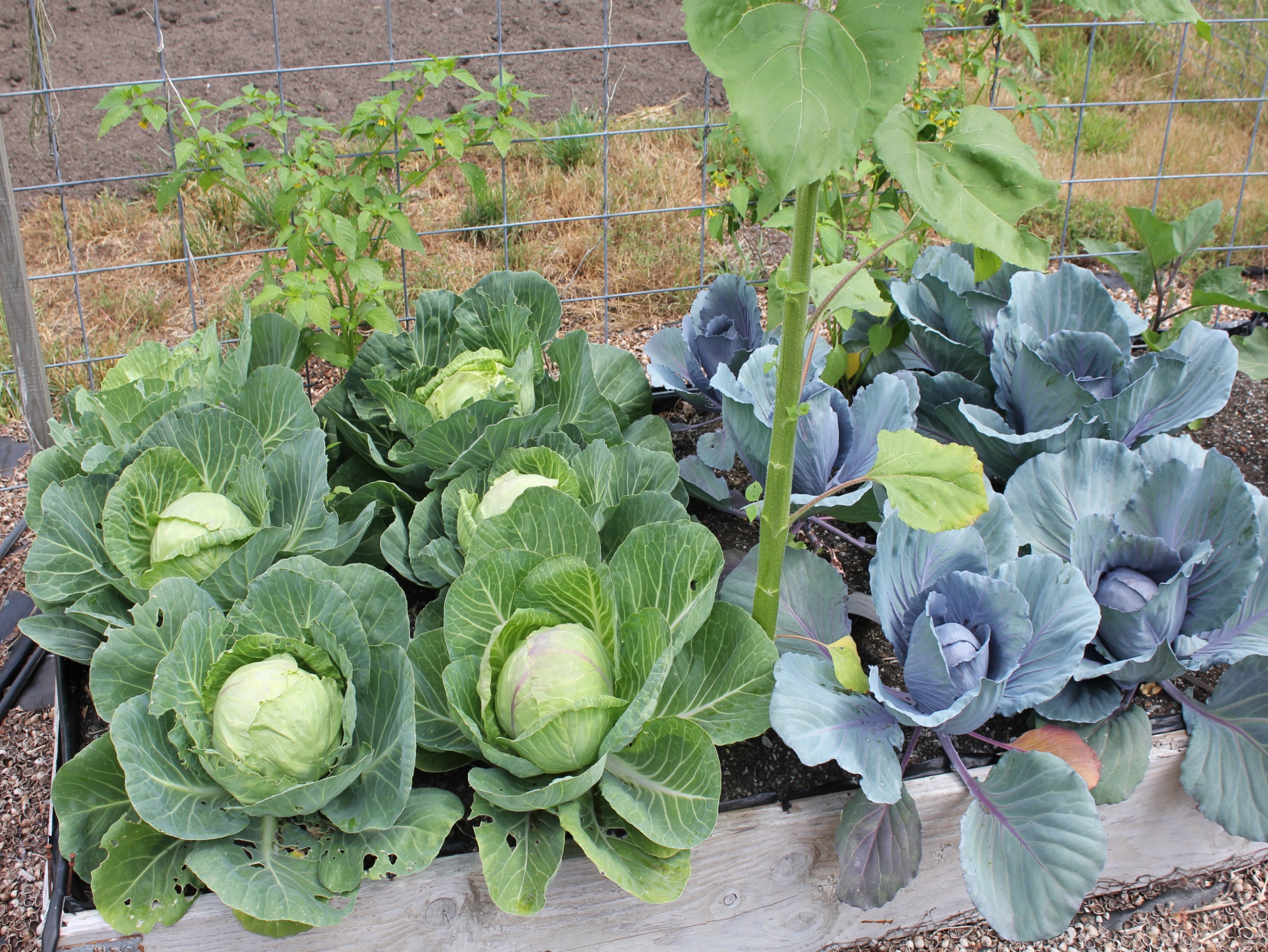 2019 cabbages—planted in February
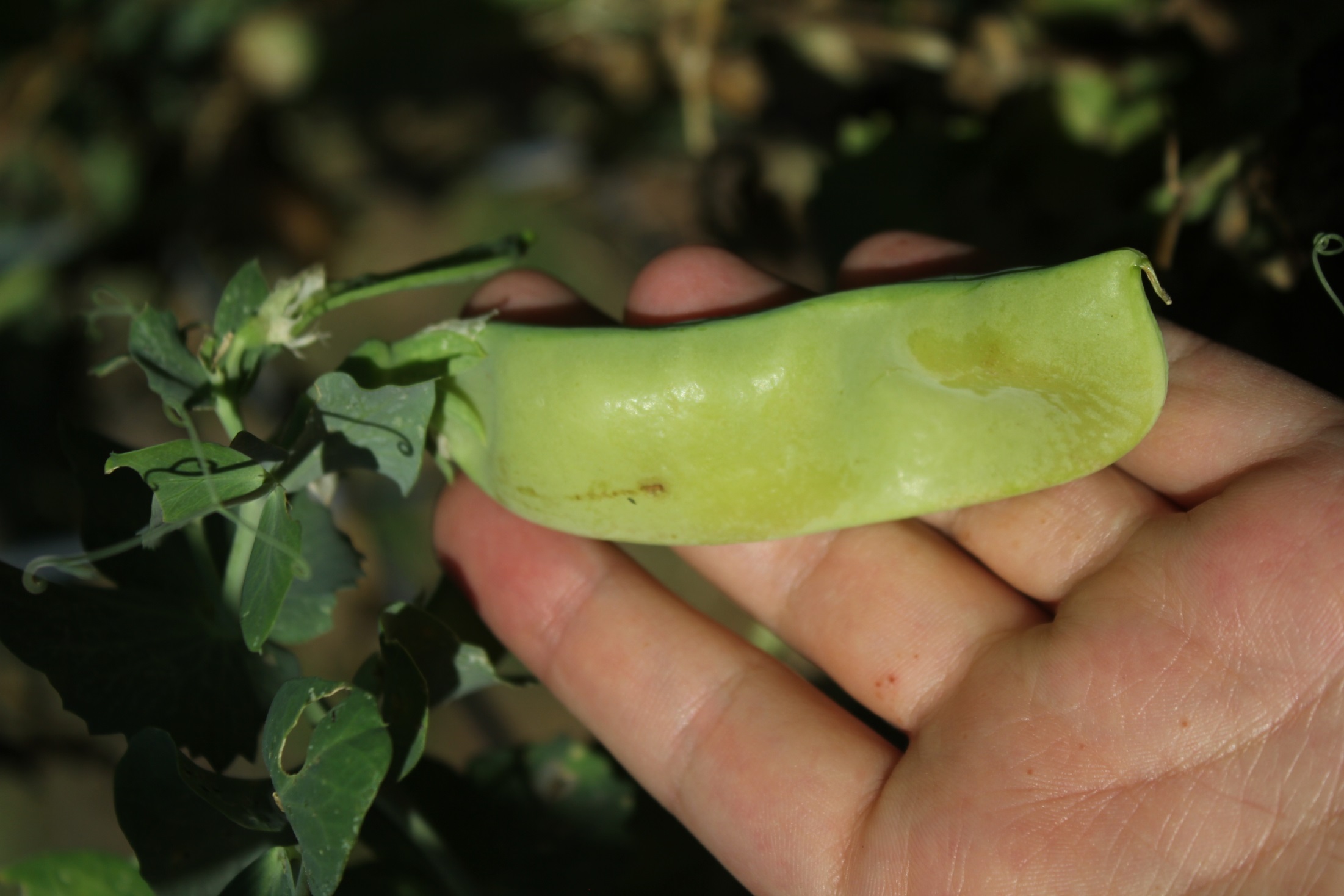 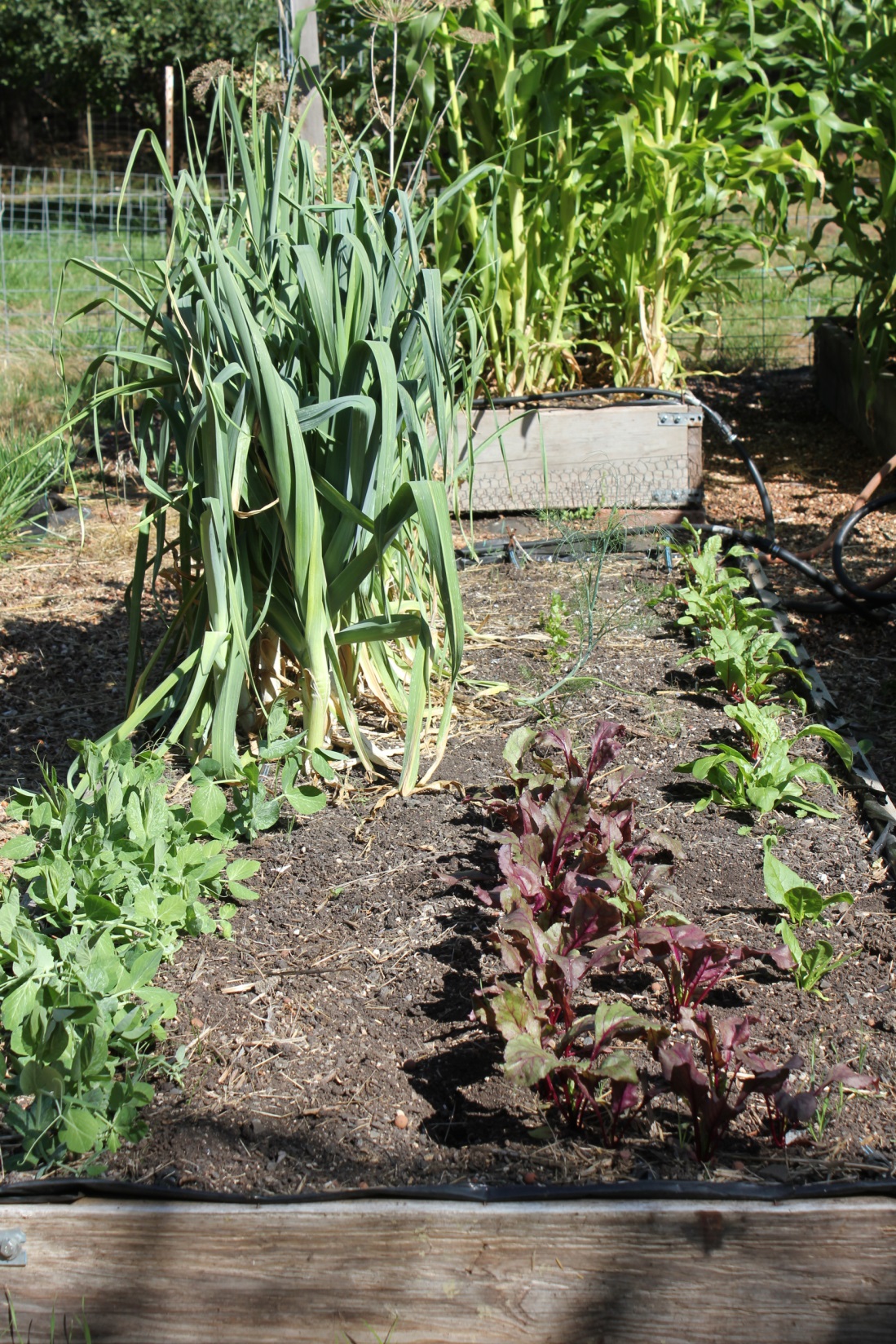 Fall planting of
Peas (left)
Beets (center)
Cilantro (rear)
Spinach (right)
Swiss Chard 
(back right)
Carrots planted mid-July
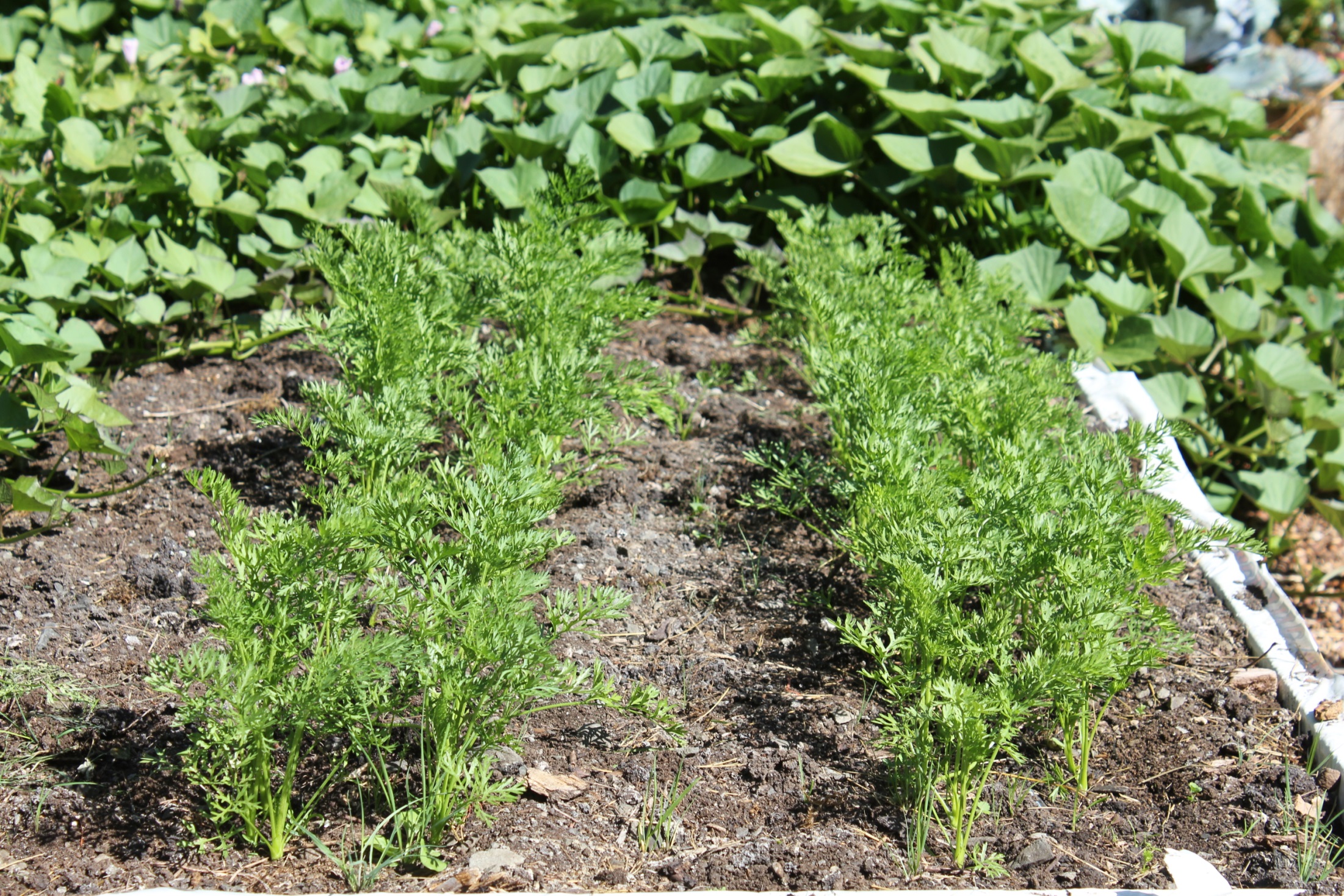 Planted mid-July, cover with straw,  put plastic cover, enjoy all winter
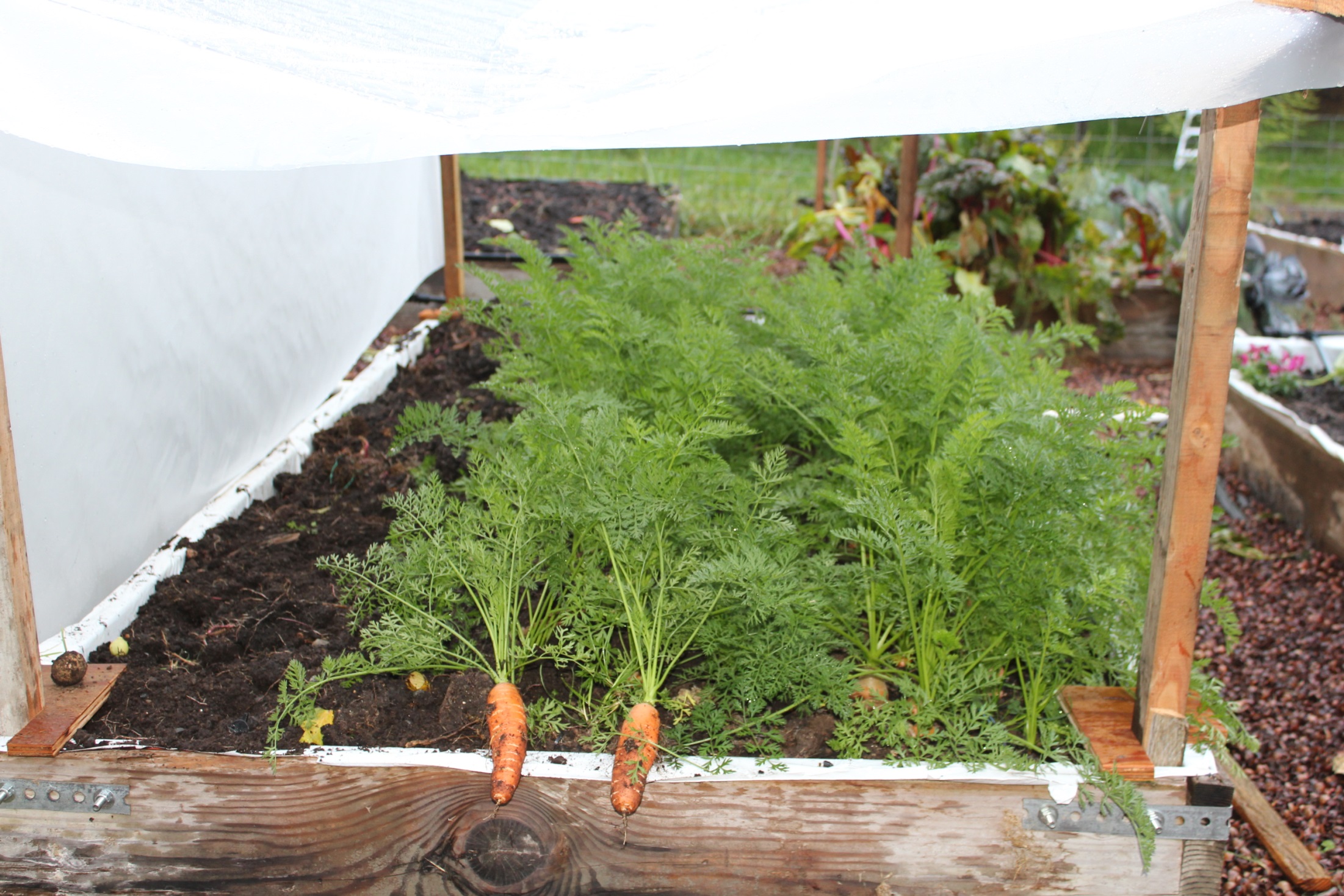 Same carrots, mid-October
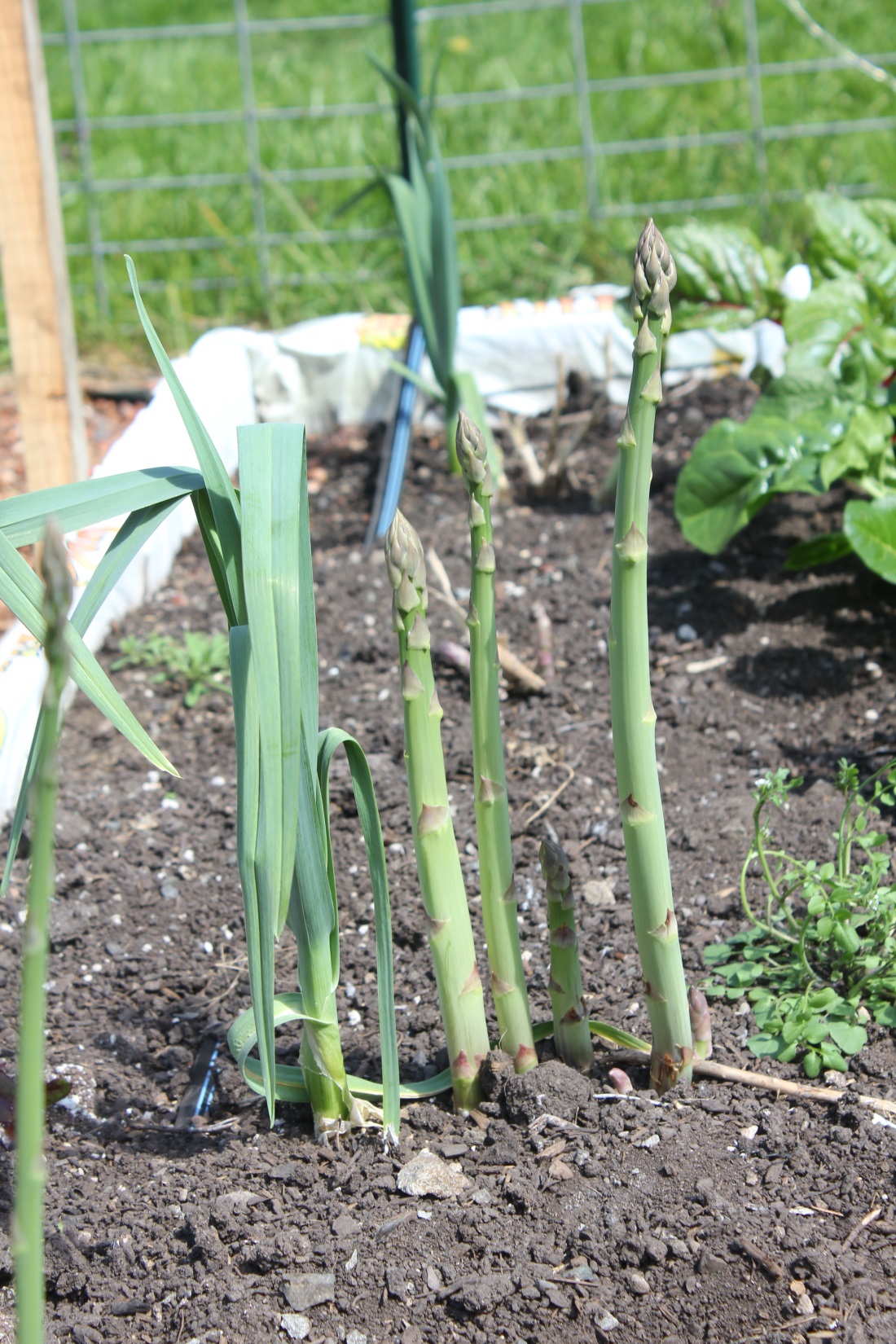 Asparagus planted in 2016 
(it’s a perennial)
Asparagus in September—gone to seed
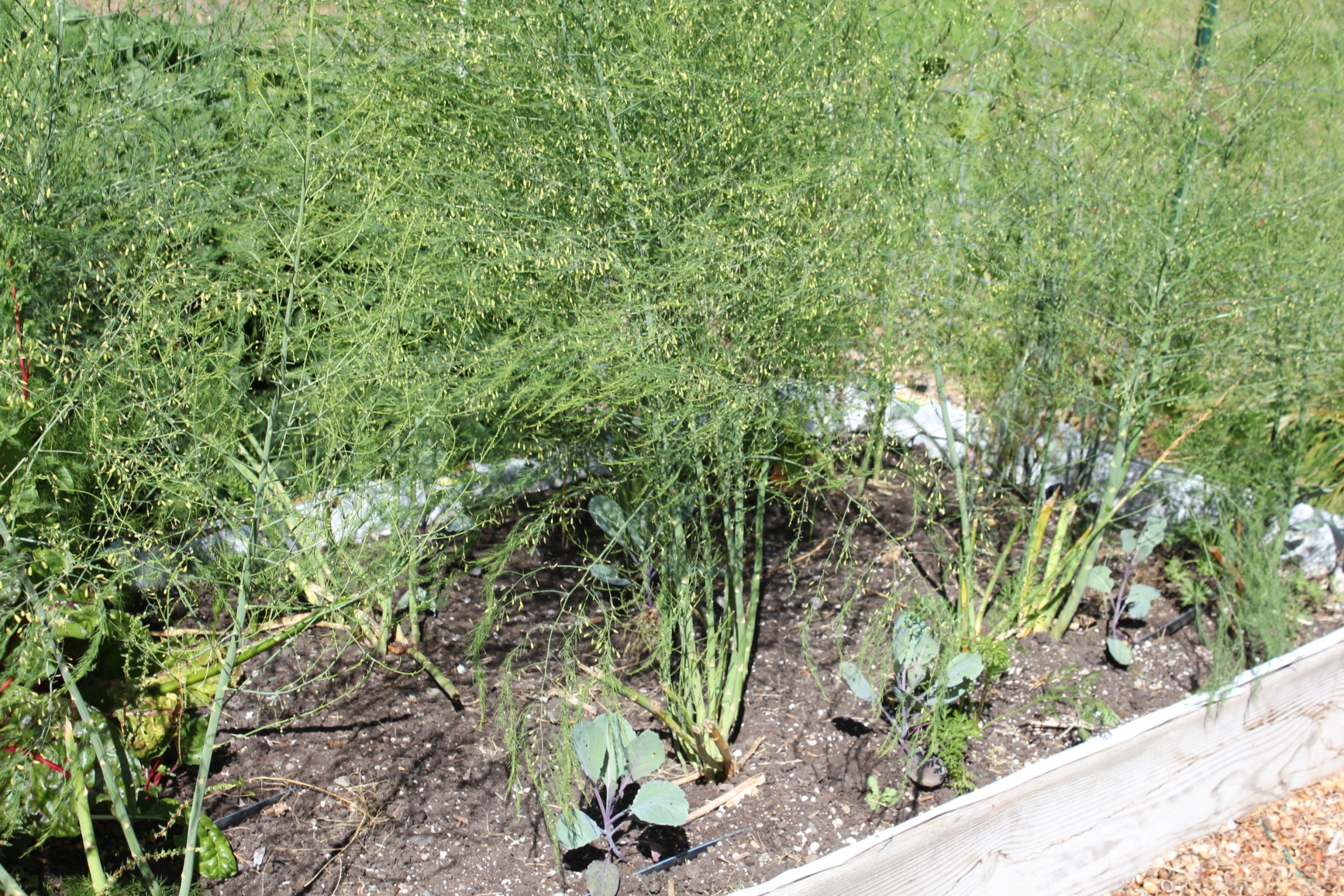 Note young cabbage—fall planting
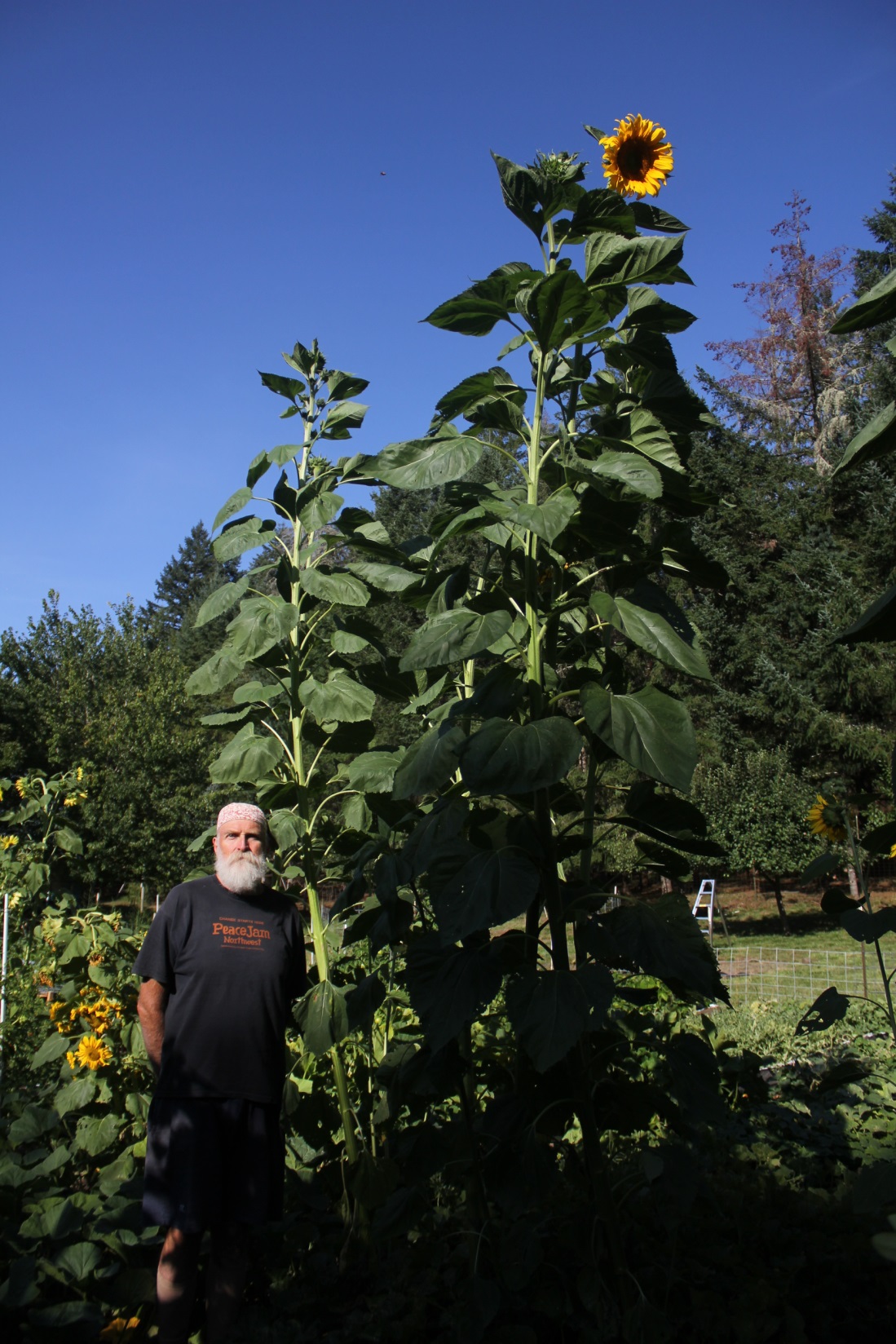 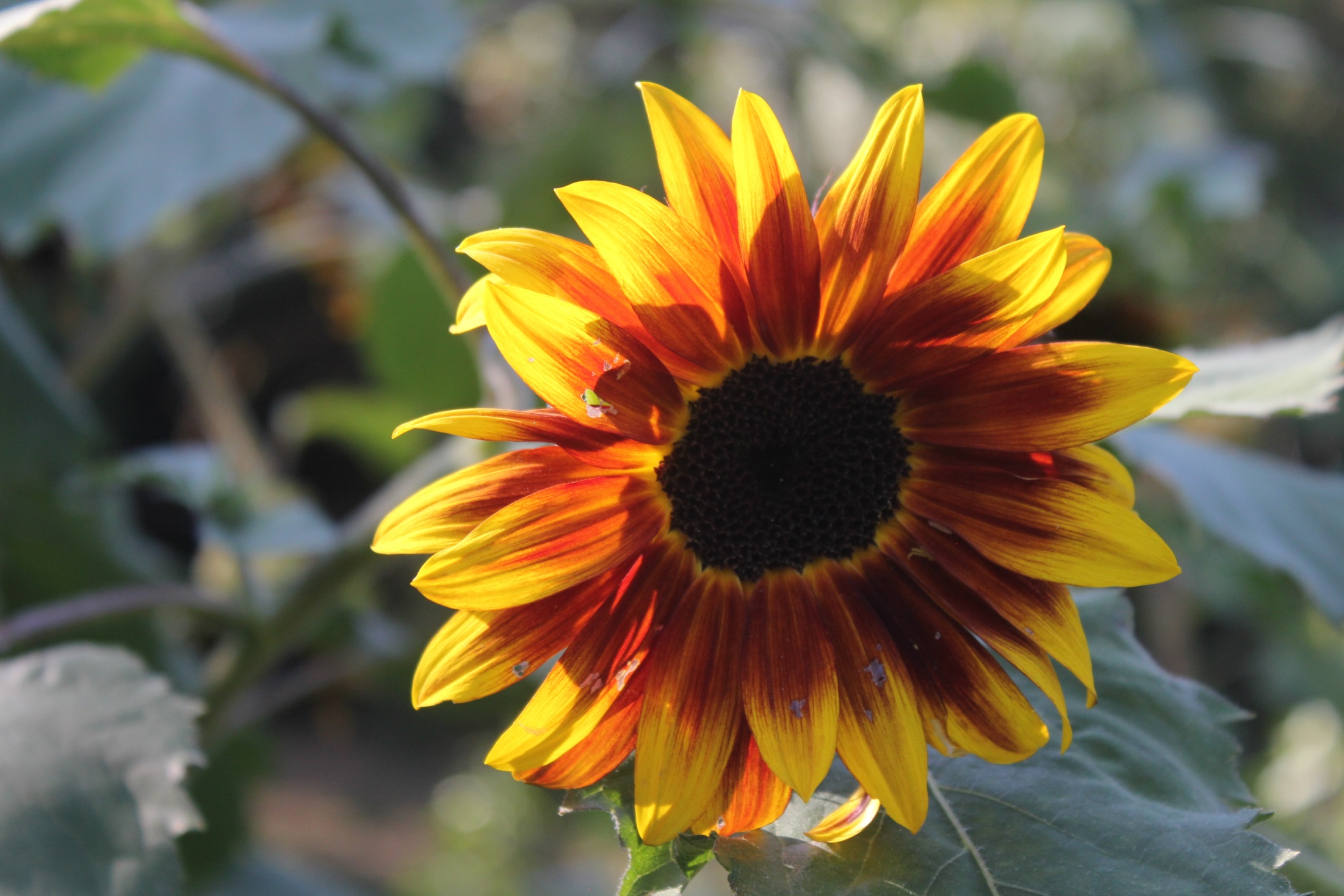 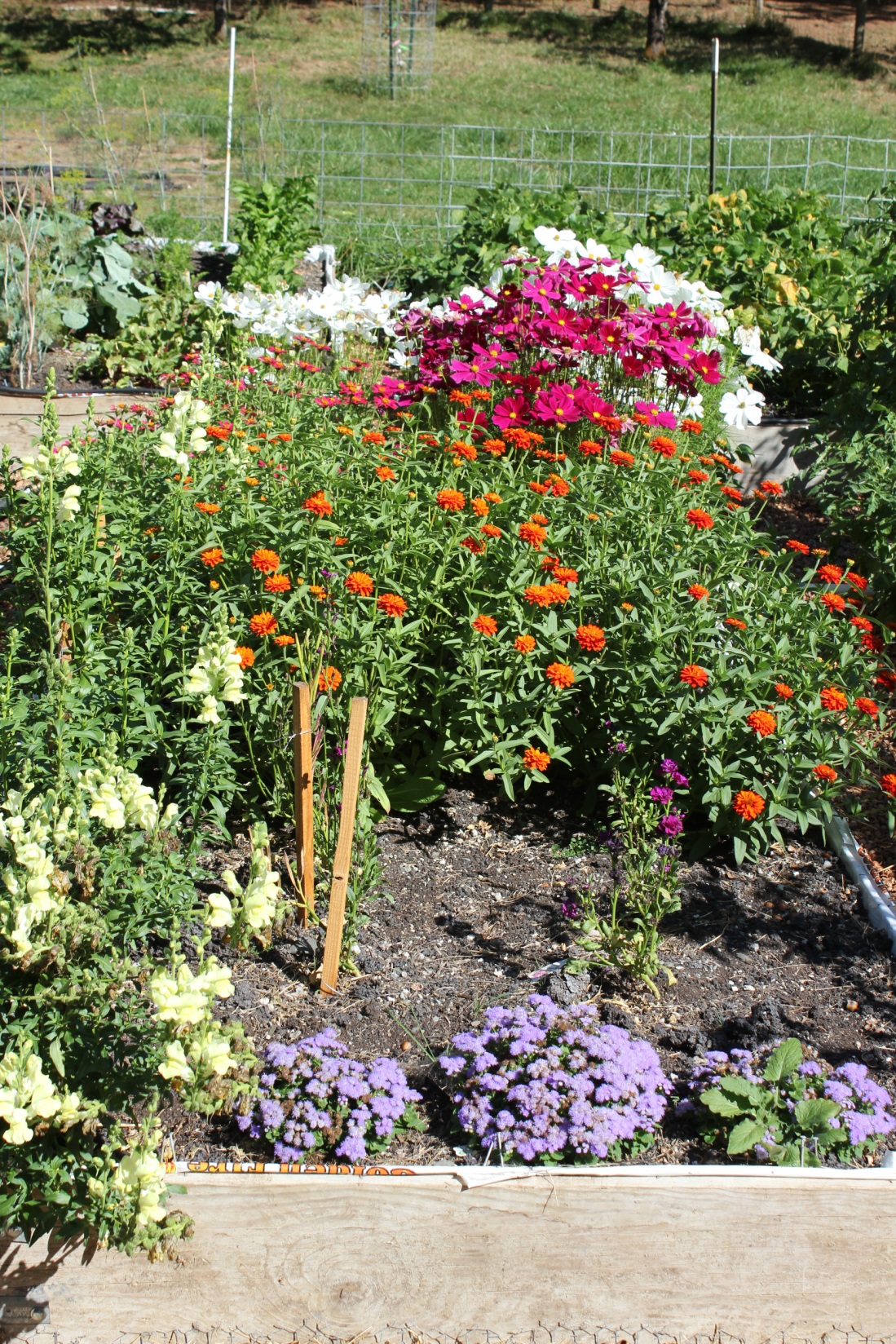 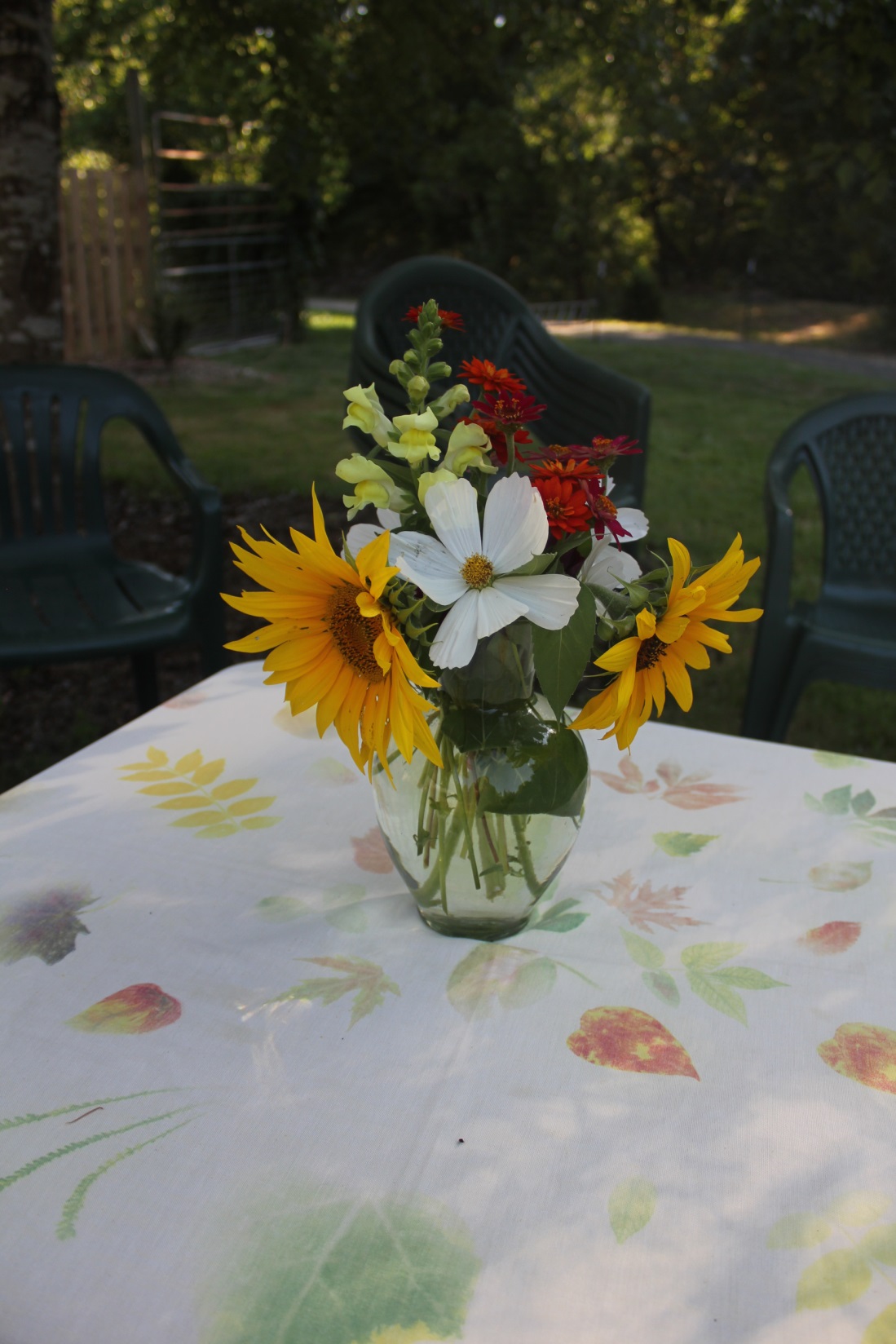 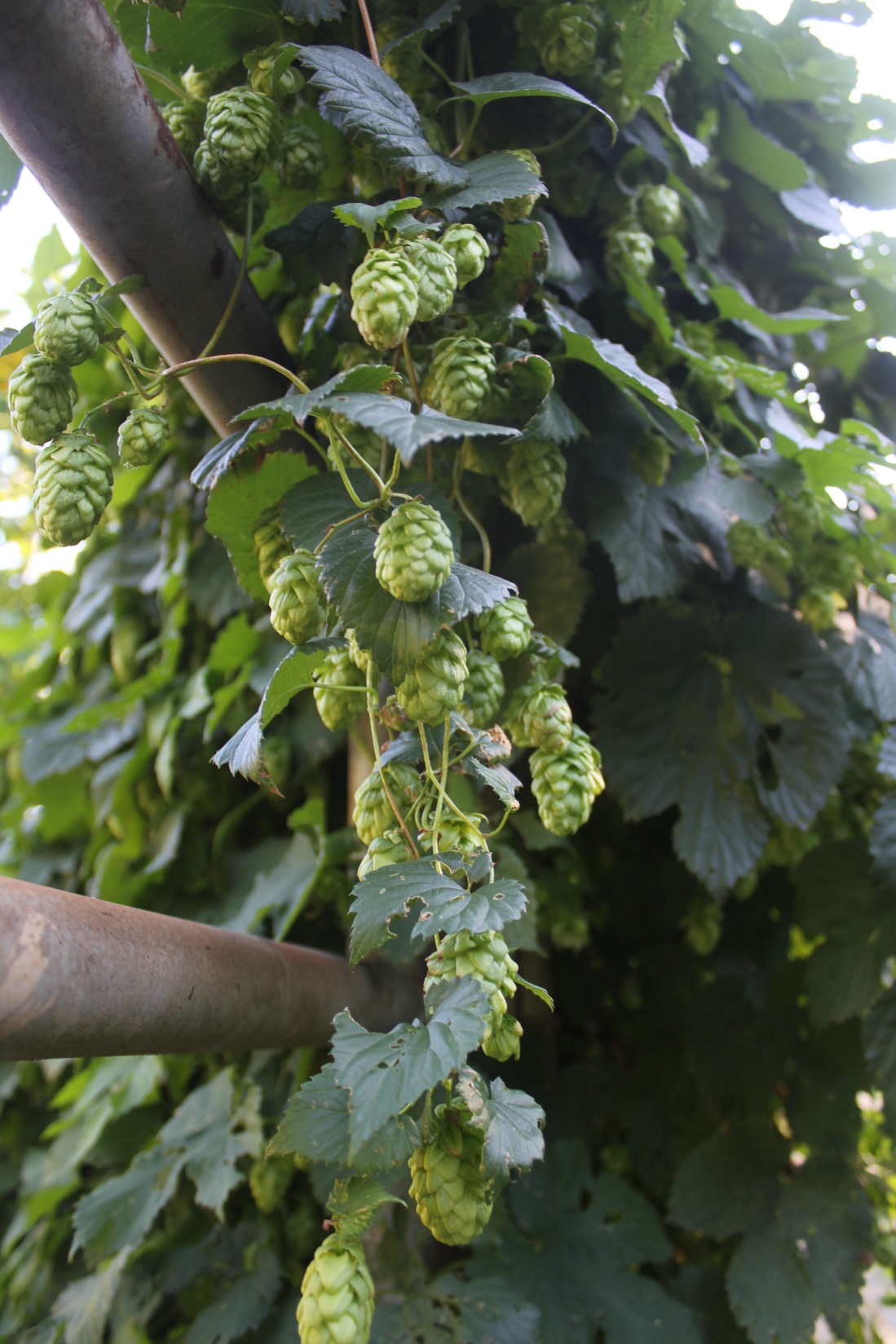 Beer anyone?
Hops.
Herb Garden: parsley, chives, oregano, thyme, sage, rosemary
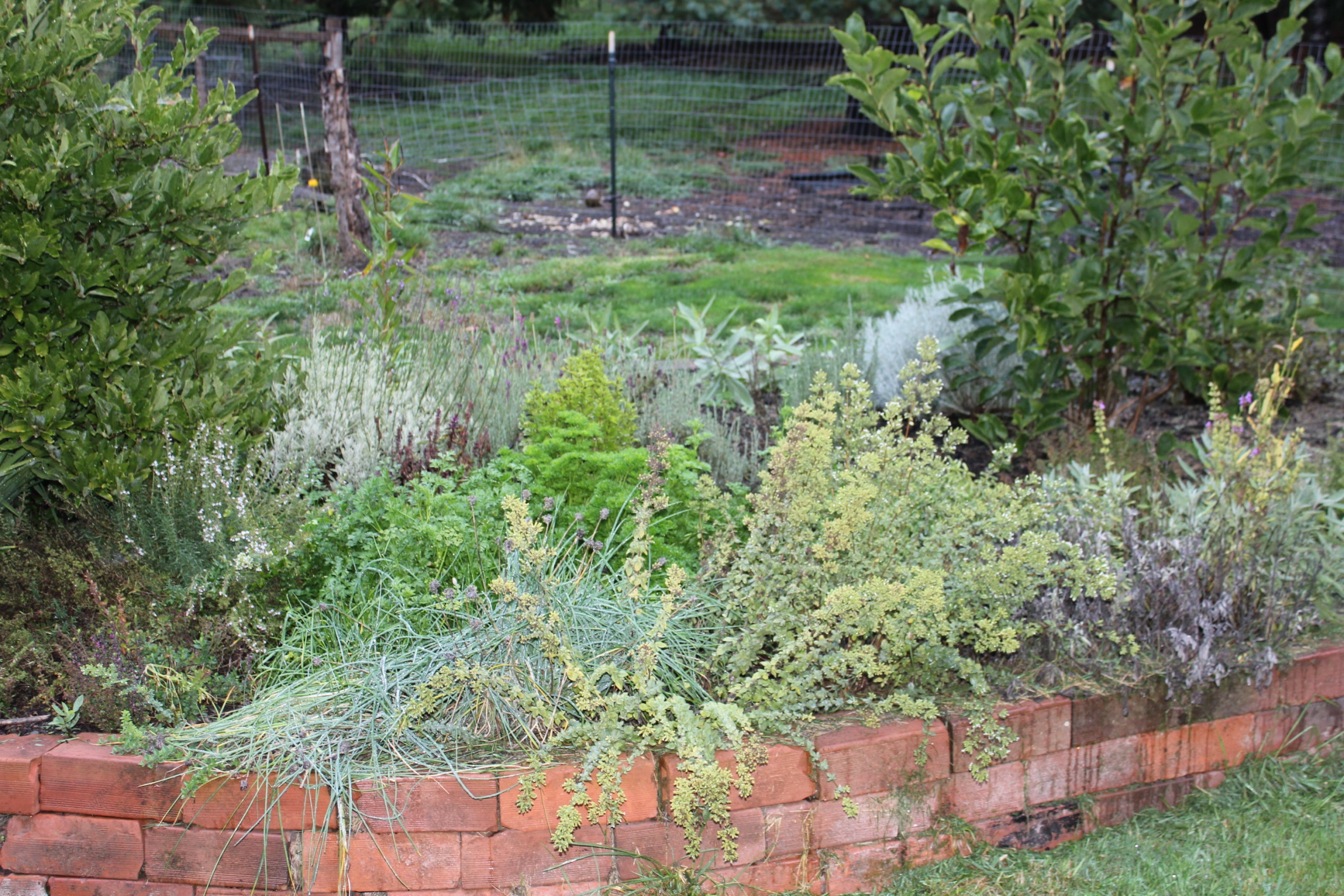 August
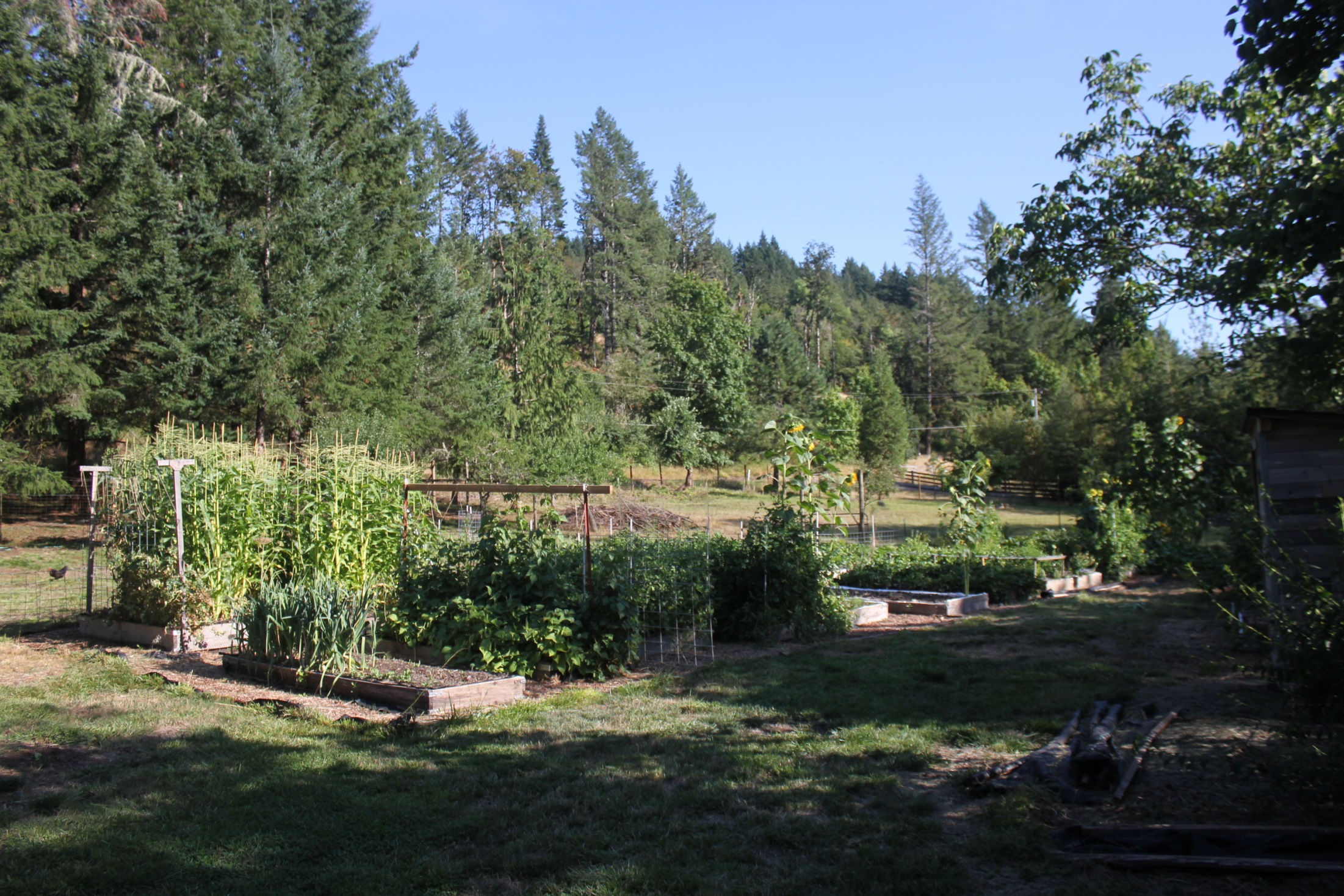 October—protecting tomatoes, strawberries, peppers, tomatillos, eggplants from rain
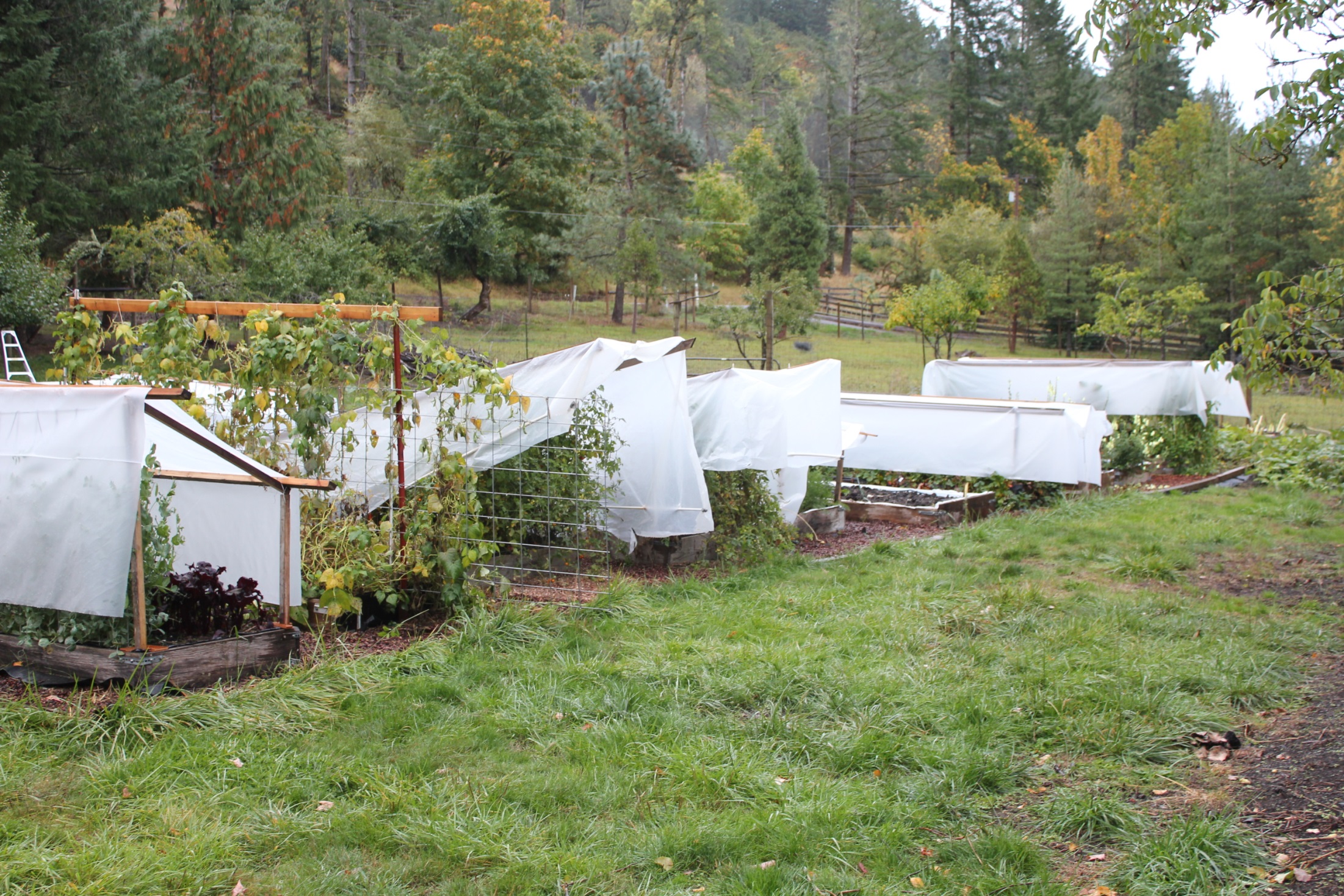 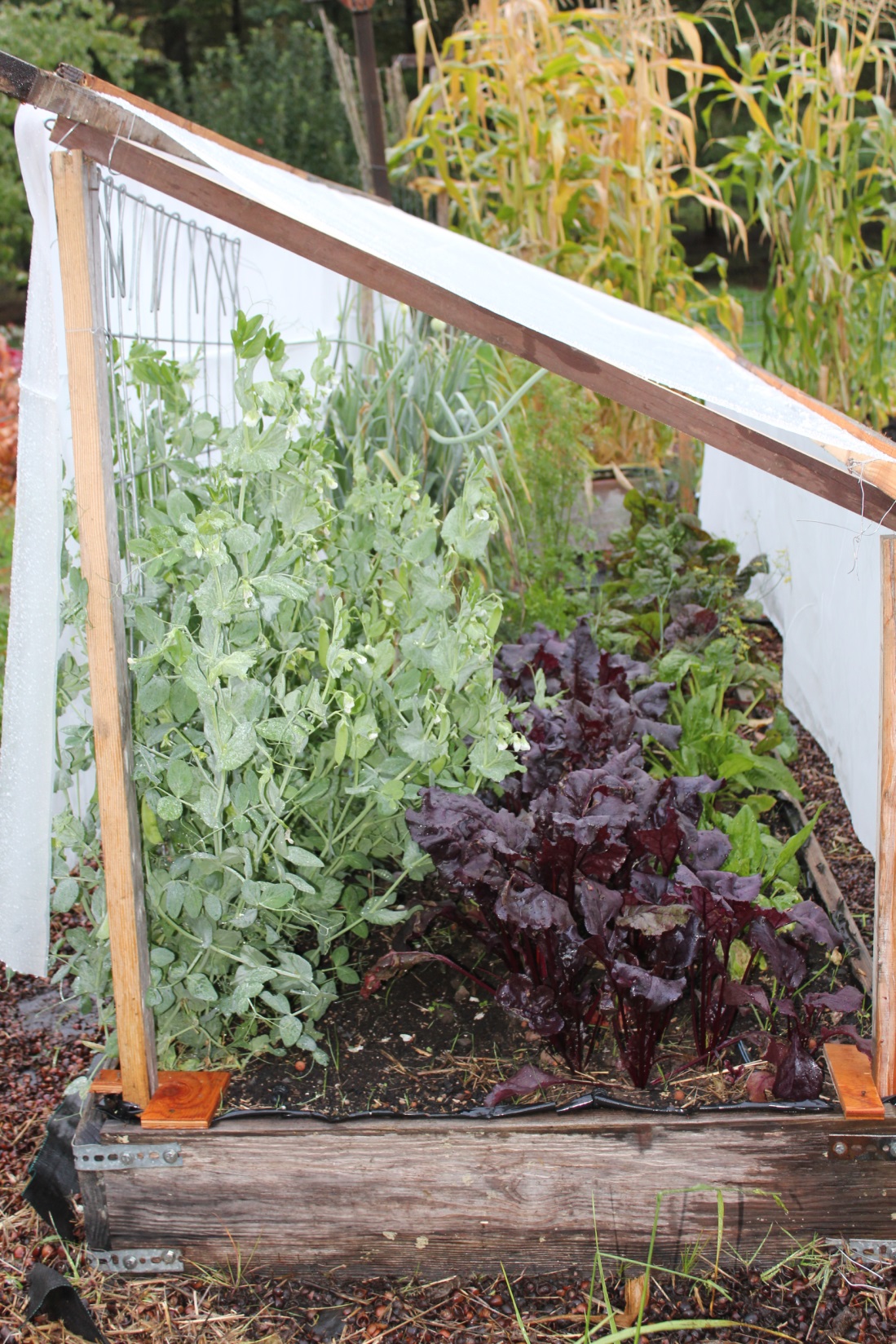 December—
Fall planted 
peas, beets,
spinach, 
Swiss chard,
cilantro
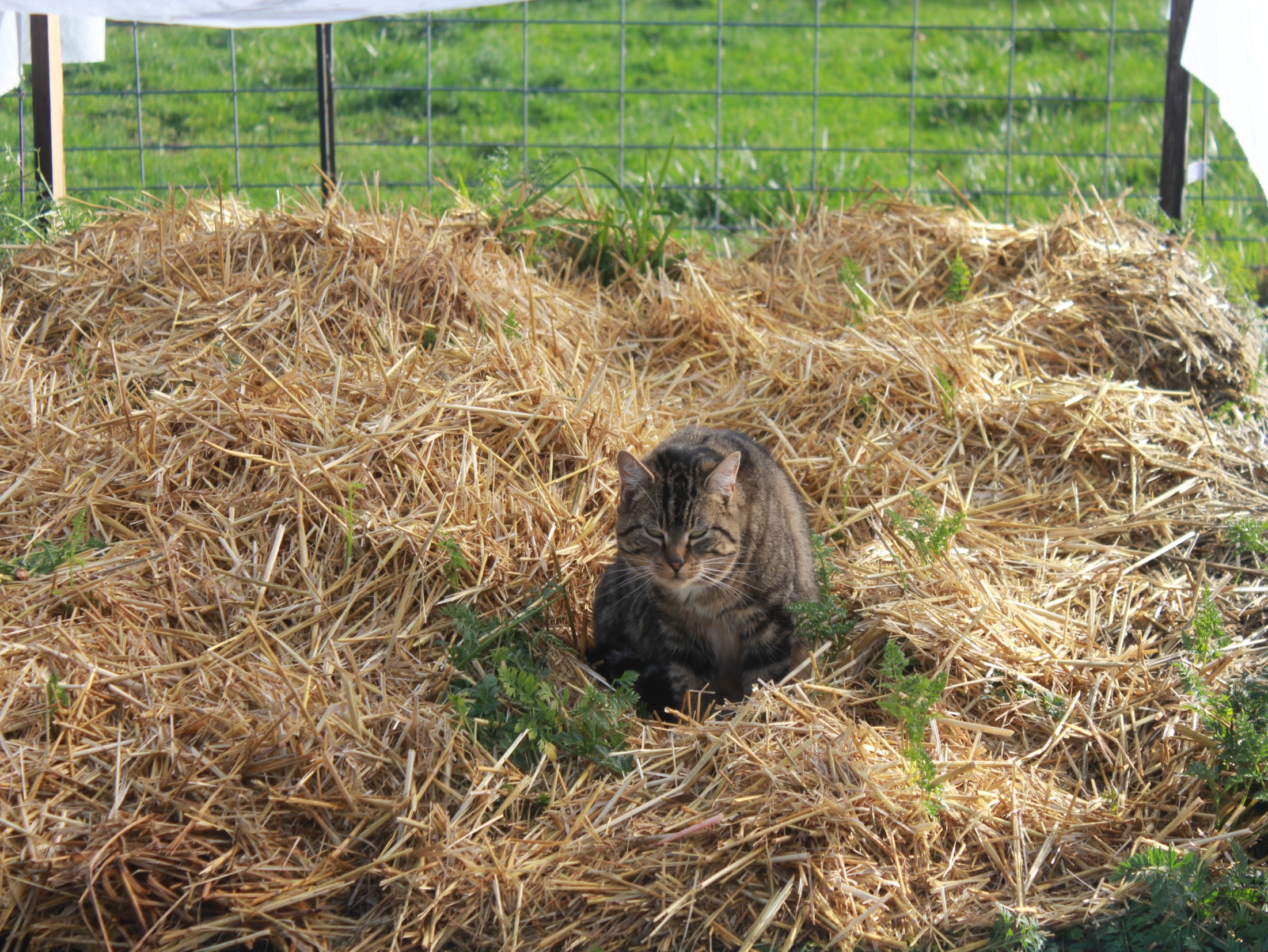 January 2018—Carrot Bed w/straw. (also a favorite place for stripe to sleep)
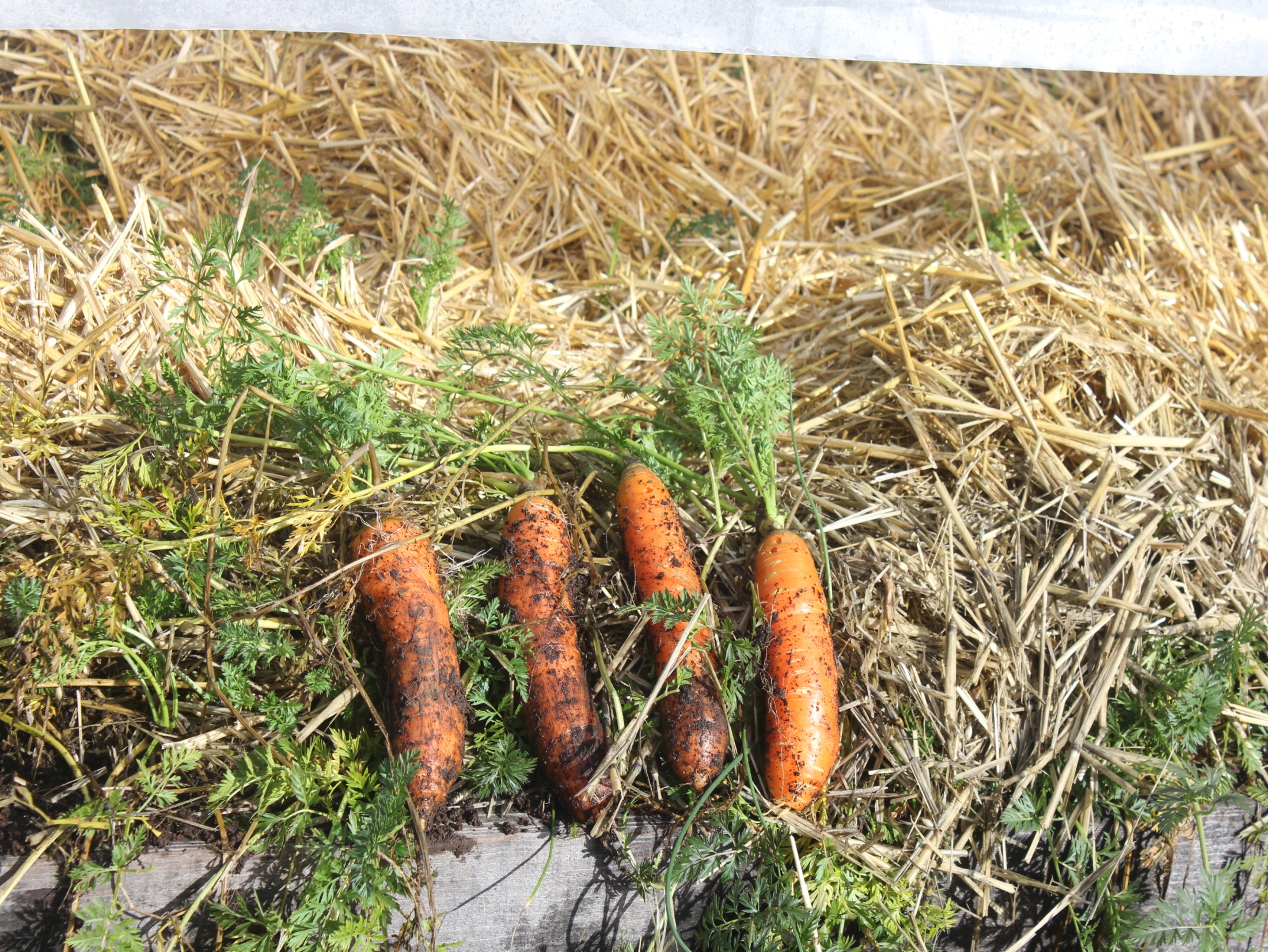 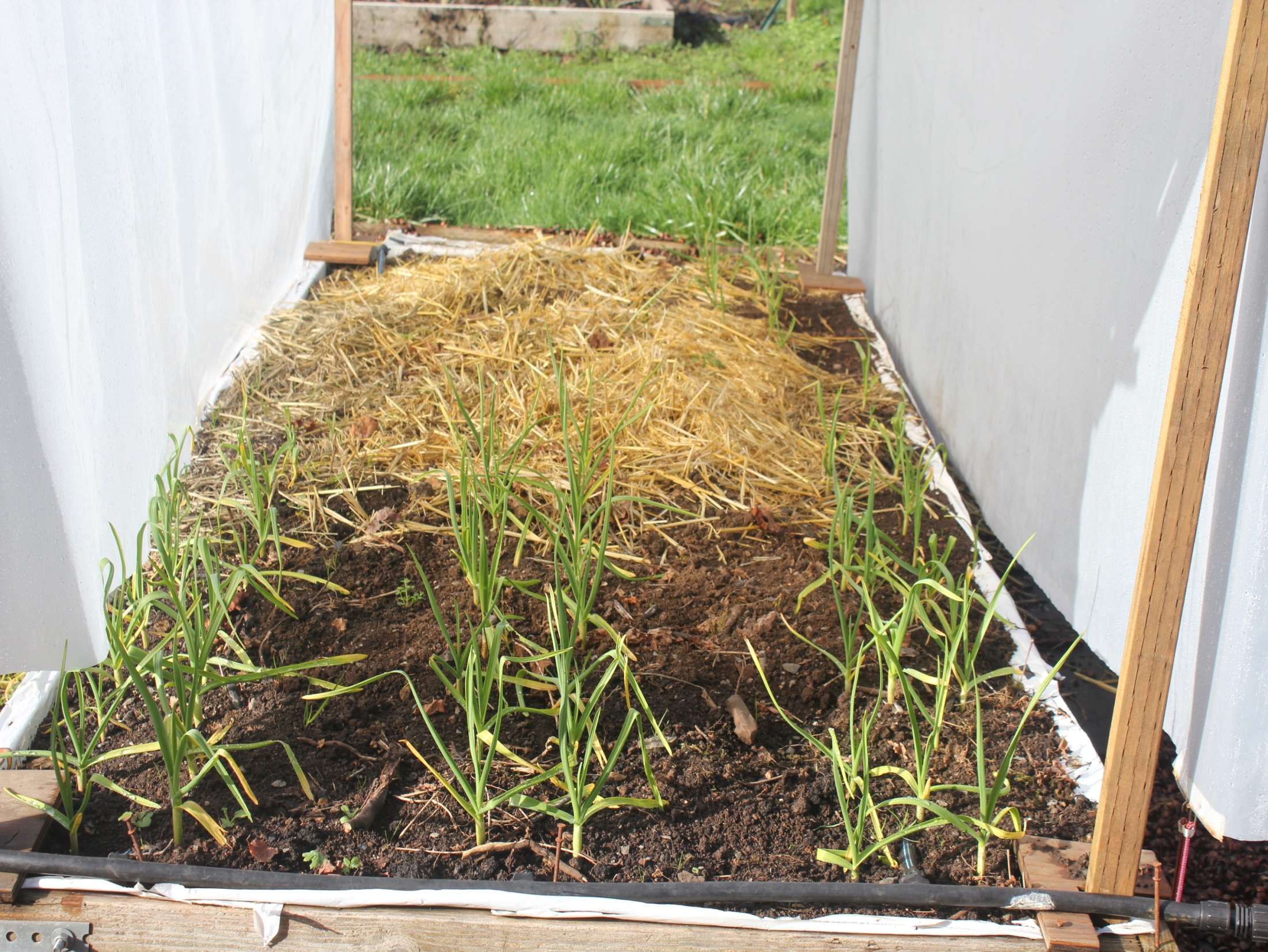 Garlic planted on
Halloween under
a “tunnel” 
Carrots were 
under straw in
background.
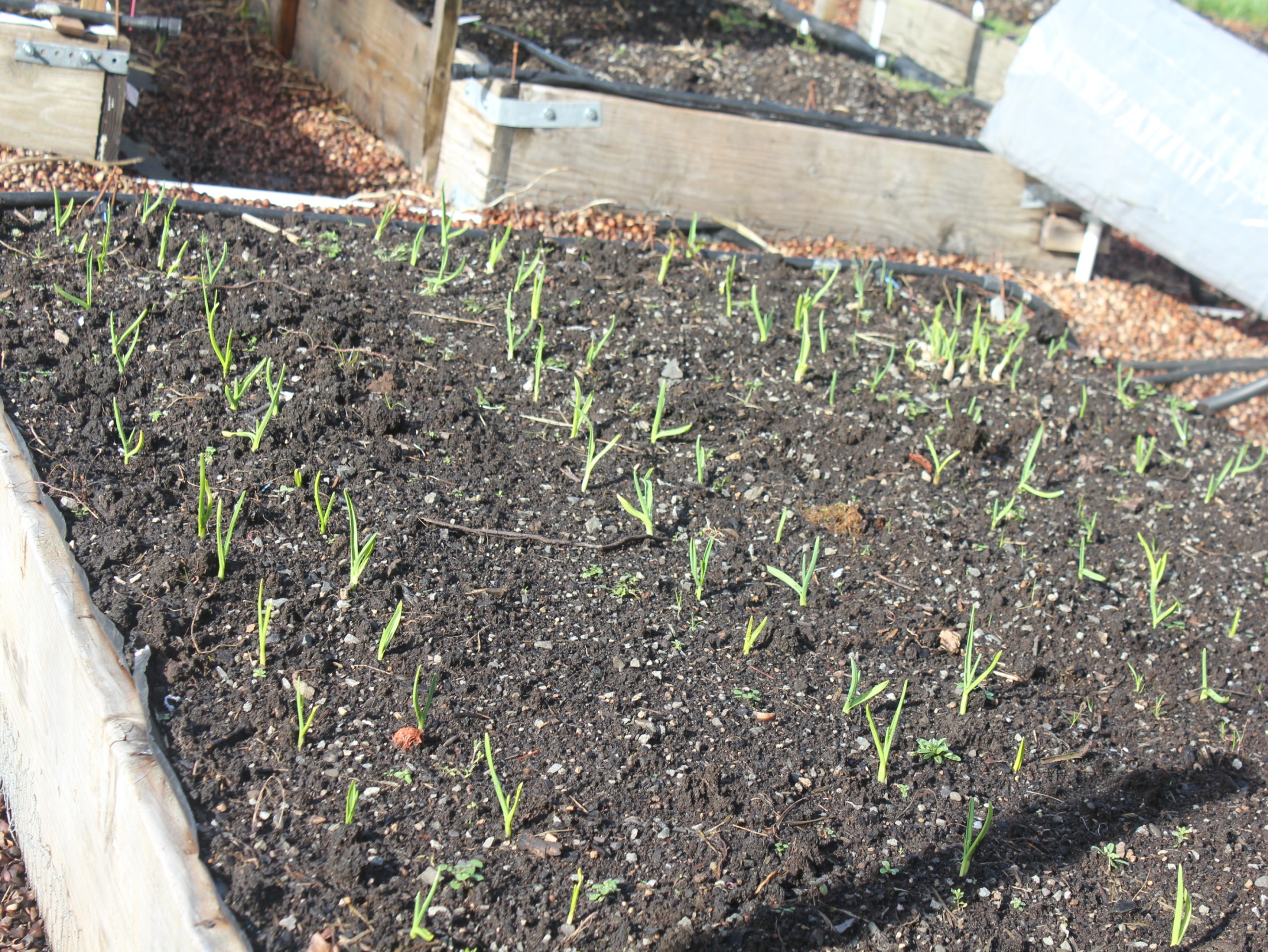 Garlic planted Halloween, but planted uncovered.
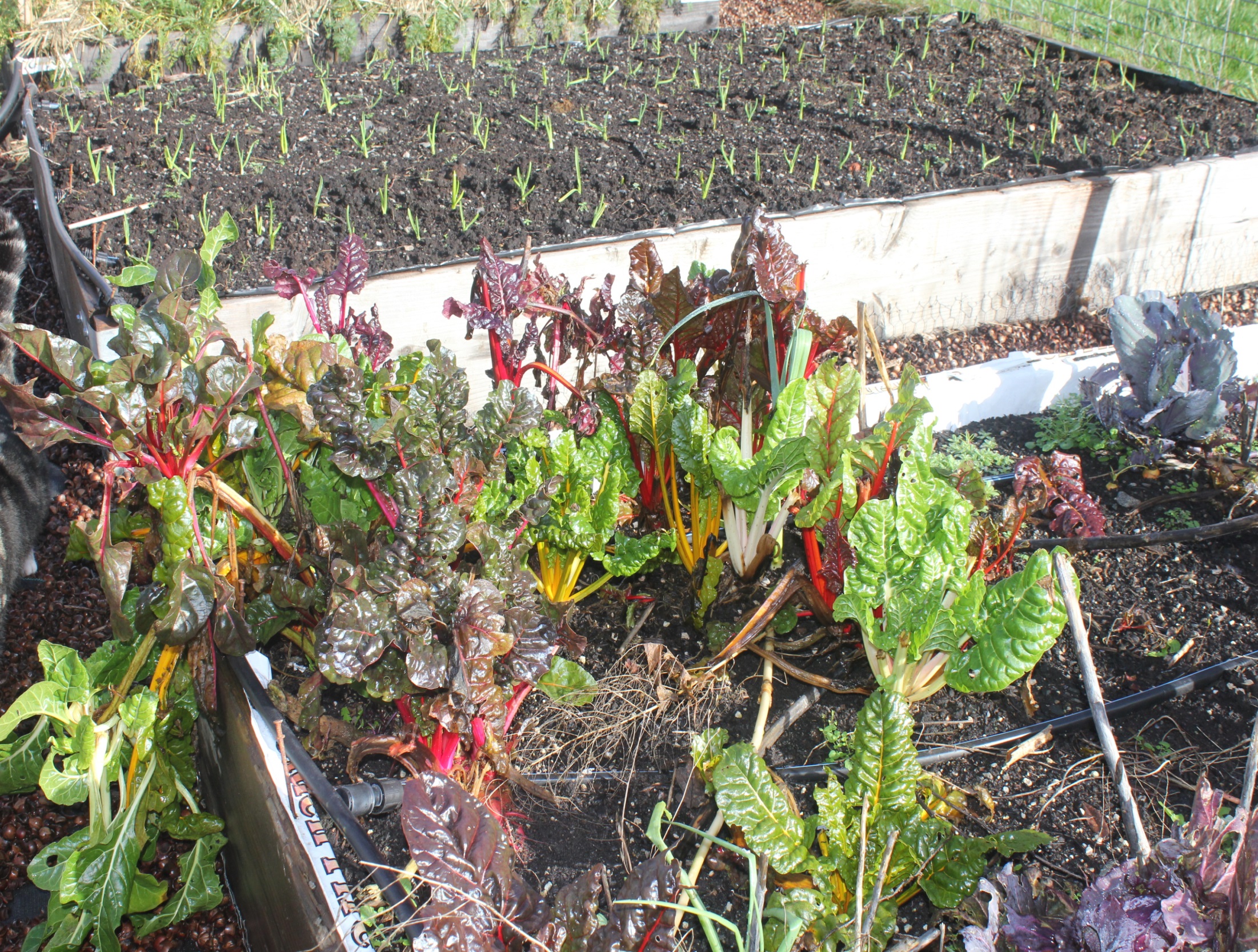 Swiss Chard overwintering without protection.
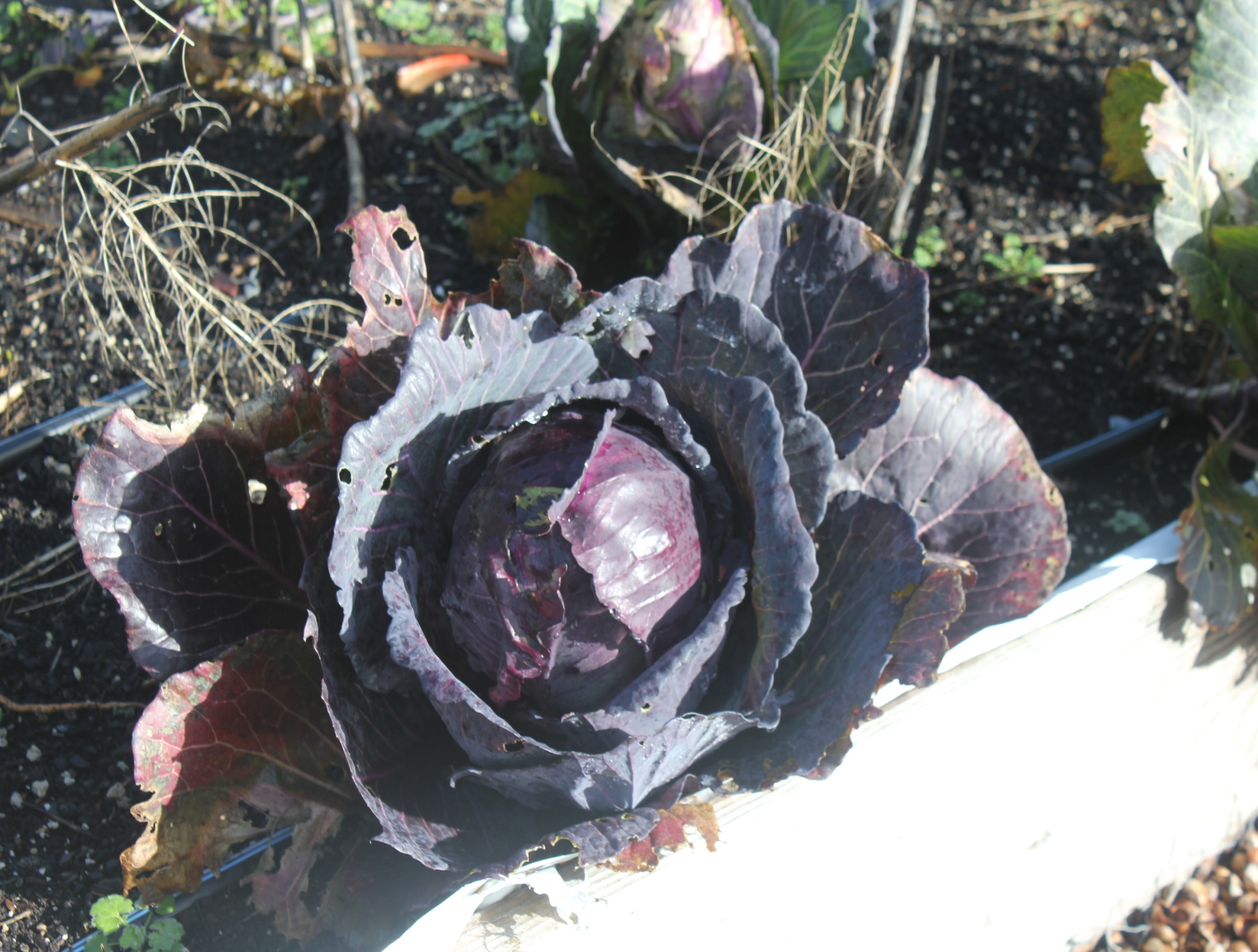 Overwintering
Cabbage without
protection.
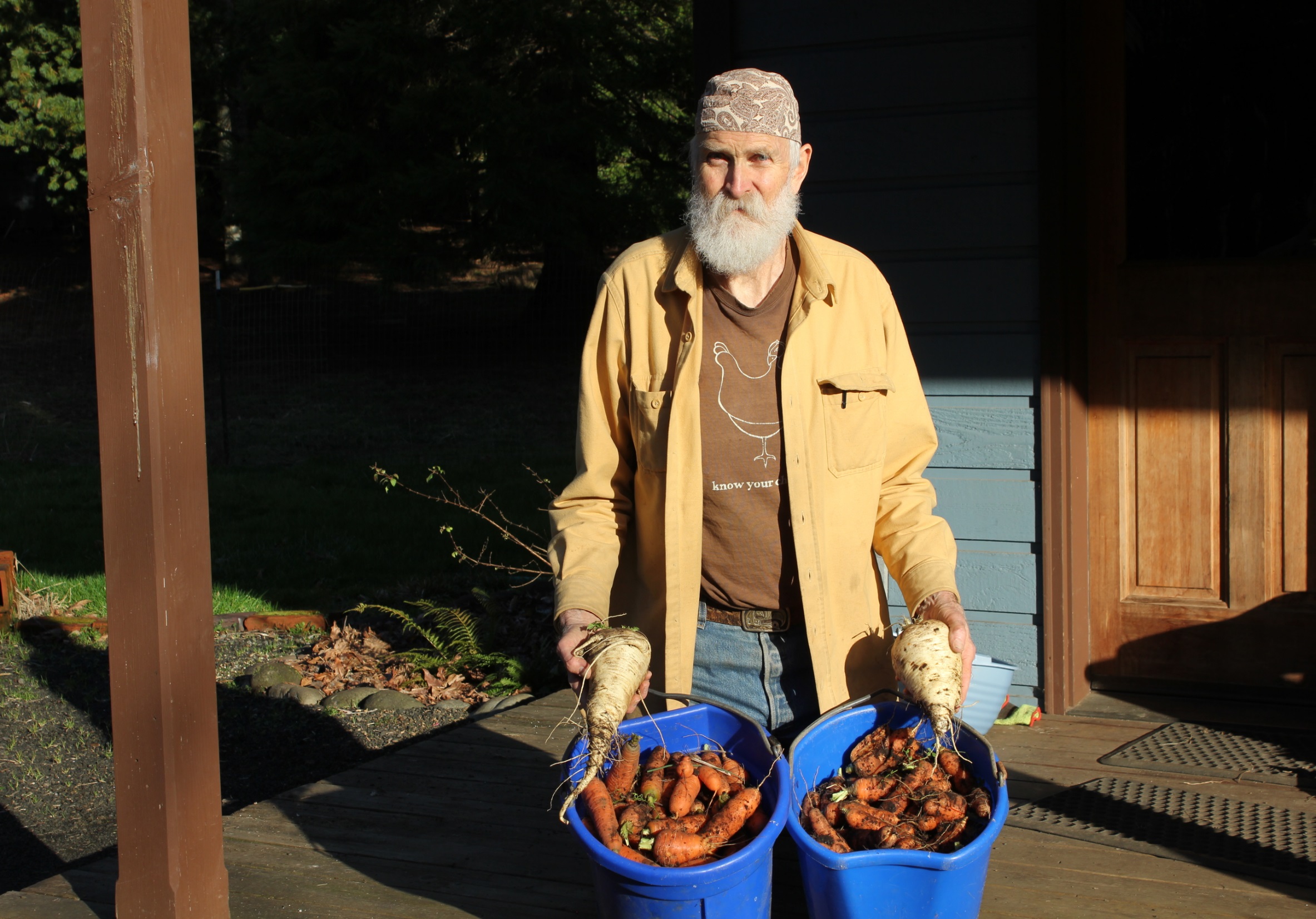 January 2019; harvest
of winter carrots and
parsnips
Polycarbonate wall south facing end of barn. Basil, cilantro, lettuce, spinach, Swiss chard
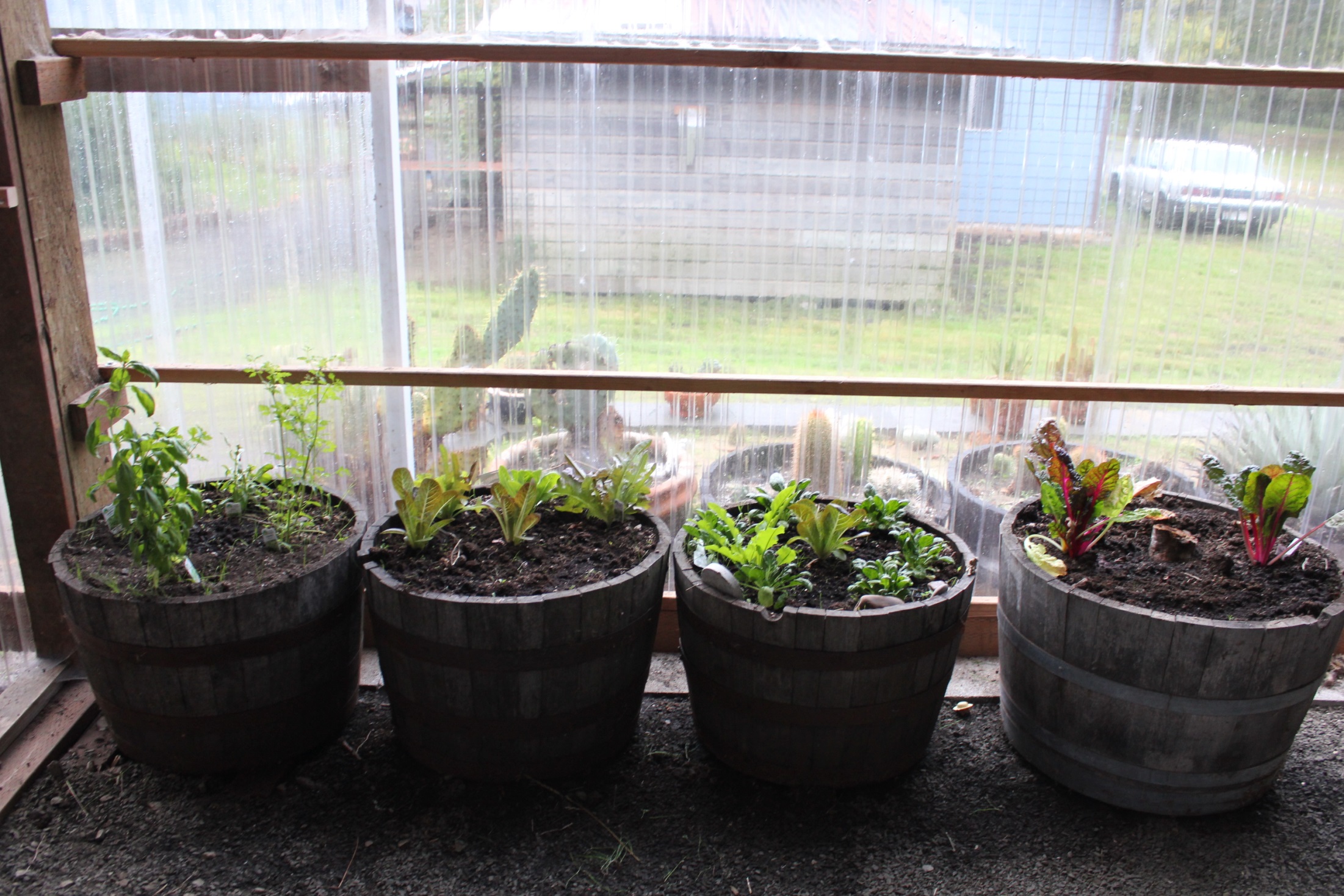 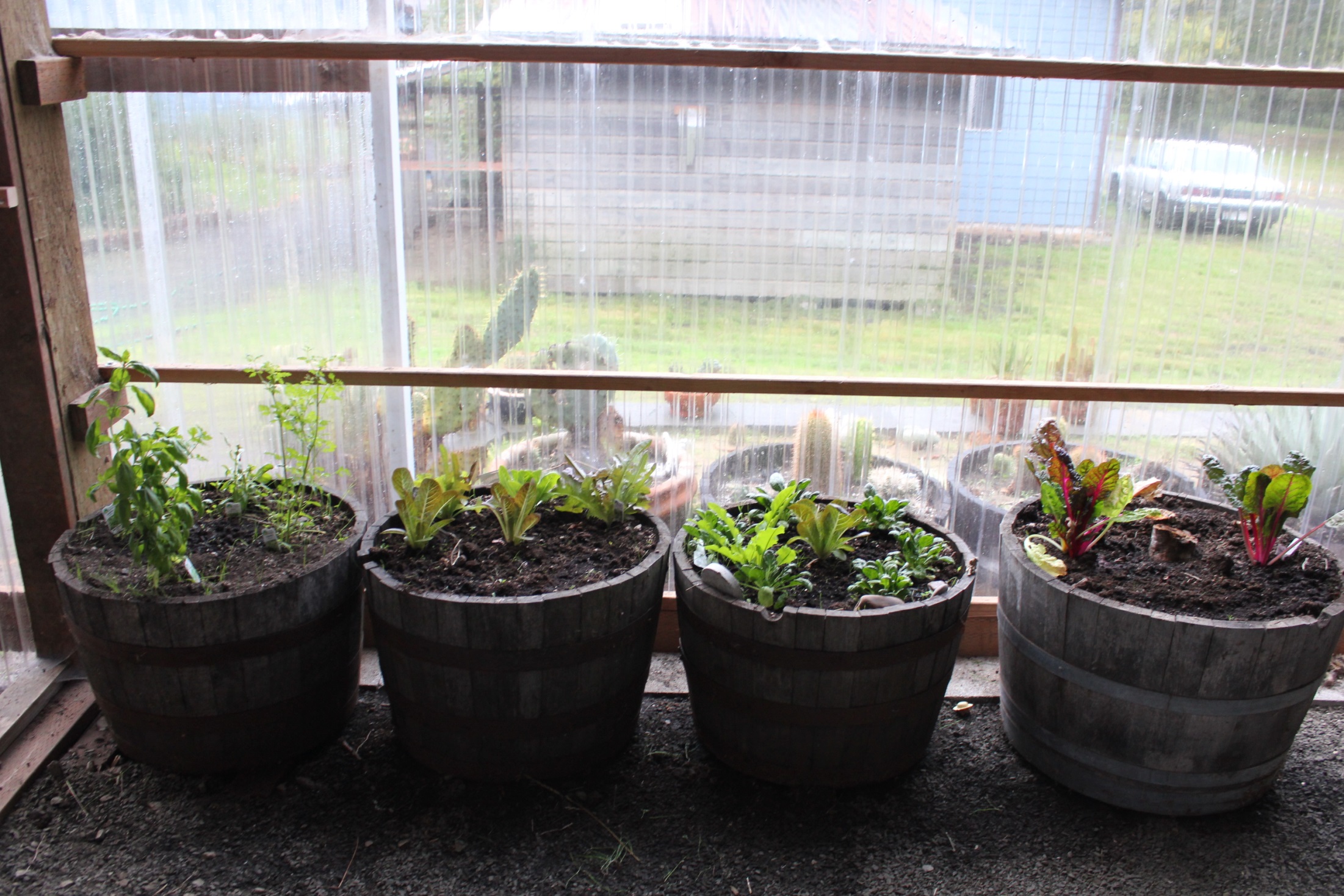 Urban Farming
Farming the space between the sidewalk and the street at our former
home on 23rd Street.
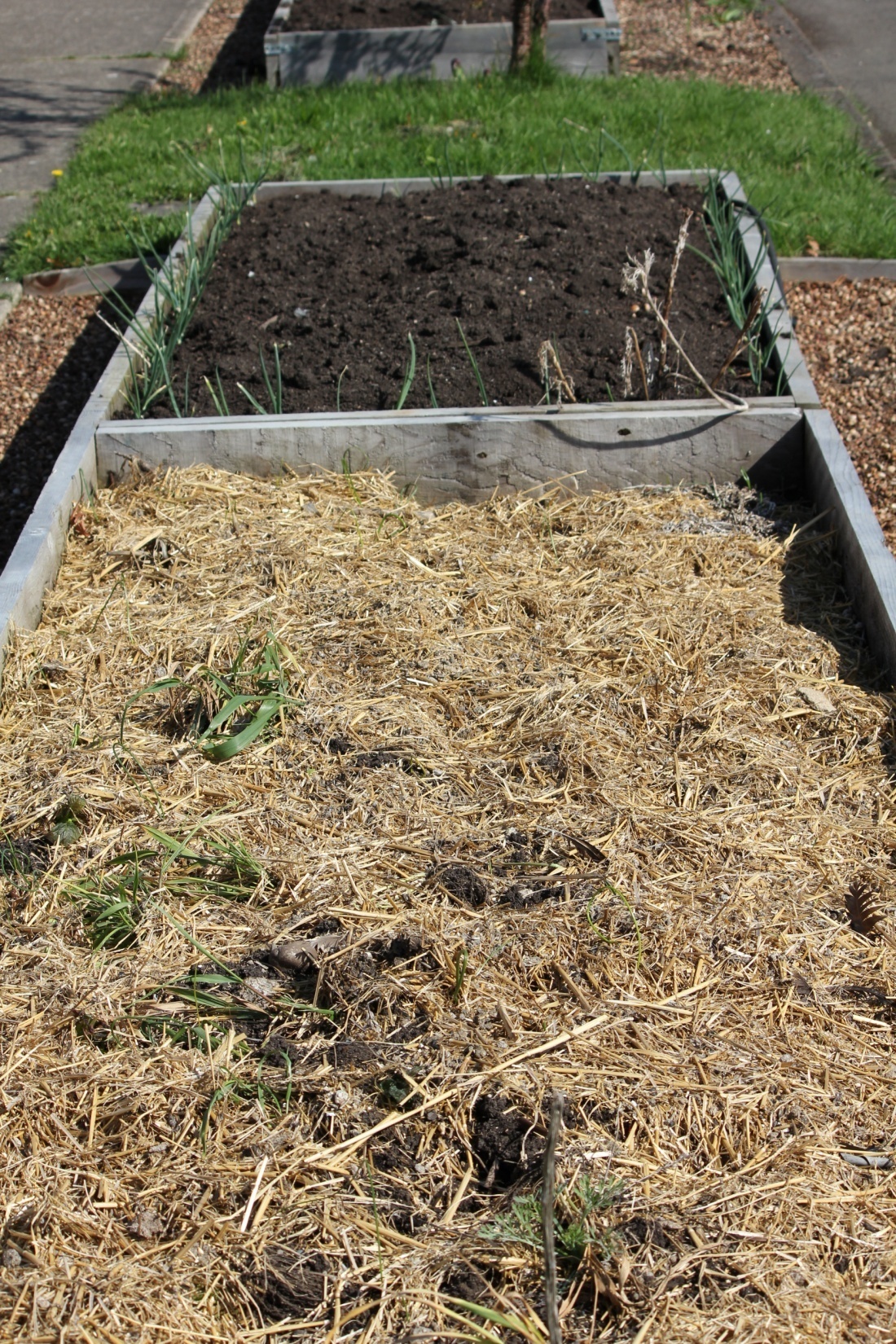 This 7’ 
space in
front of my
old house
is simply
Wasted.
So I put
raised beds 
there.
11 beds
about
5’ X 10’
each.
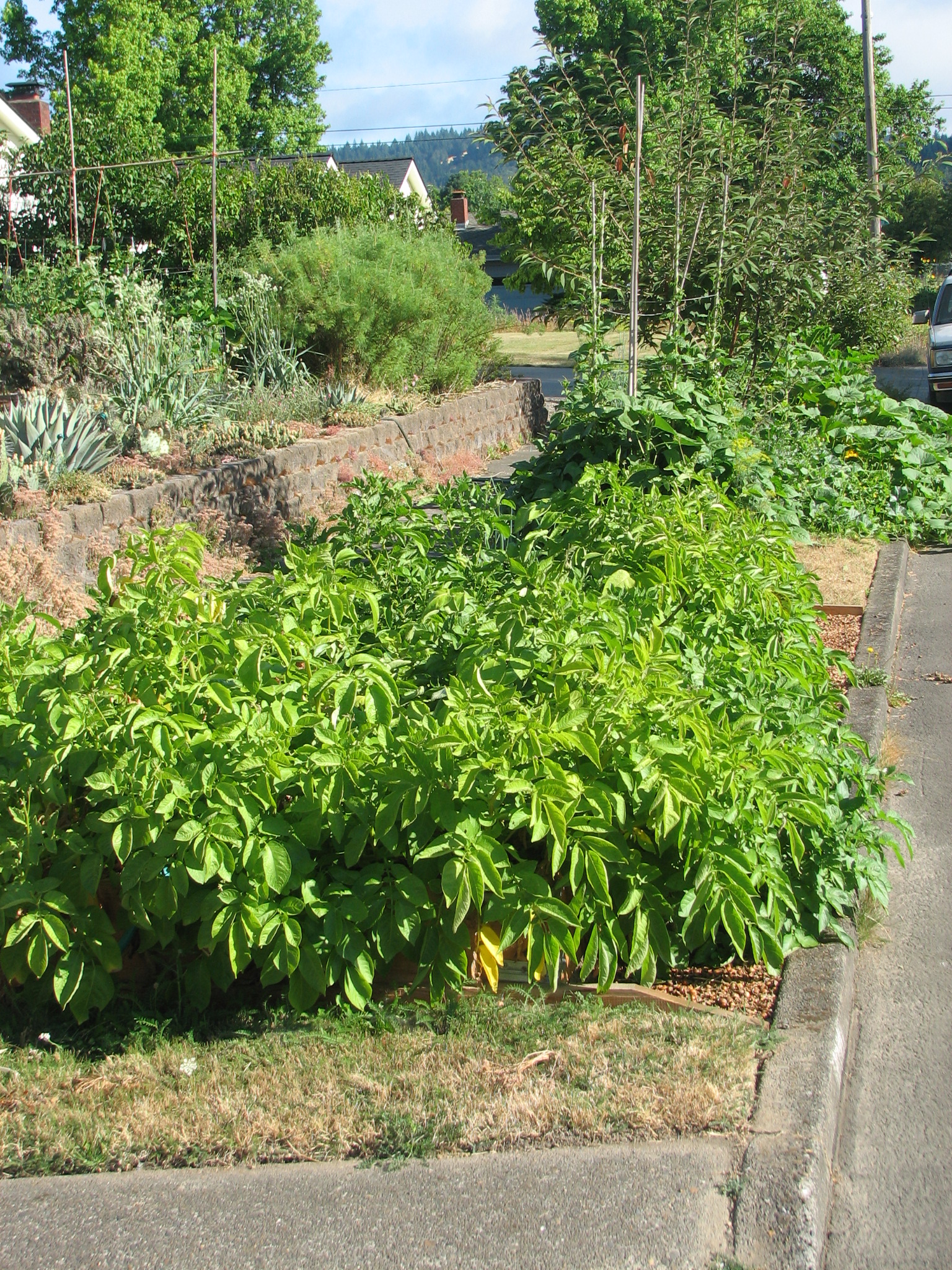 4’
X
10’

T
a
t
e
r
s
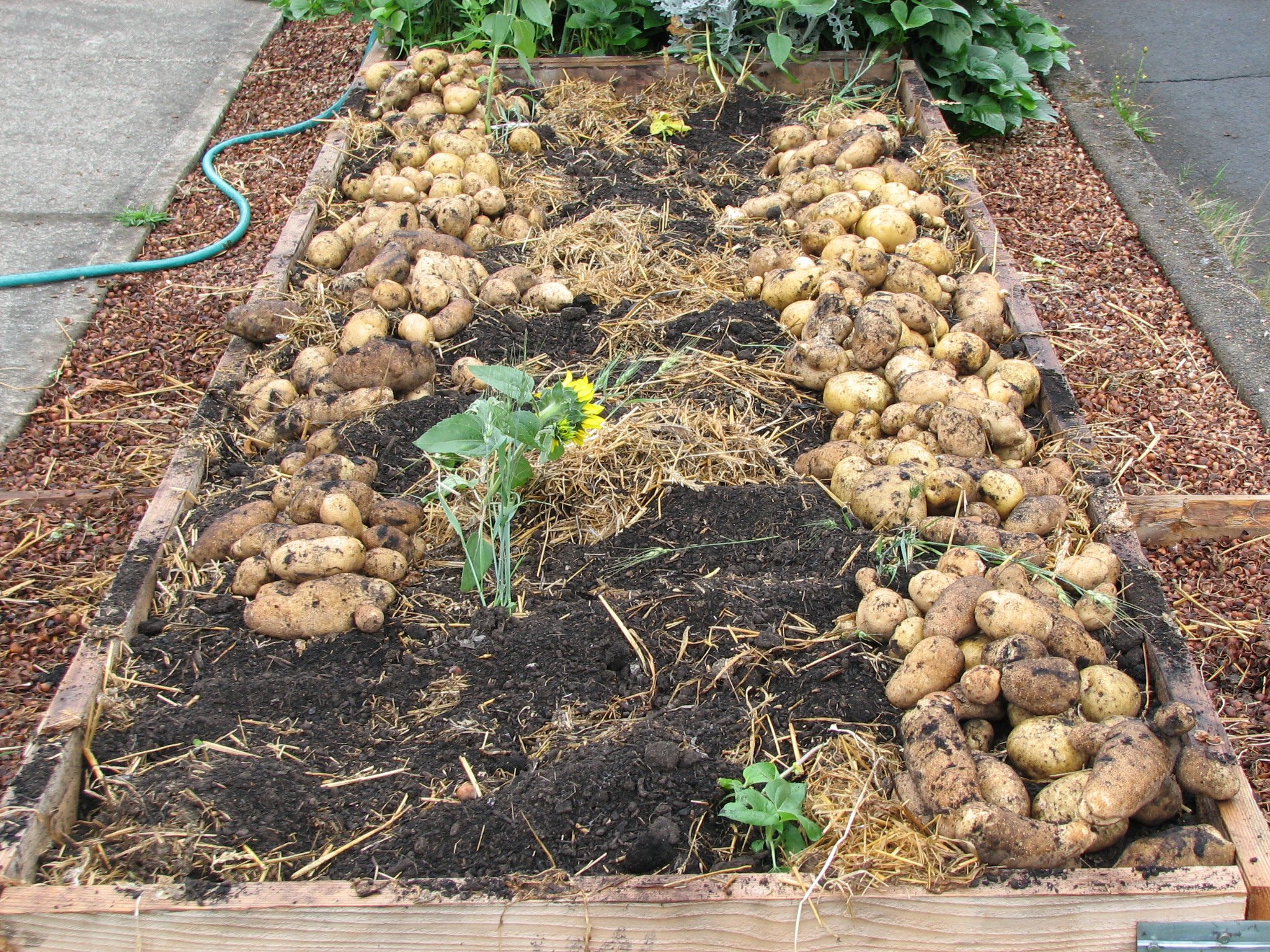 120 pound potato harvest in 2012
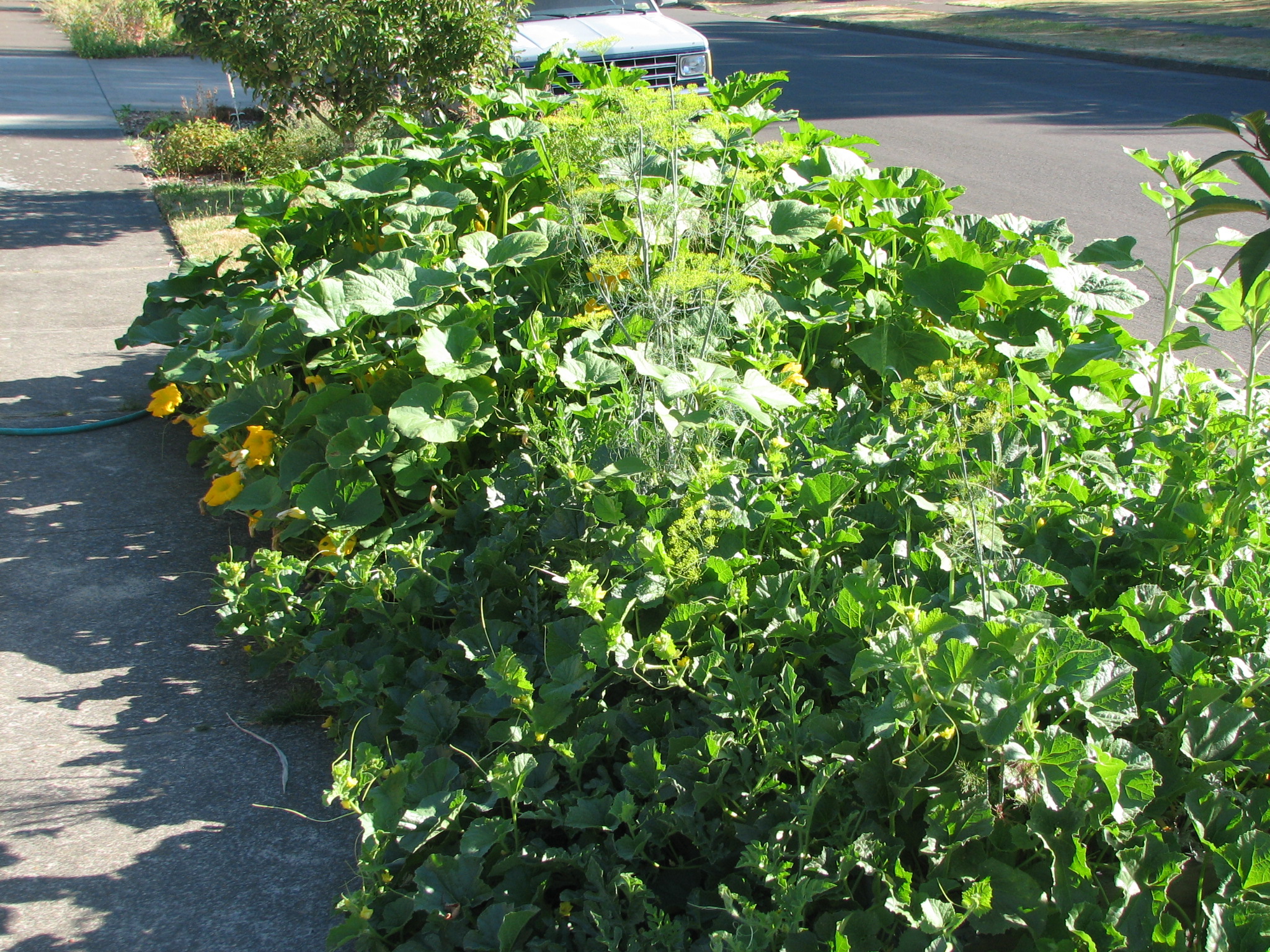 Squash/Pumpkins & Melons
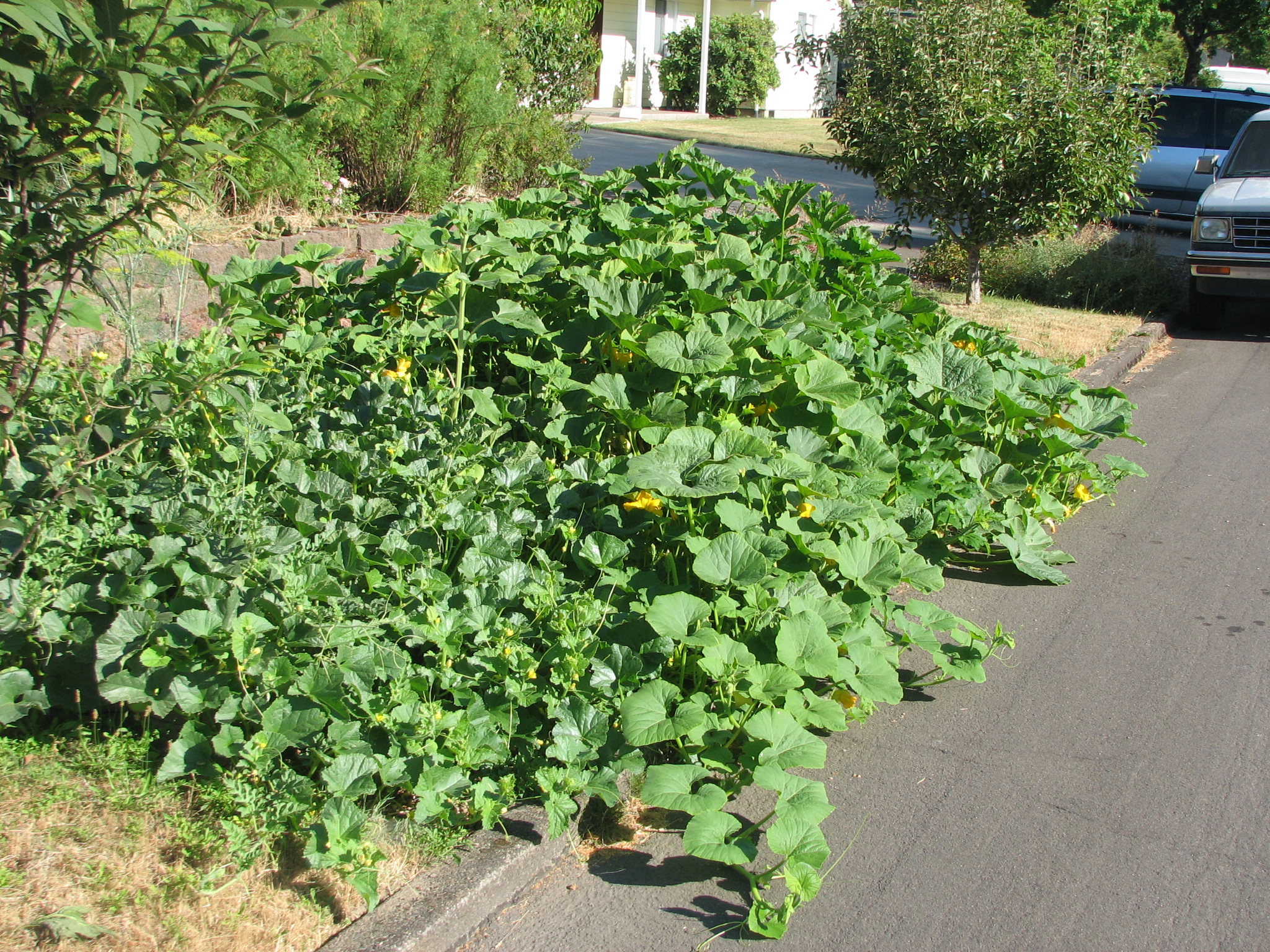 Street View Squash/Pumpkins and Melons
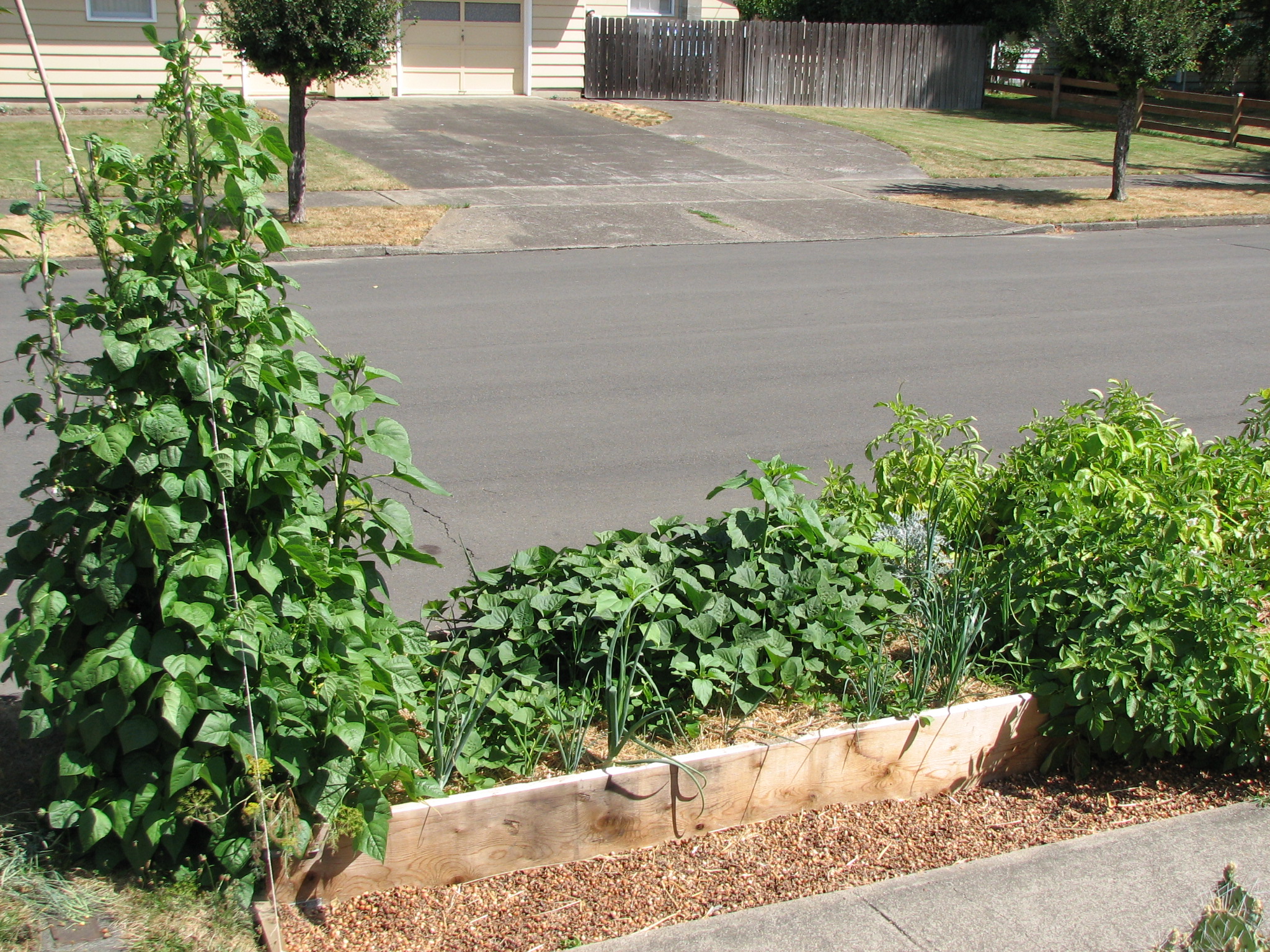 Green Beans/Sweet Potatoes
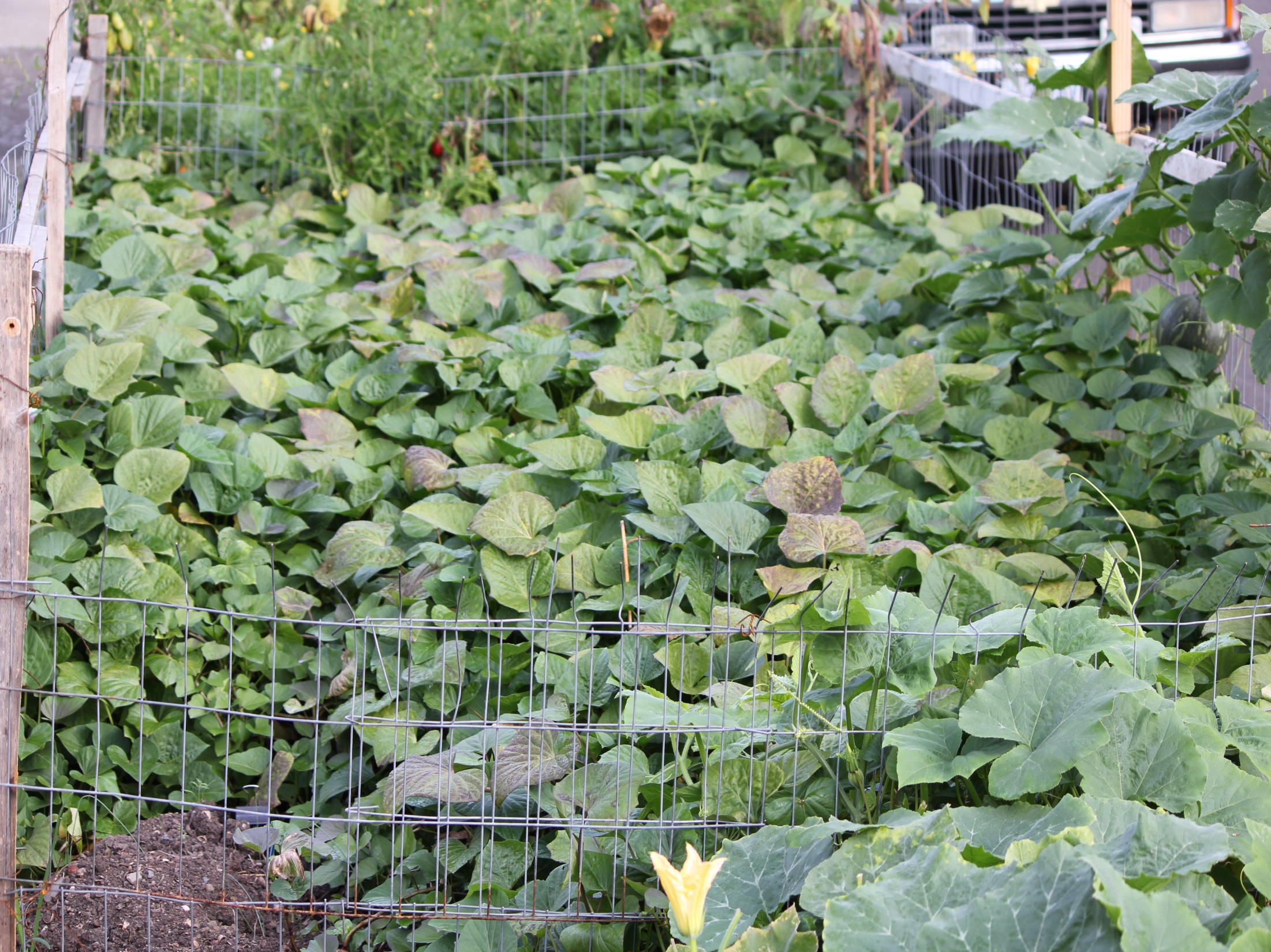 6’ X 15’ sweet potato bed in 2015
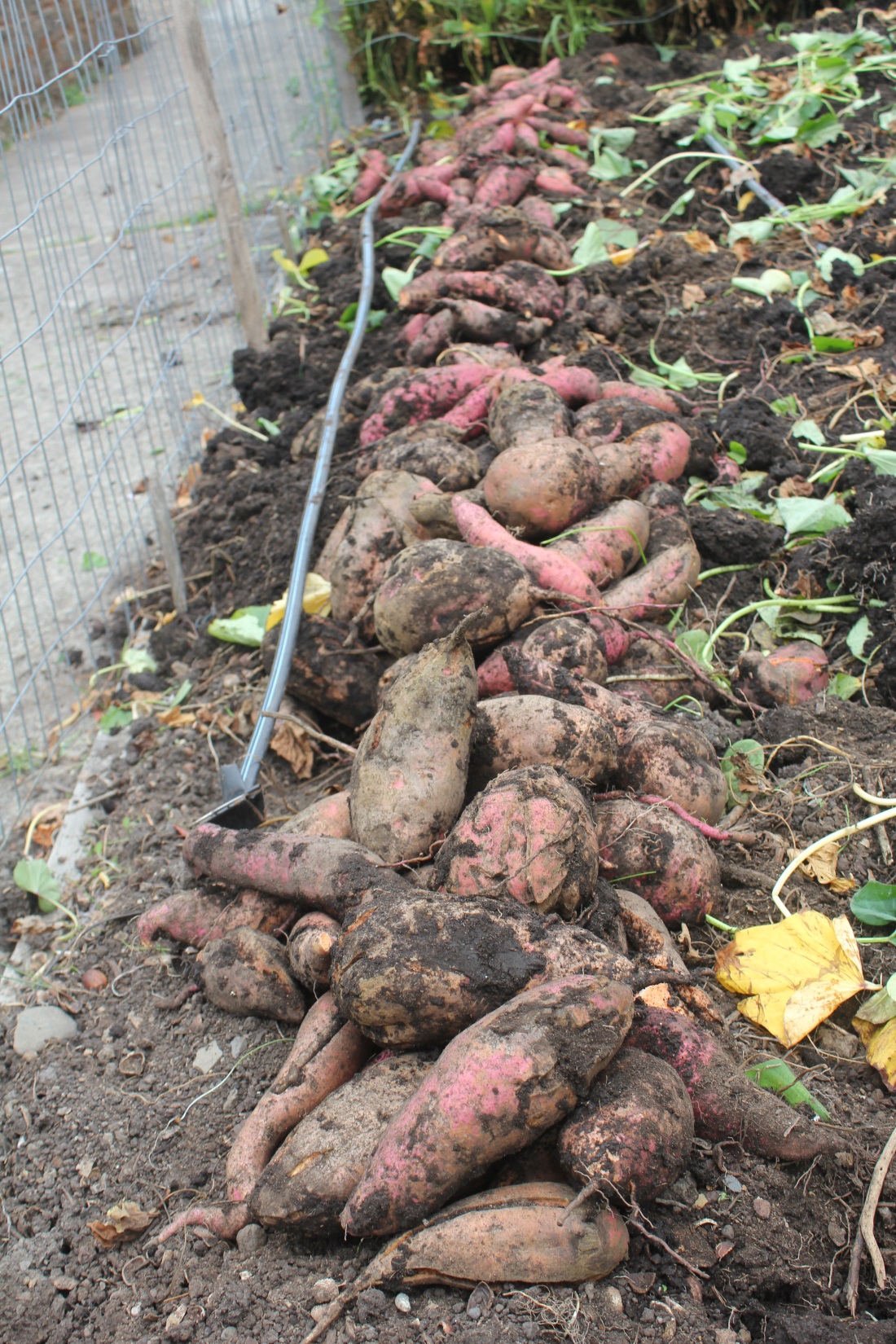 Same bed produced
125 pounds of 
sweet potatoes in
2015
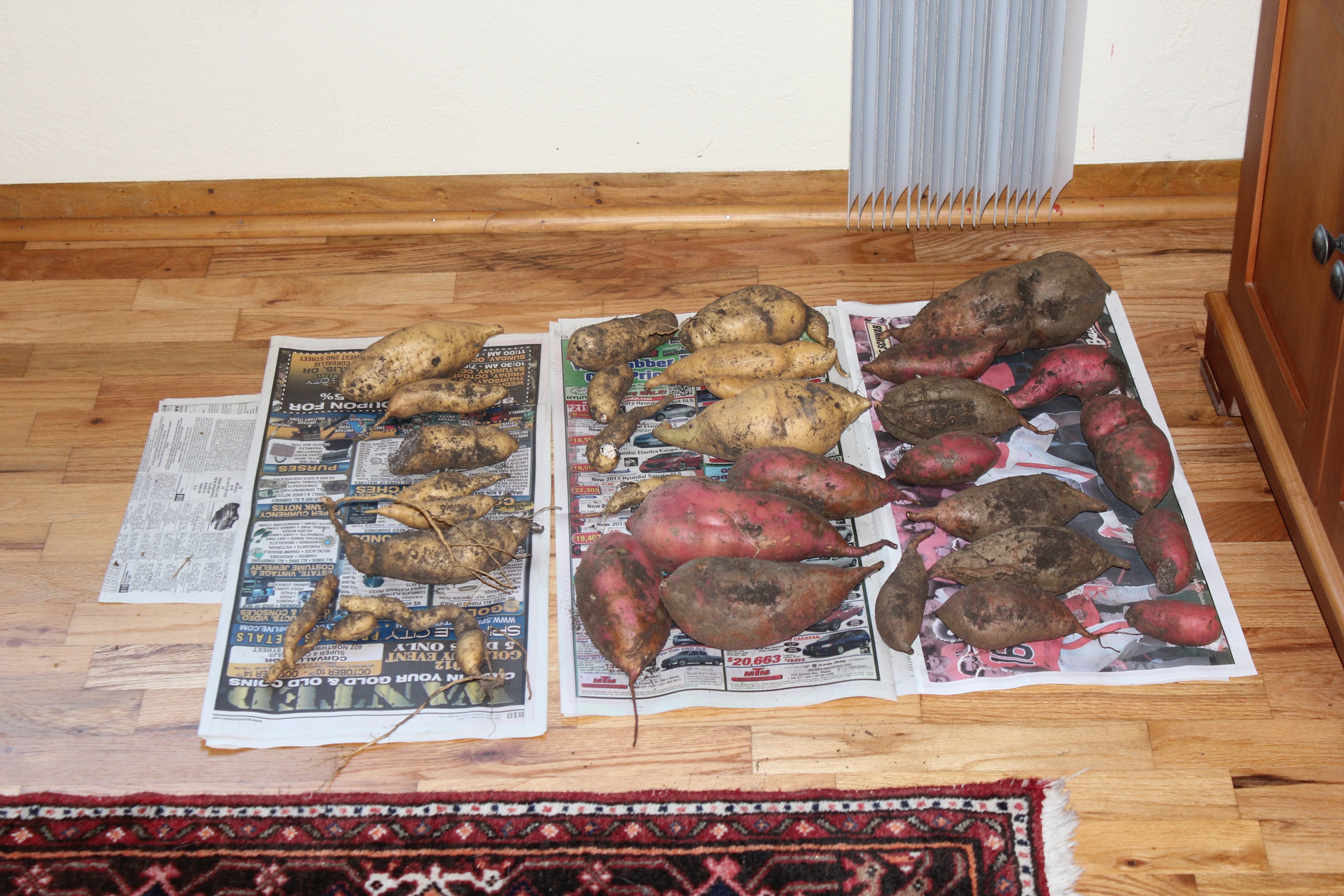 Sweet Potatoes must cure at a warm
Temperature for three weeks.
Container Gardening
Live in an apartment? Short on space? No garden plots available? No problem. Buy a 5 gallon bucket , fill it with potting soil and go for it! 
Also Gardener’s Supply has lots of containers.

Don’t forget that you need 6+ hours of sunshine for most vegetables.
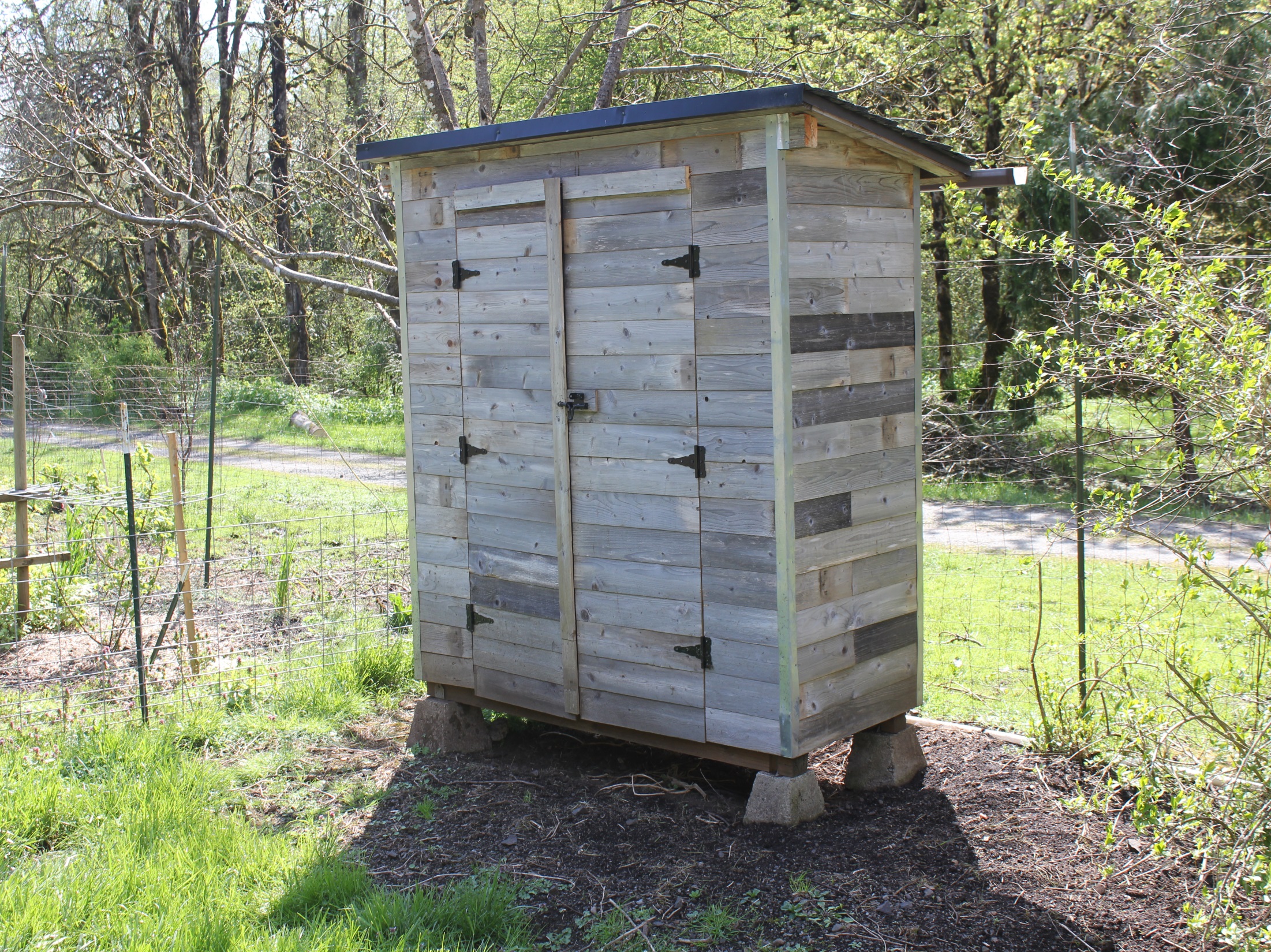 Garden shed made from
used fence boards from
Habitat for Humanity
Restore.